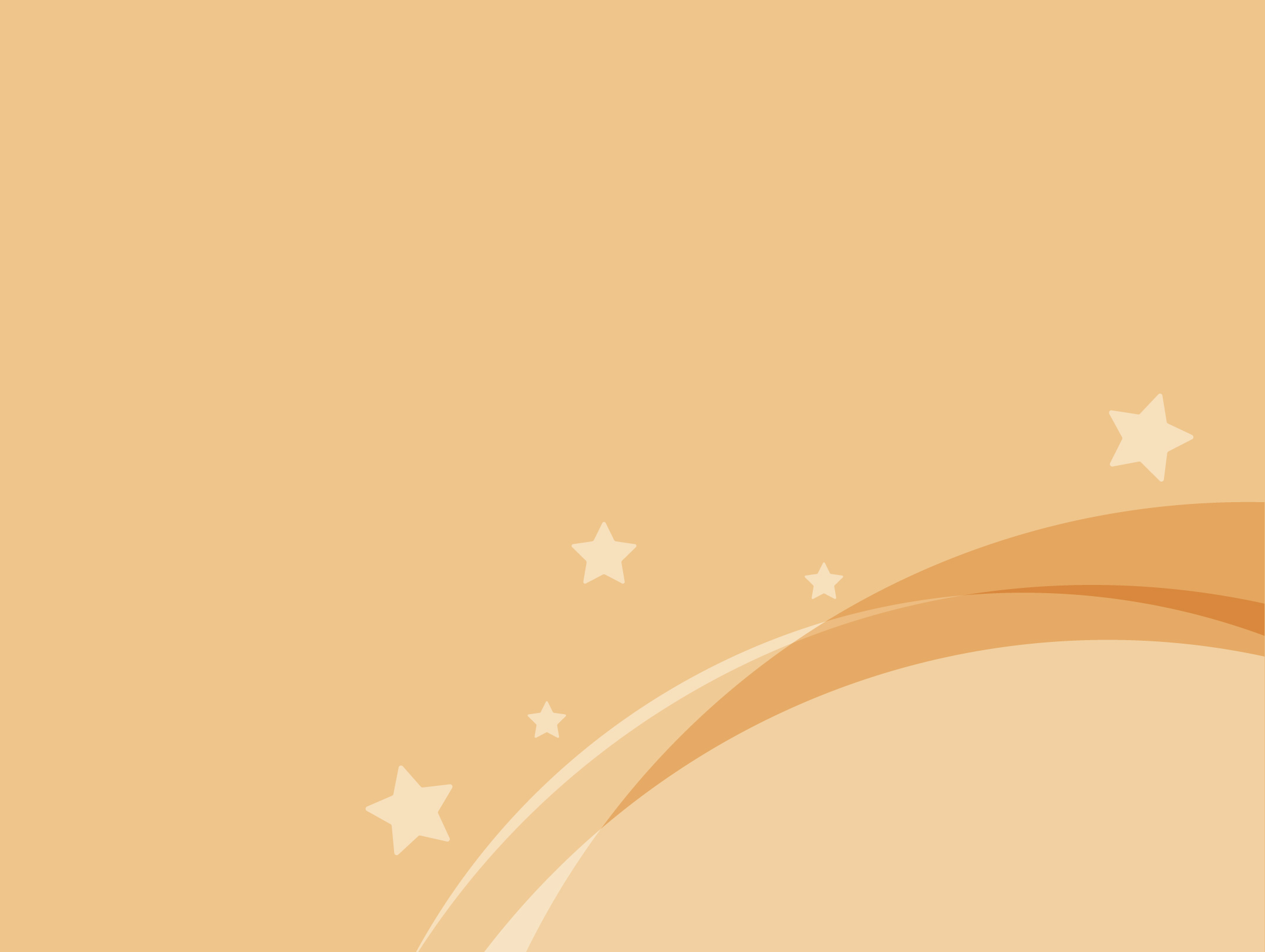 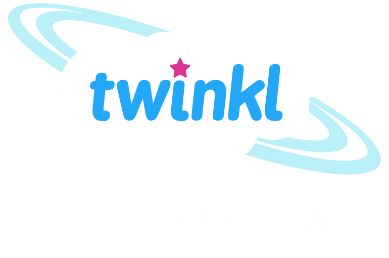 Maths
Measurement
Year One
Maths | Year 4 | Measurement | Telling the Time 12-Hour and 24-Hour | Lesson 2 of 4: Digital to Analogue
Aim
I can convert between digital and analogue clock times.
Success Criteria
I can write digital past-the-hour times in numbers and words.
I can write past-the-hour times shown on an analogue clock in digital form.
I can write digital to-the-hour times in numbers and words.
I can write to-the-hour times shown on an analogue clock in digital form.
Learning How to Read Digital Times
Minute Intervals past the Hour
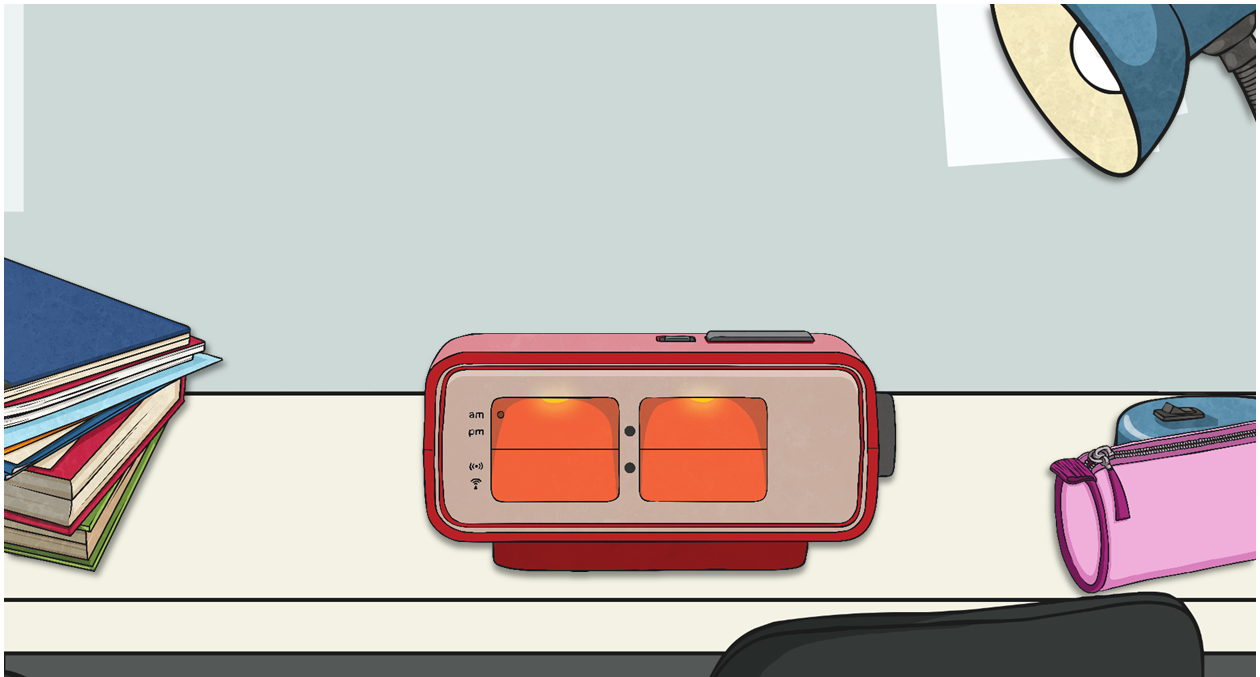 The numbers before the colon show the hours since midnight or midday.
The numbers after the colon show the minutes.
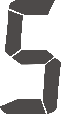 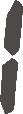 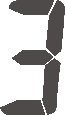 On this clock, the hour is 5. 
13 minutes have passed since the hour.
The time is 13 minutes past 5.
Learning How to Read Digital Times
Minute Intervals Past the Hour
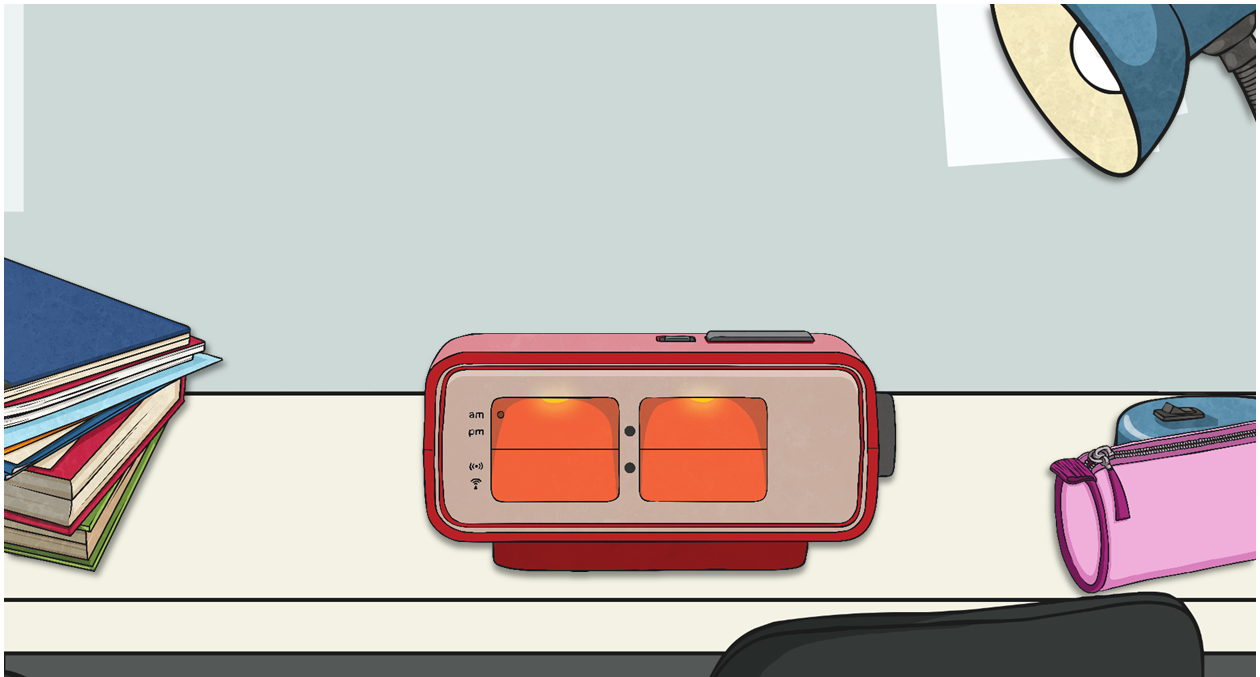 ?
What is the time?
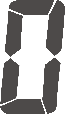 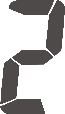 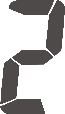 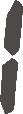 The hour is 10. 
22 minutes have passed since the hour.
The time is 22 minutes past 10.
Learning How to Read Digital Times
Minute Intervals Past the Hour
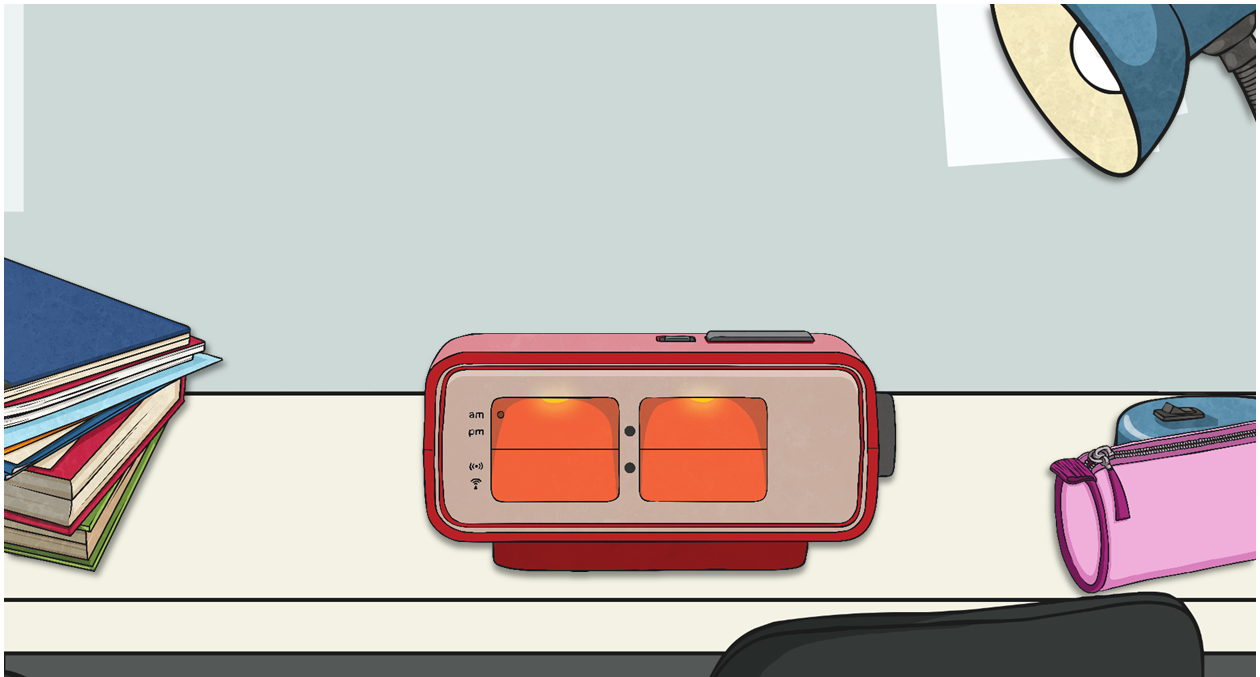 ?
What is the time?
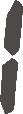 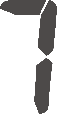 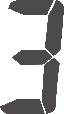 The hour is 3. 
17 minutes have passed since the hour.
The time is 17 minutes past 3.
What’s the Time?
Set these digital times on an analogue clock.
Then, write the time in numbers and words.
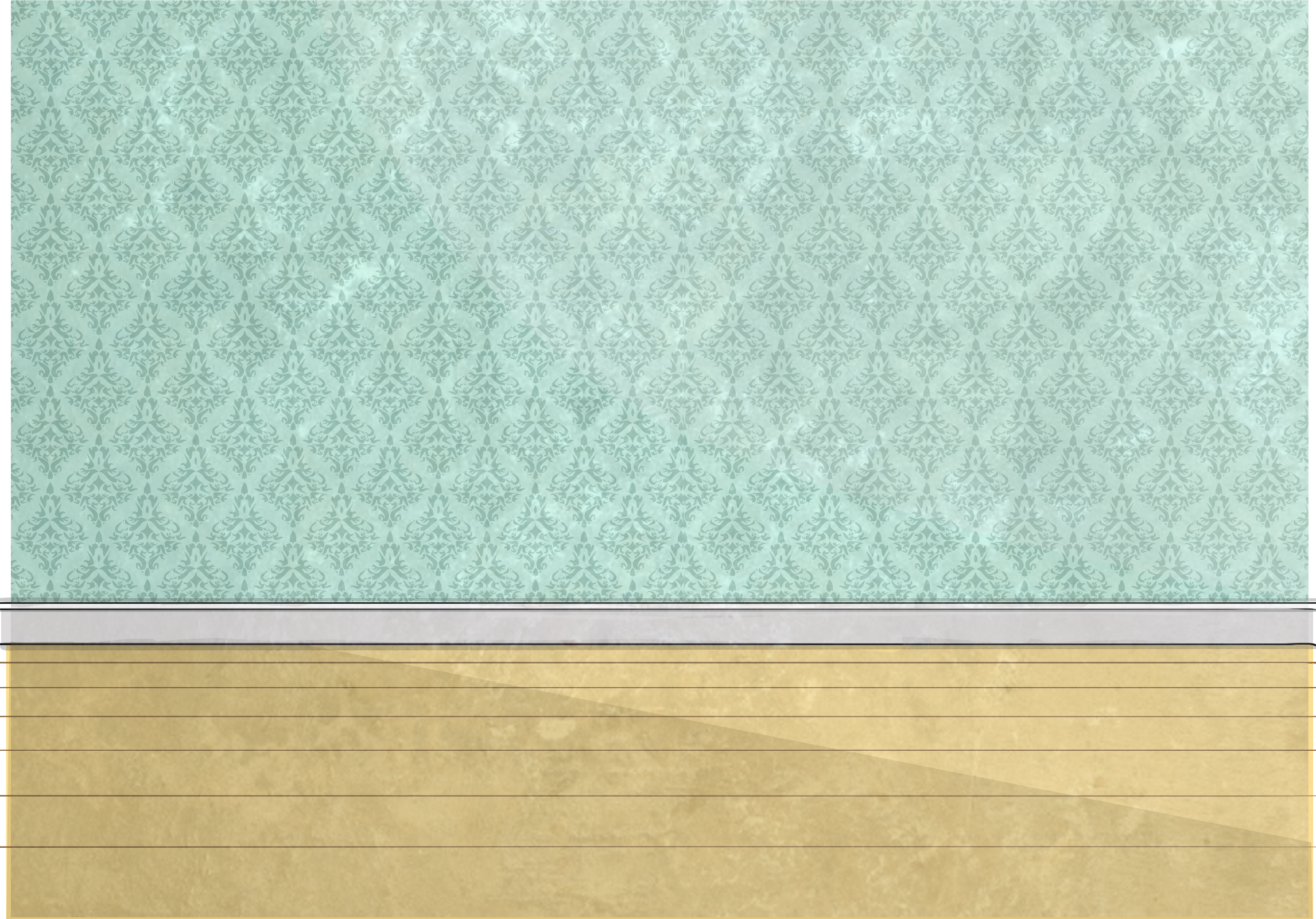 11:28
8:17
What time is it?
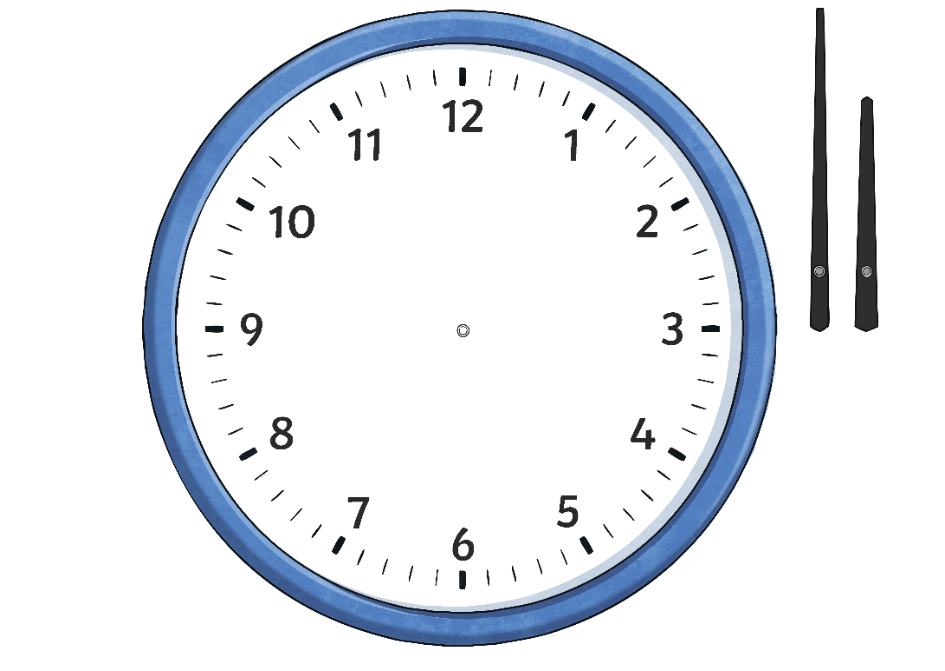 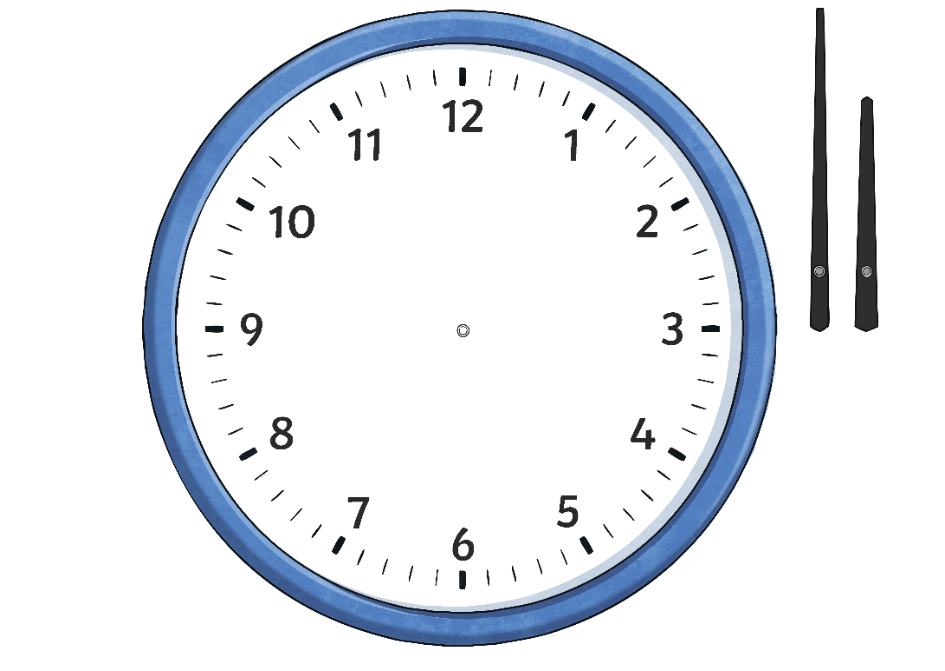 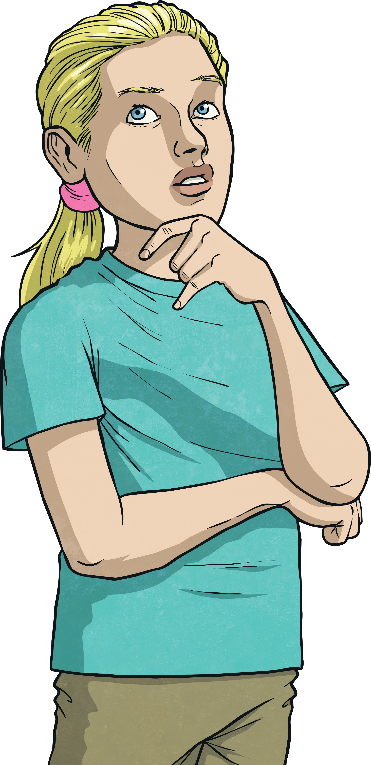 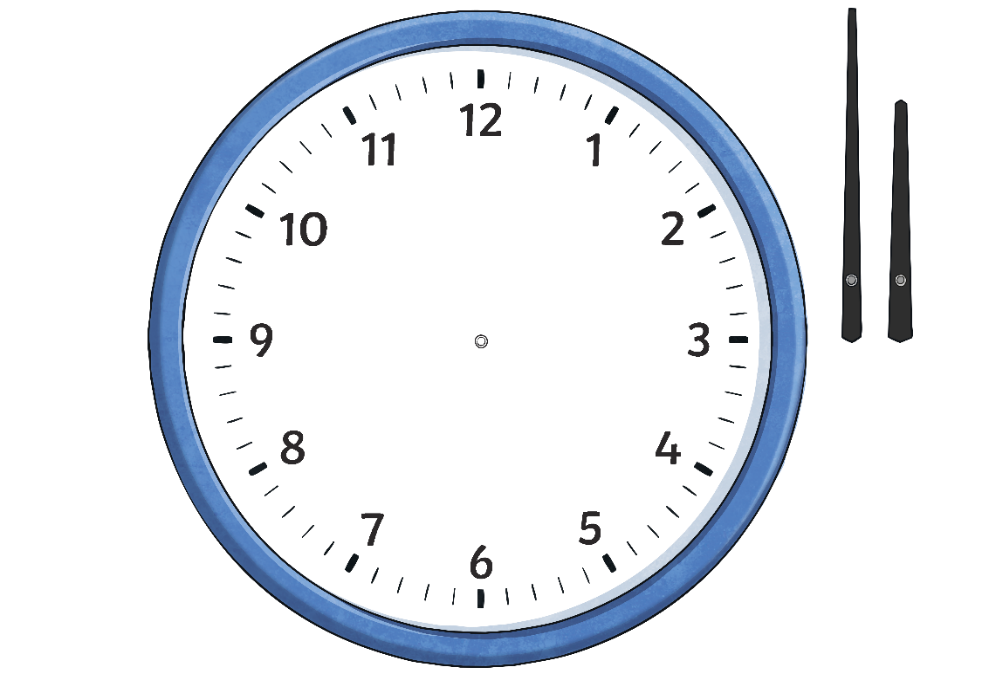 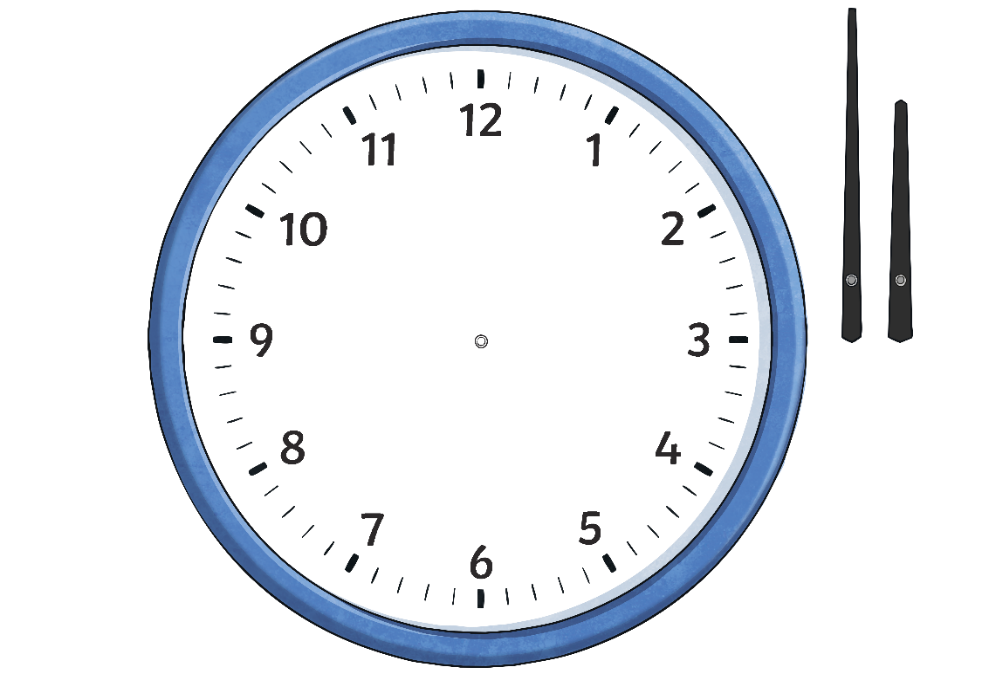 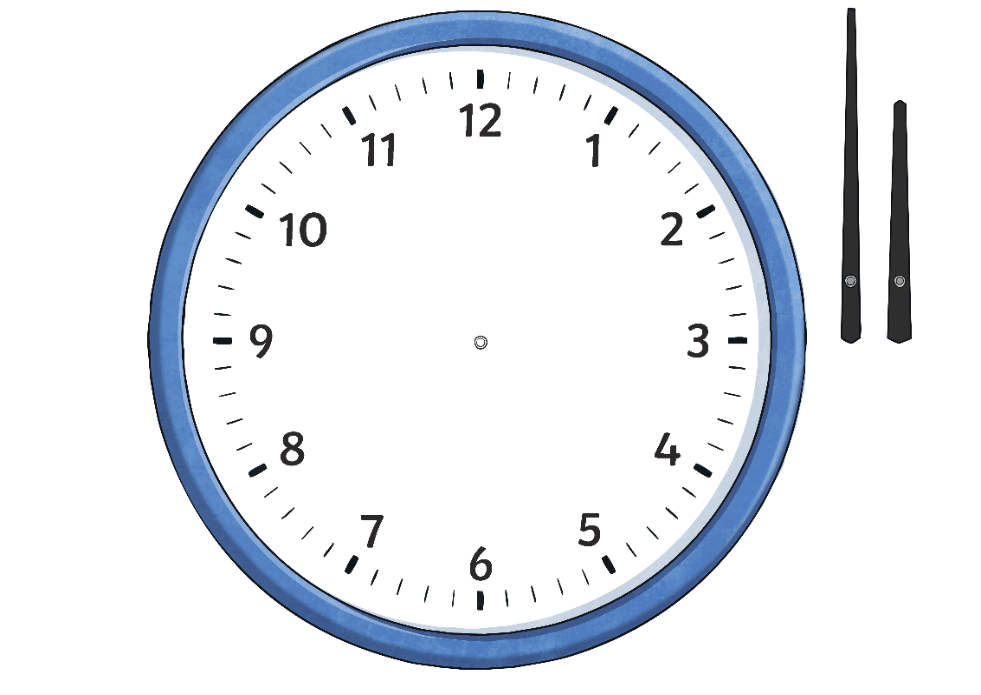 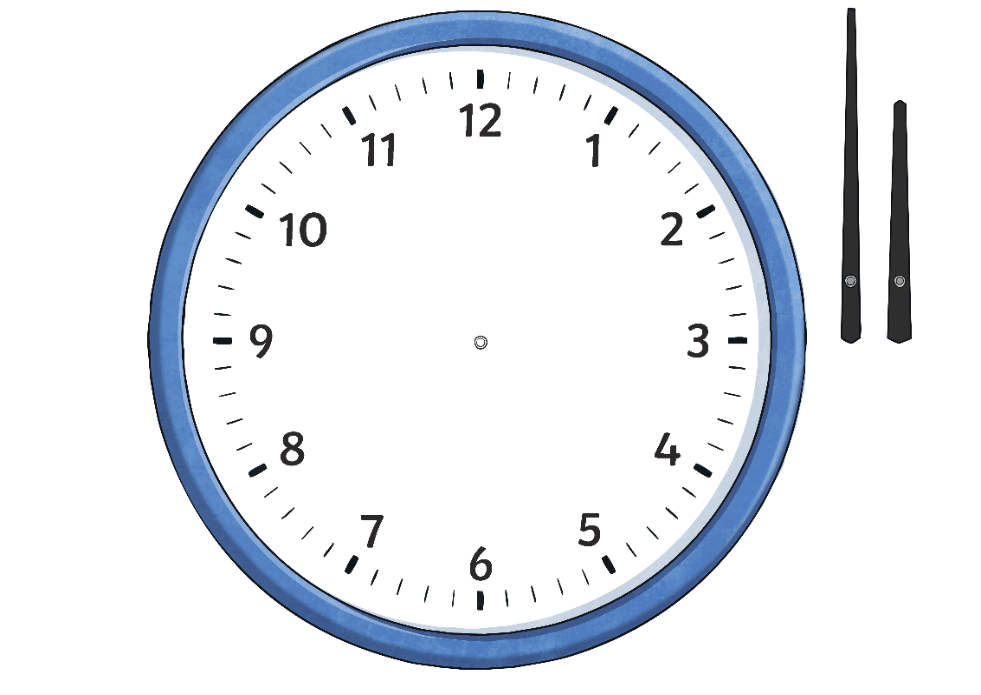 28 minutes past 11
17 minutes past 8
What’s the Time?
Set these digital times on an analogue clock.
Then, write the time in numbers and words.
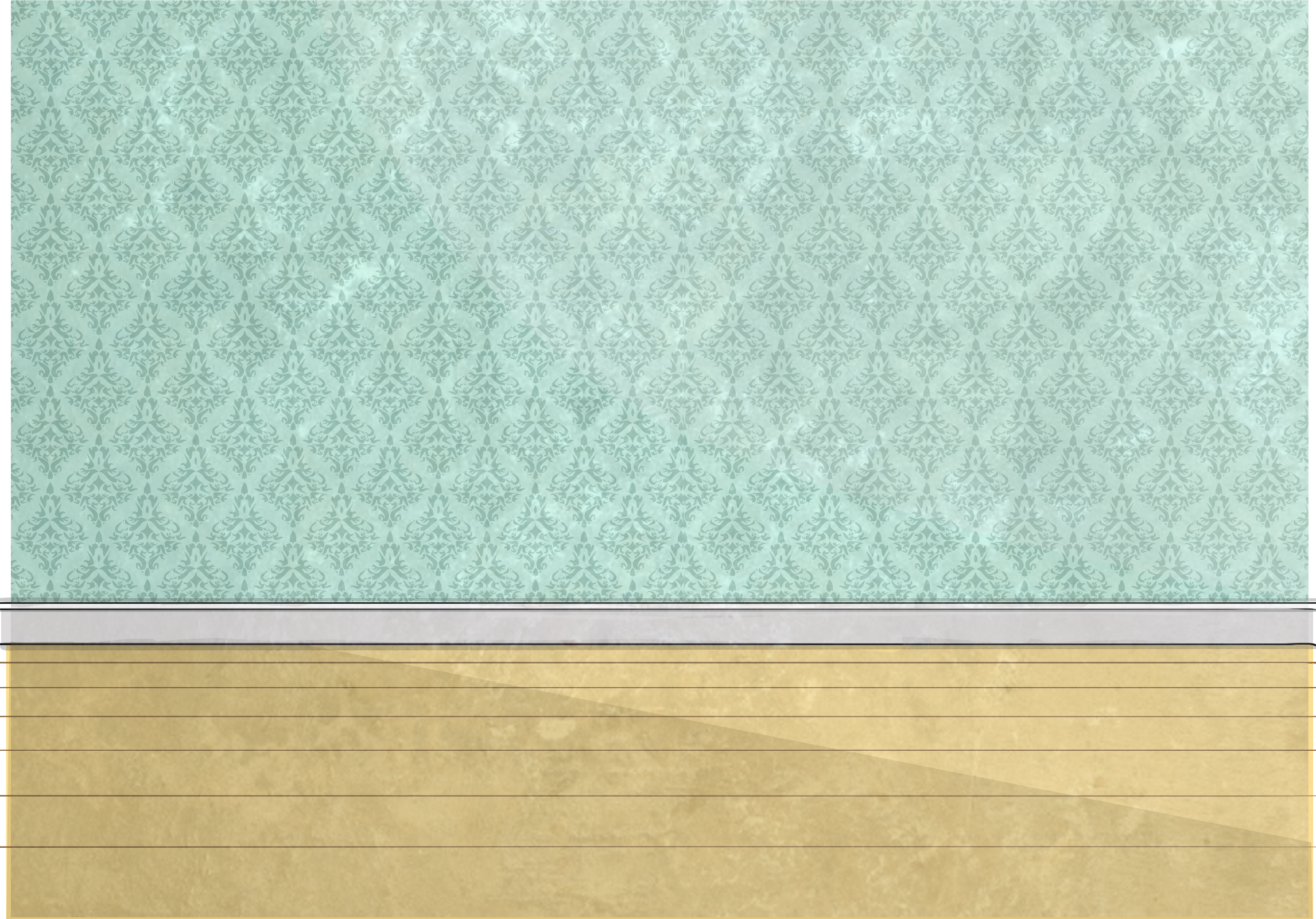 4:06
2:13
What time is it?
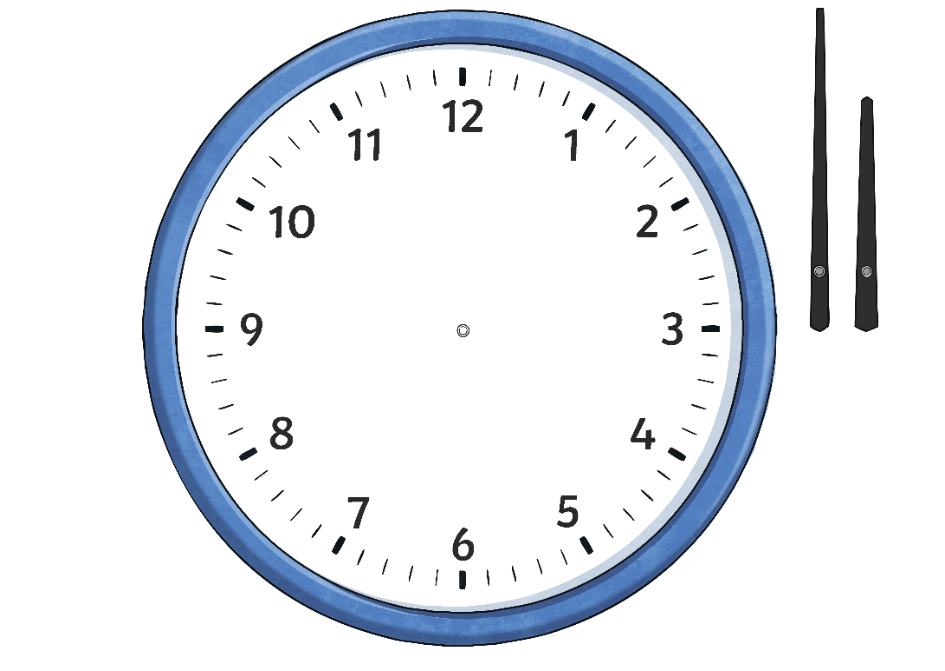 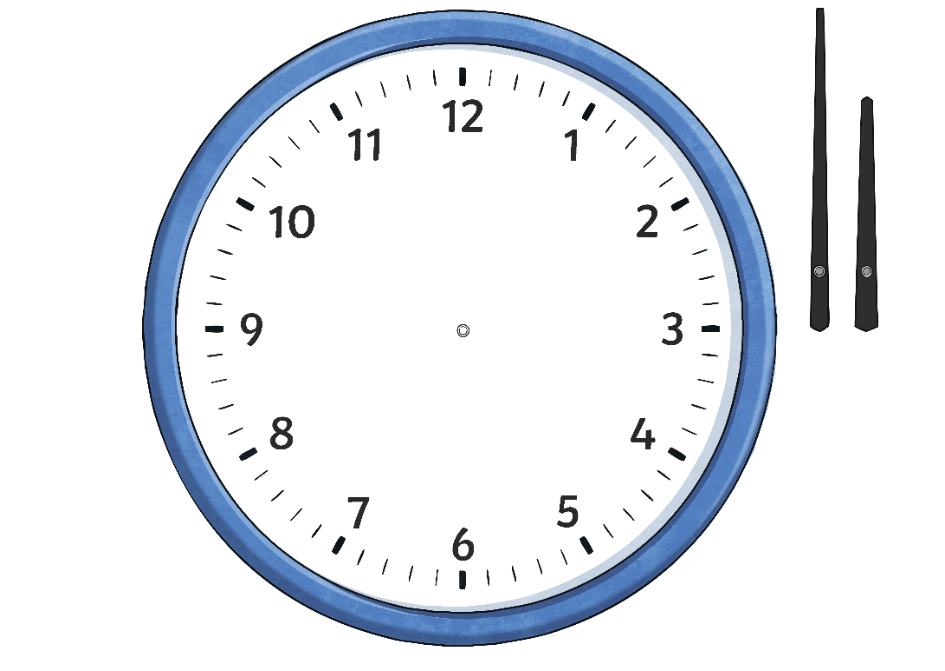 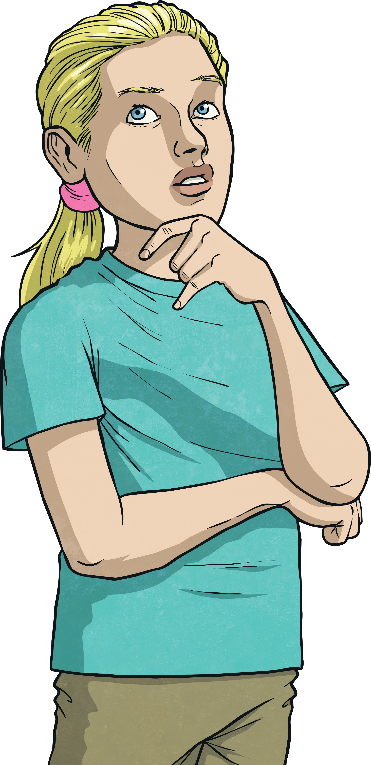 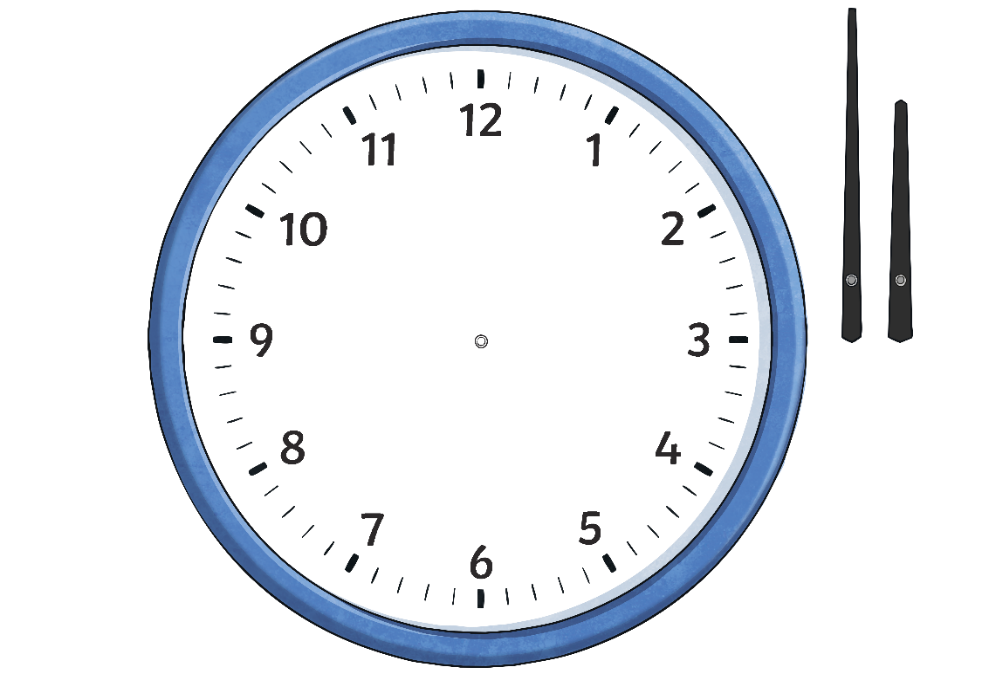 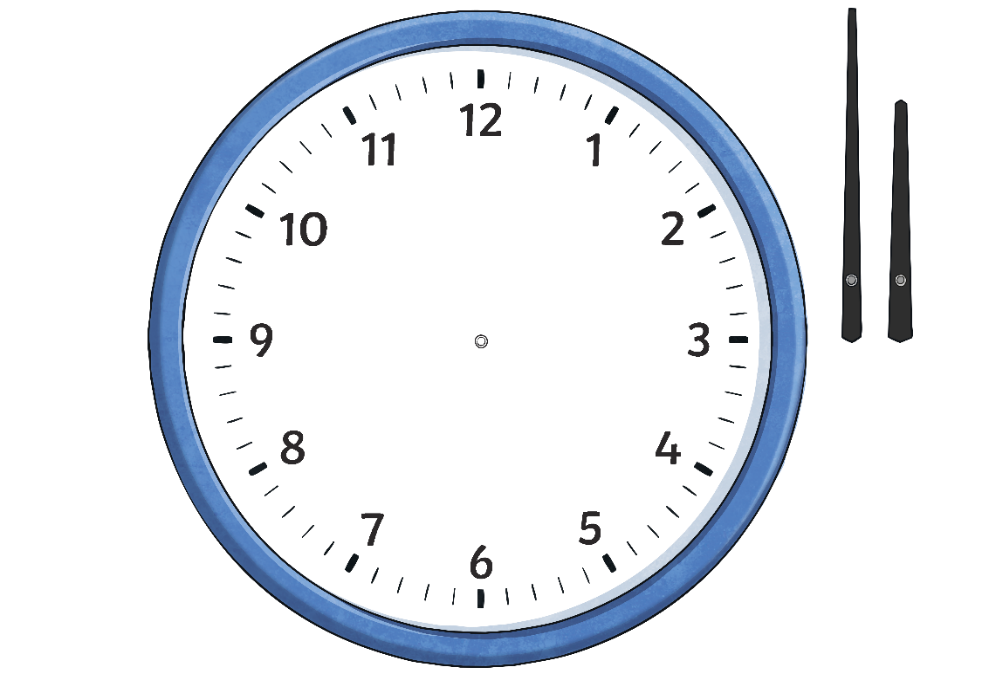 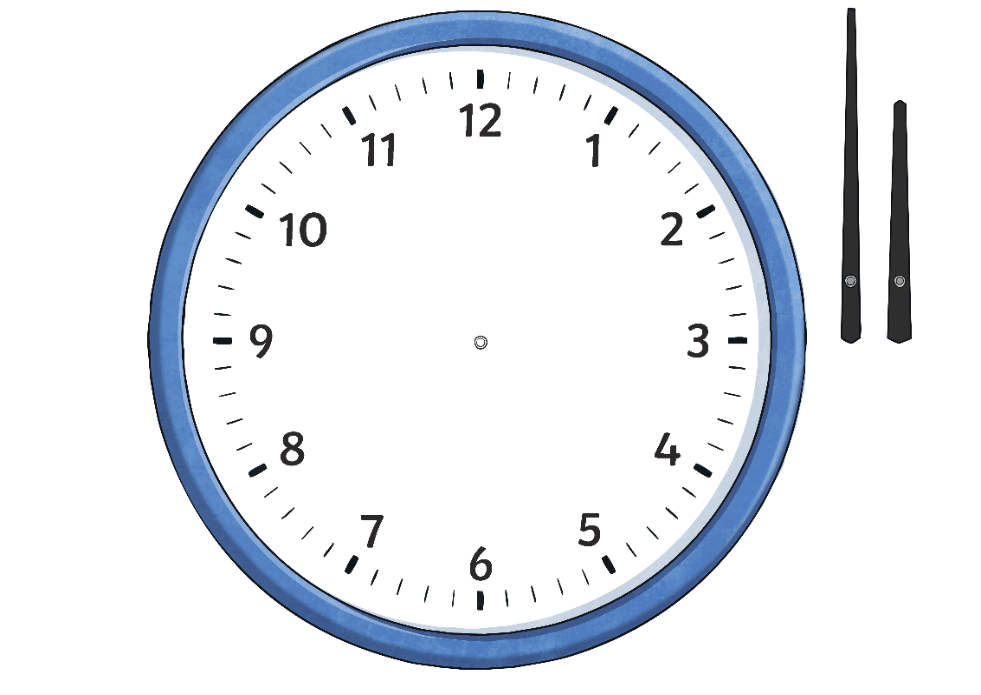 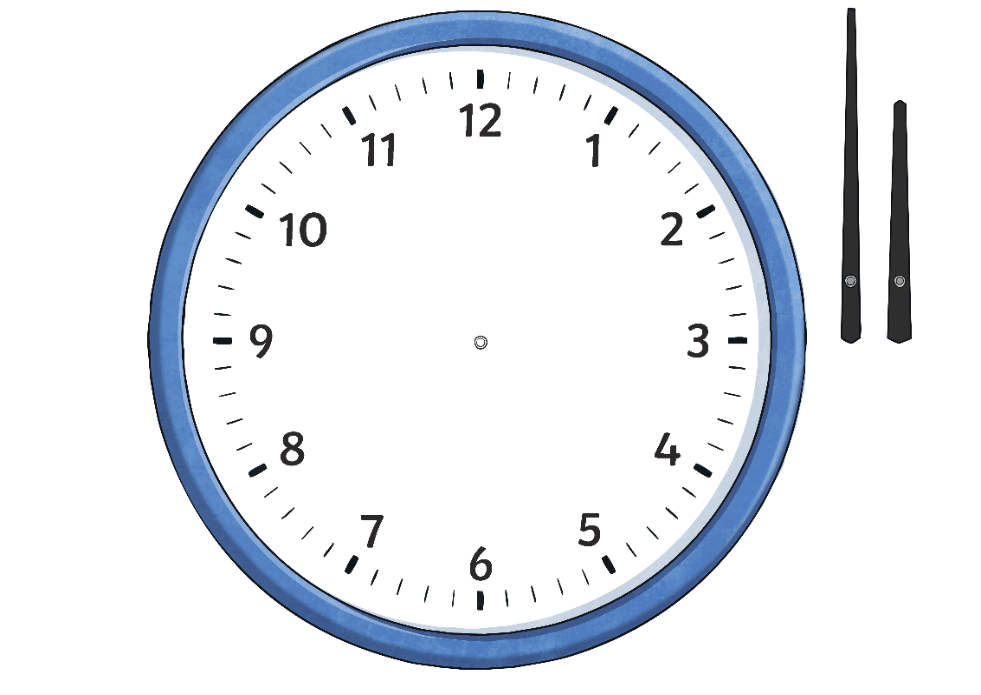 6 minutes past 4
13 minutes past 2
What’s the Time?
Set these digital times on an analogue clock.
Then, write the time in numbers and words.
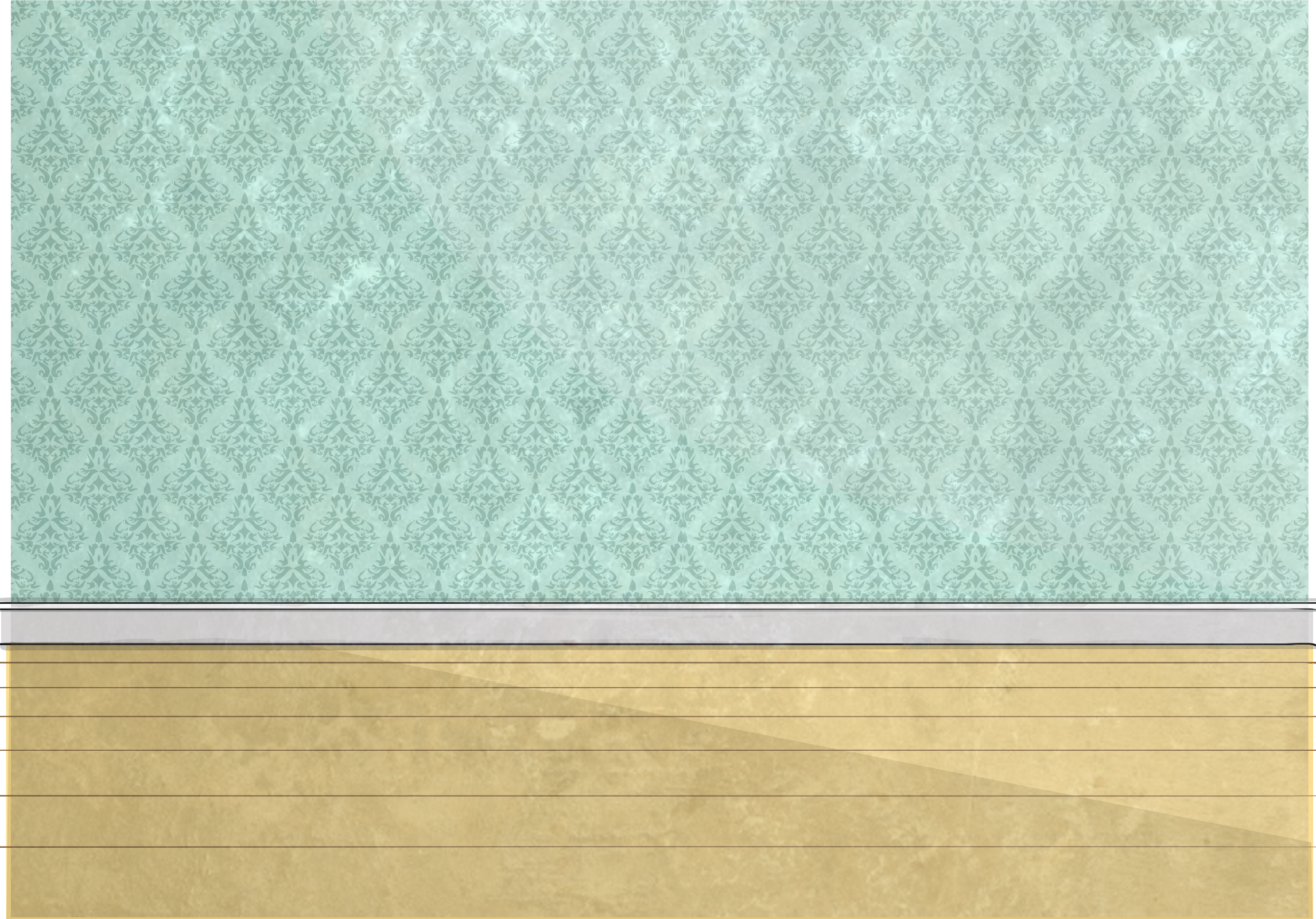 12:14
9:22
What time is it?
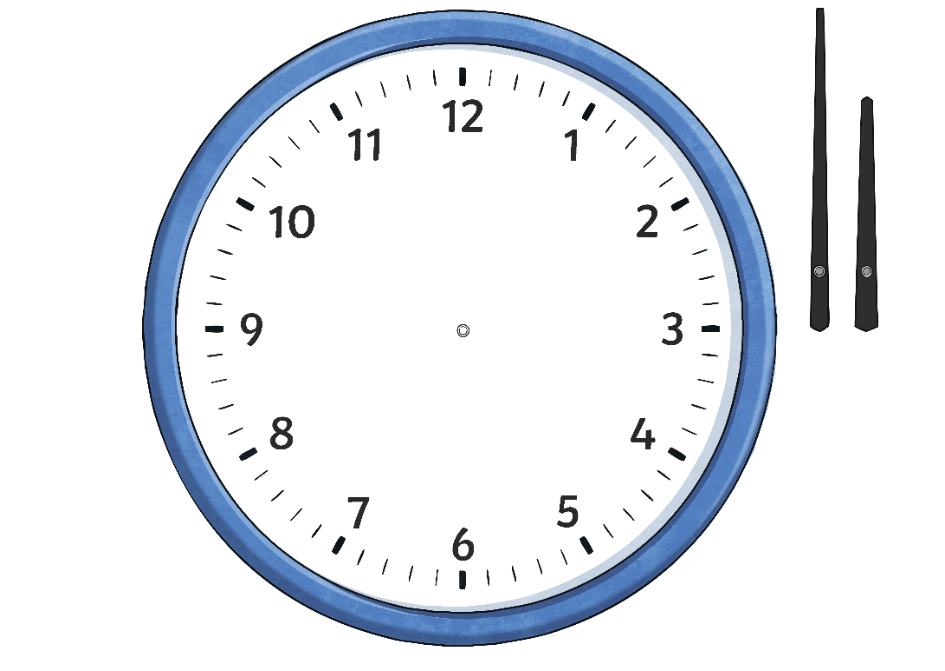 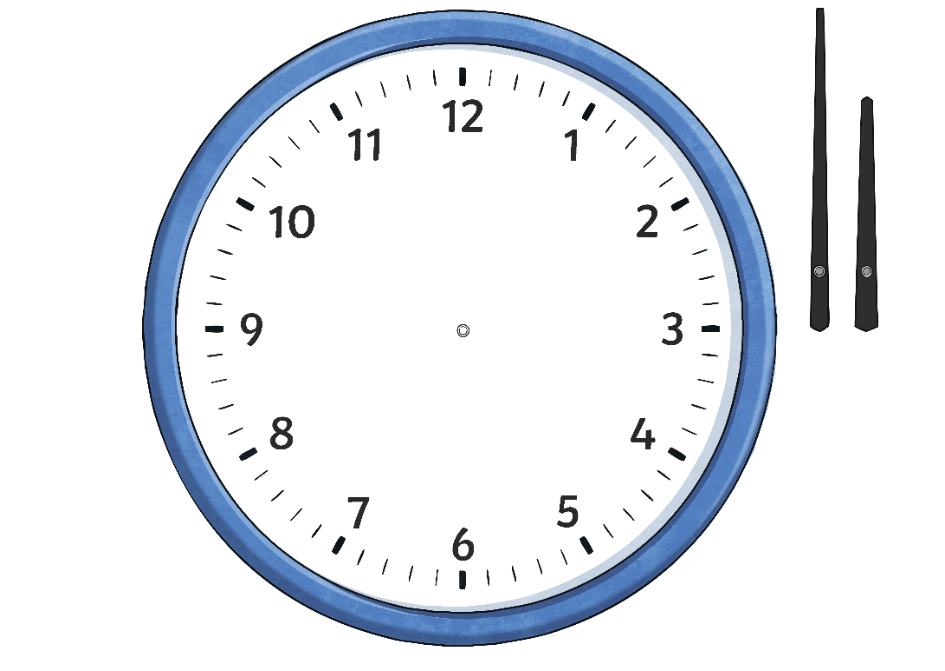 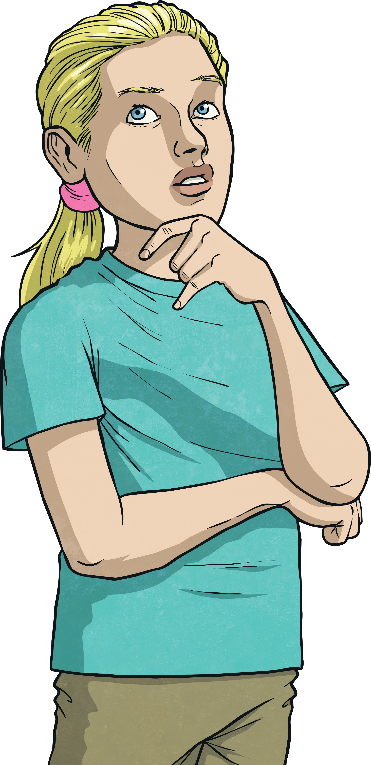 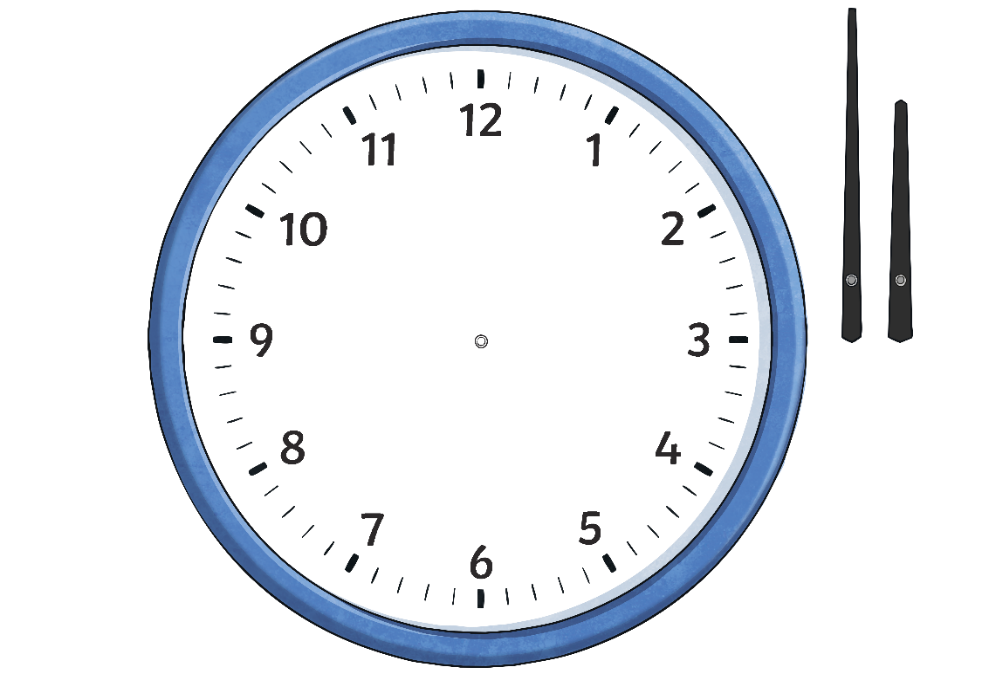 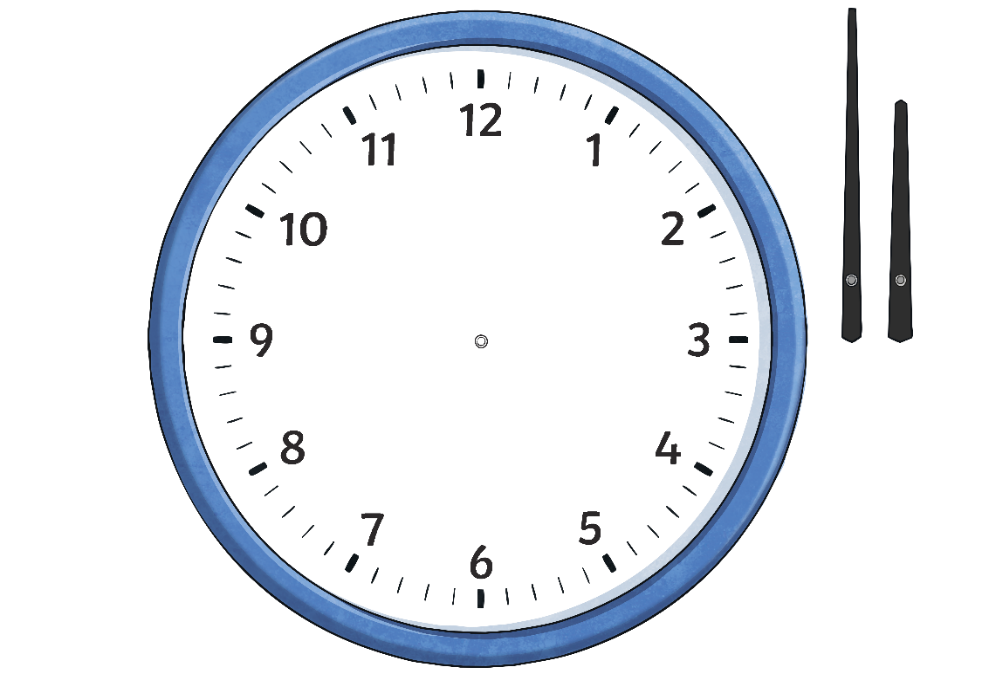 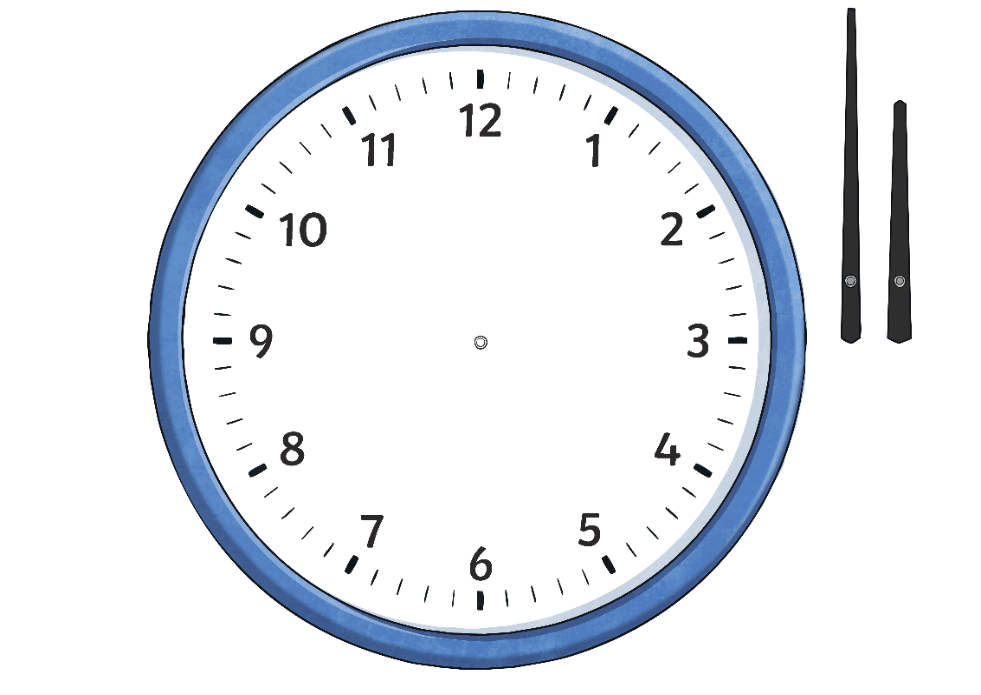 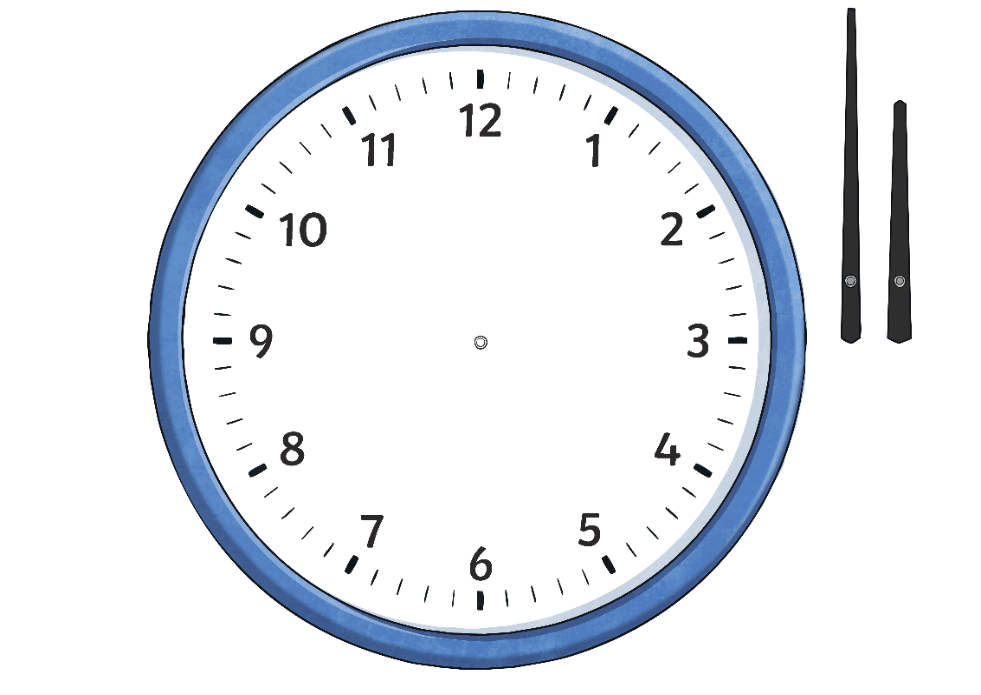 14 minutes past 12
22 minutes past 9
What’s the Time?
Write the time in digital form for these analogue times.
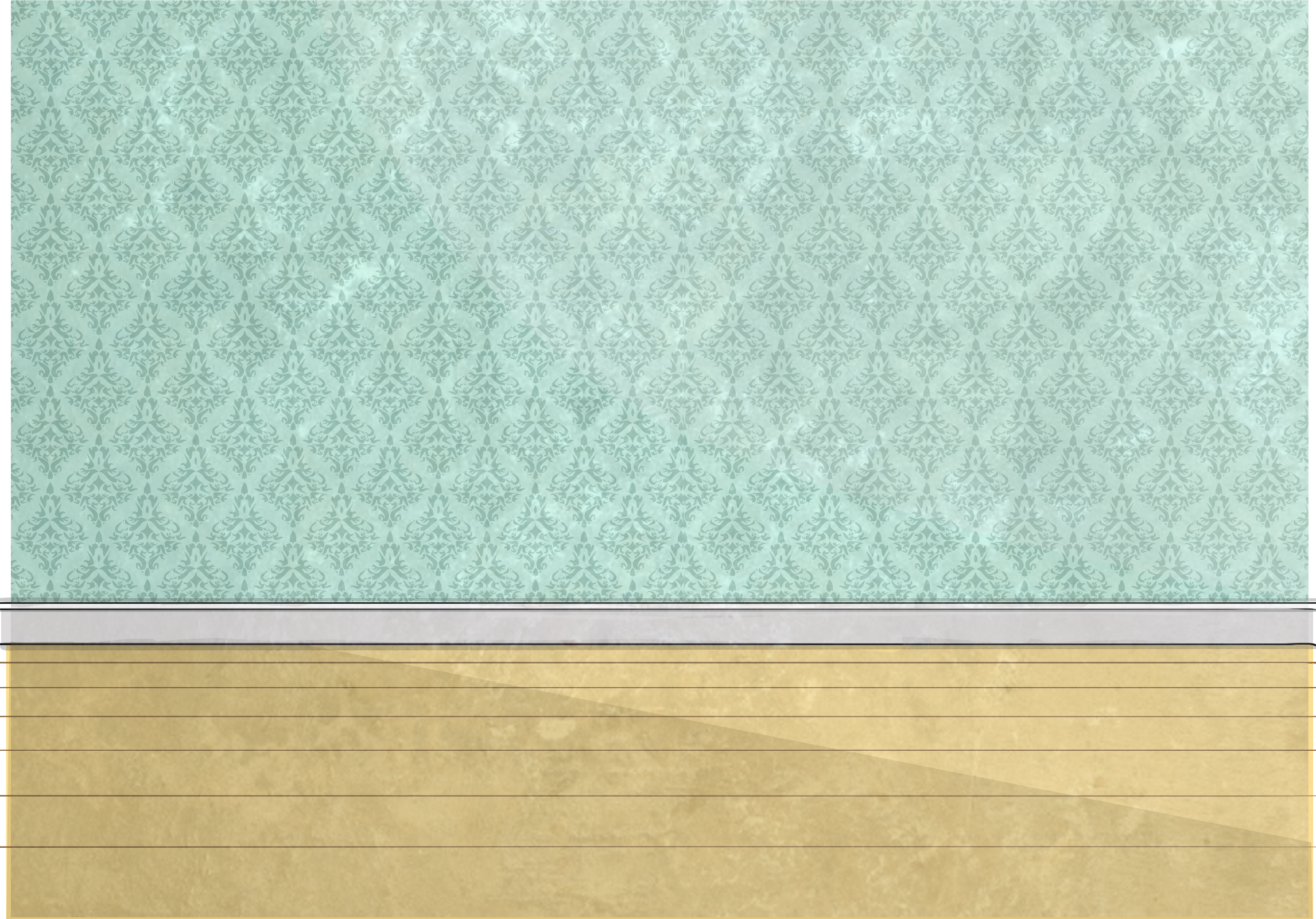 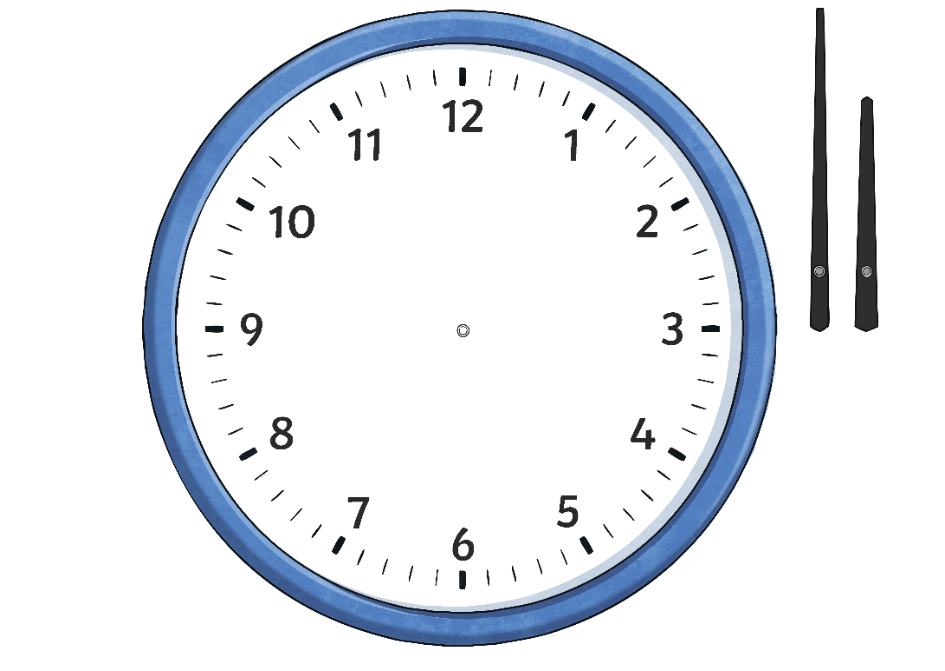 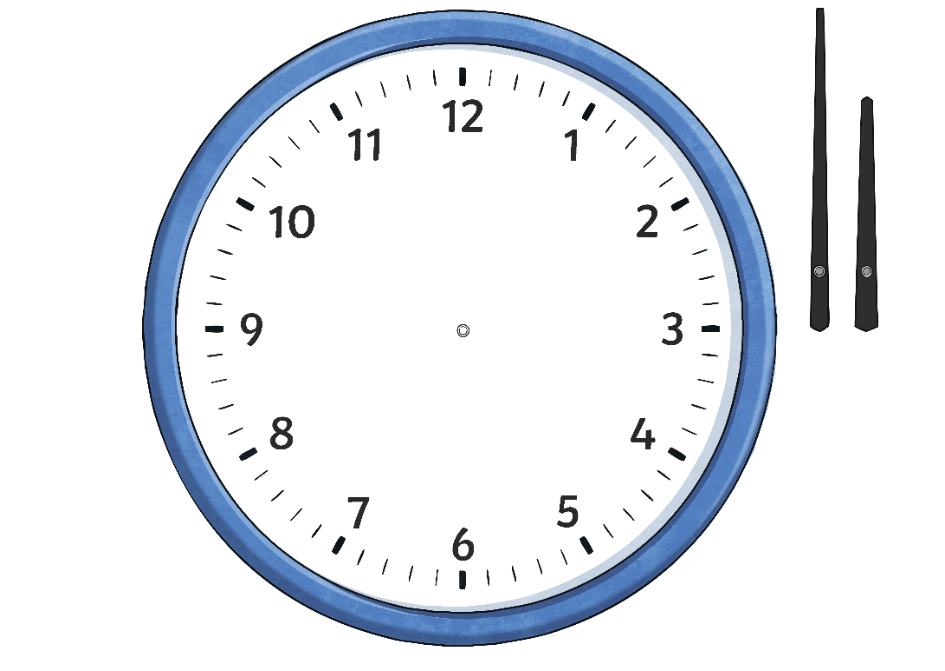 What time is it?
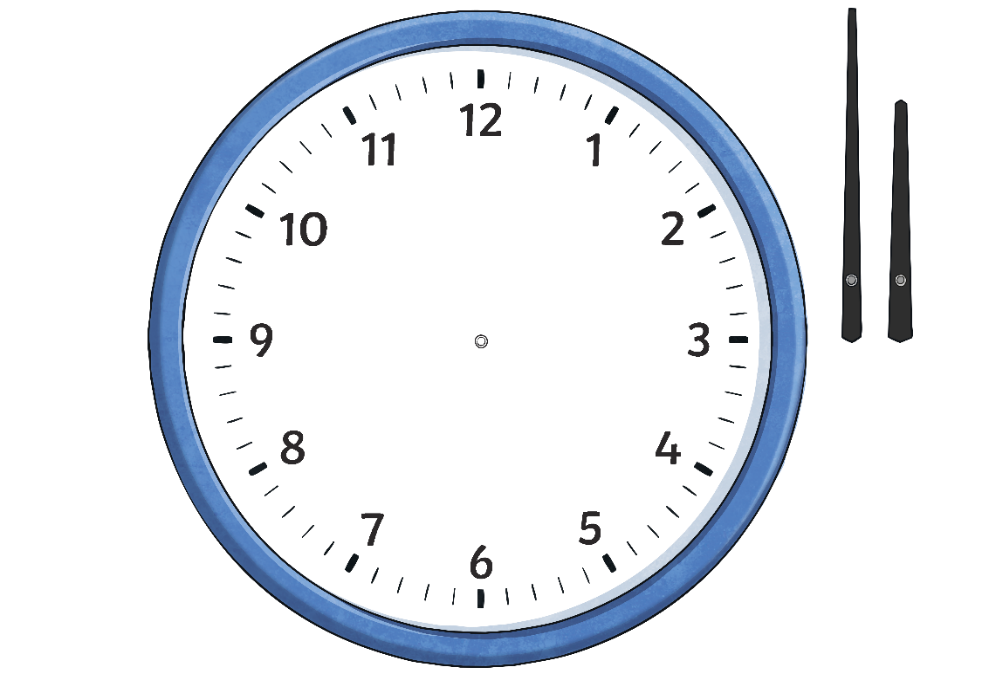 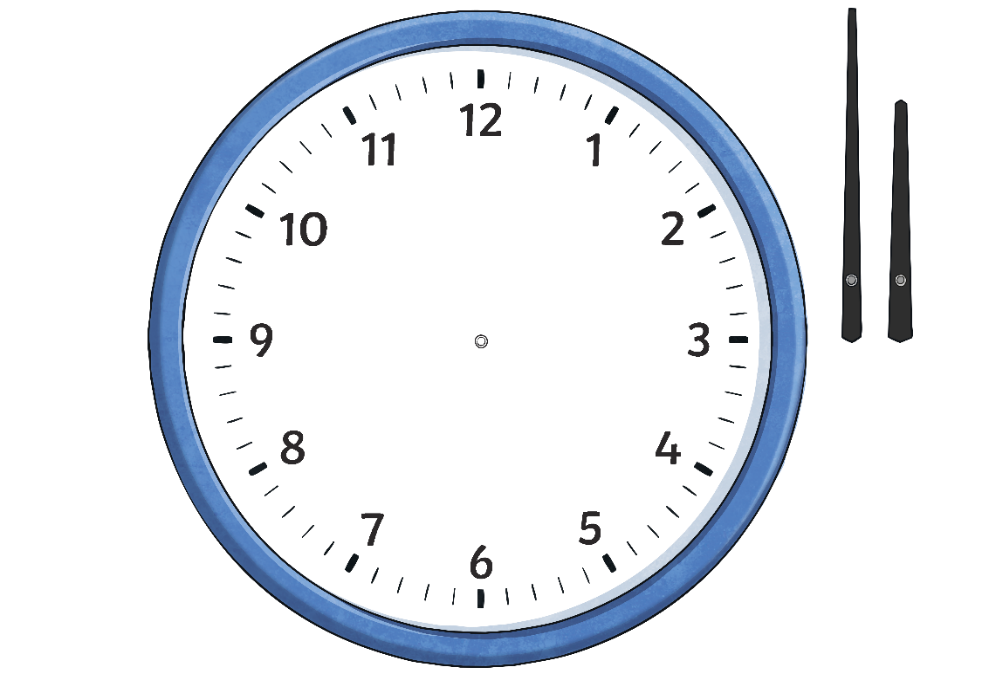 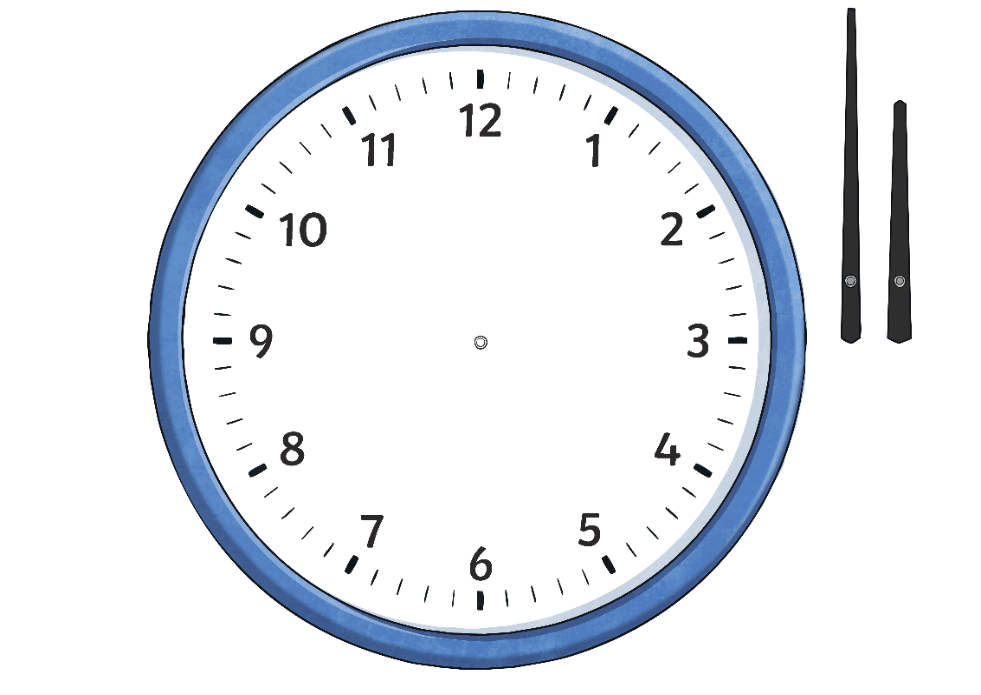 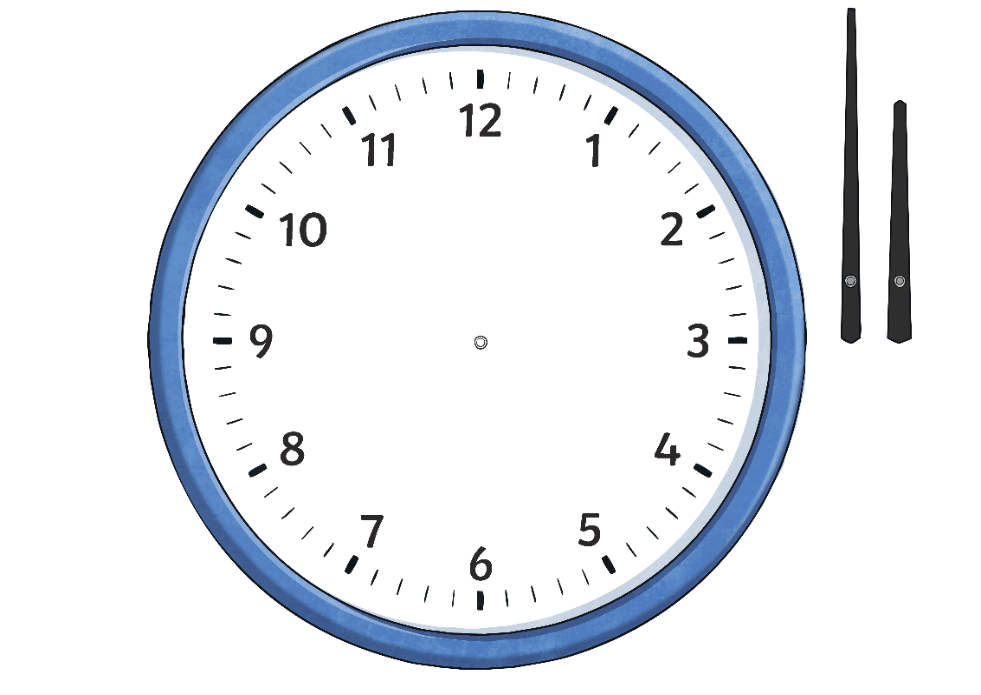 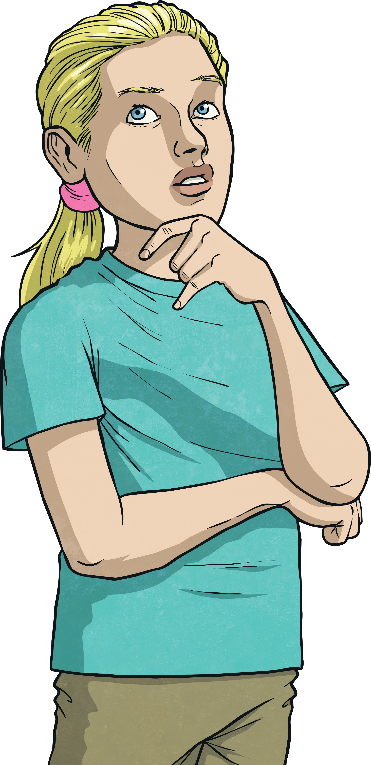 2:24
6:12
12 minutes past 6
24 minutes past 2
What’s the Time?
Write the time in digital form for these analogue times.
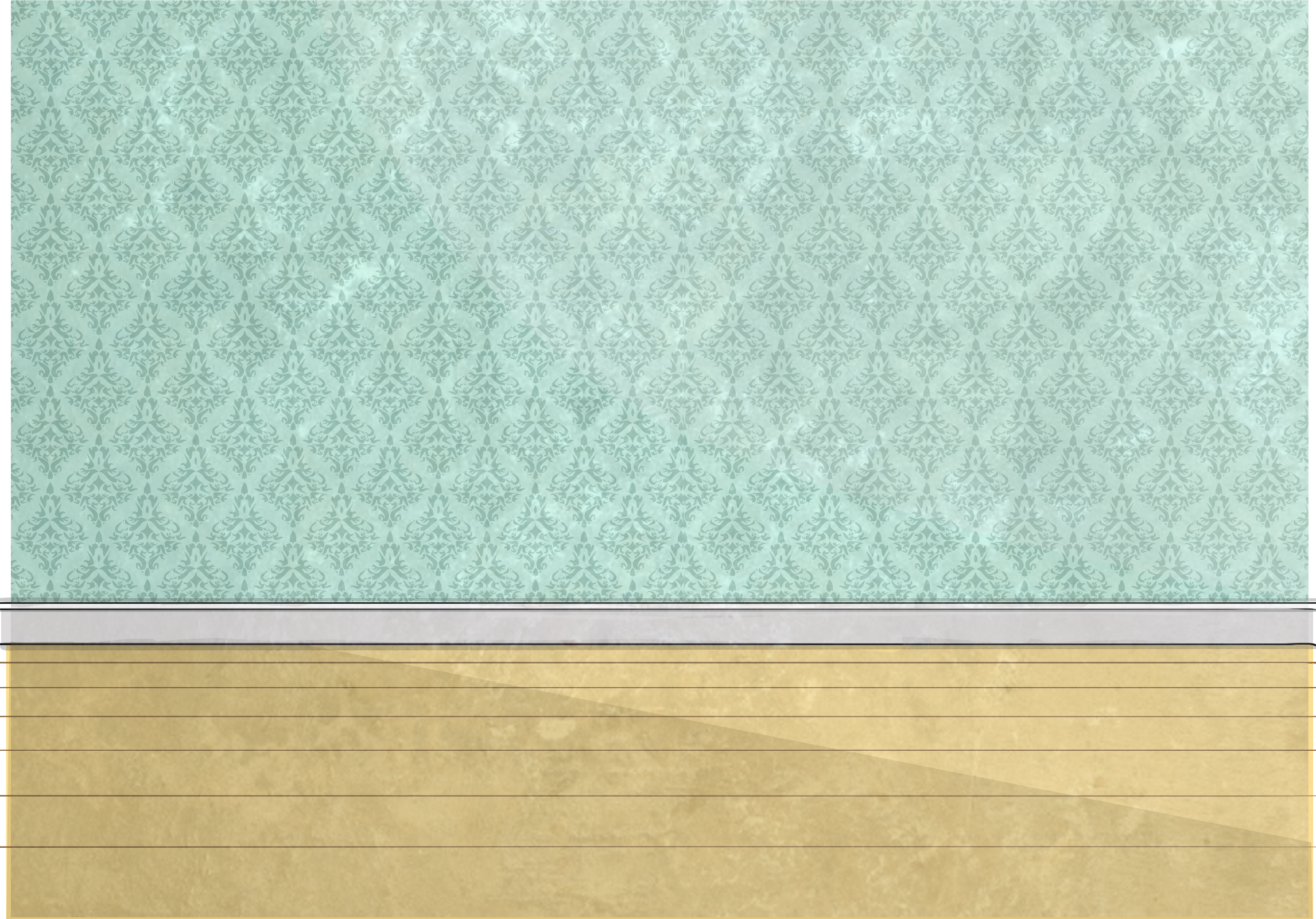 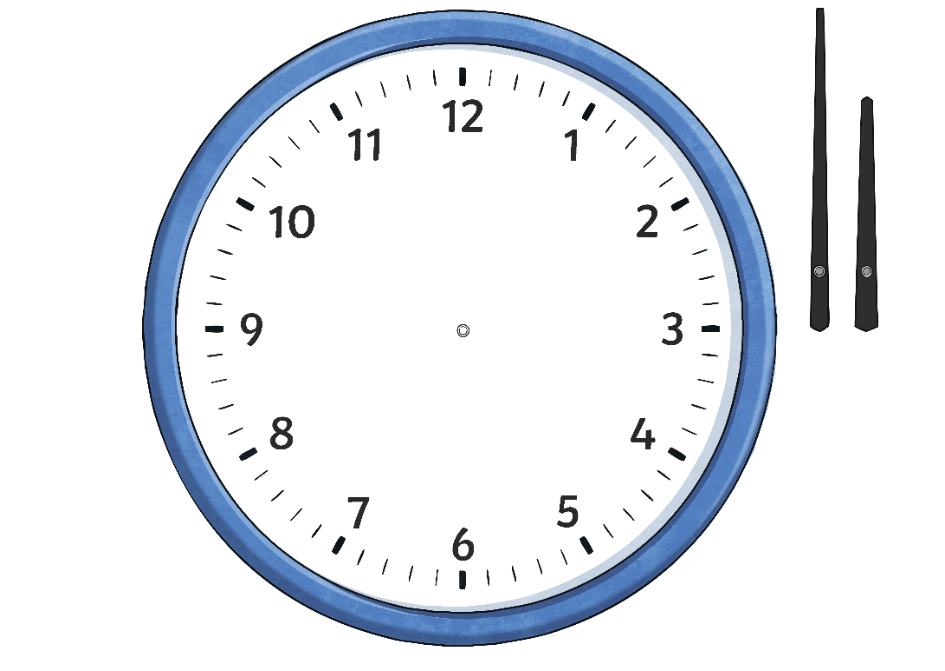 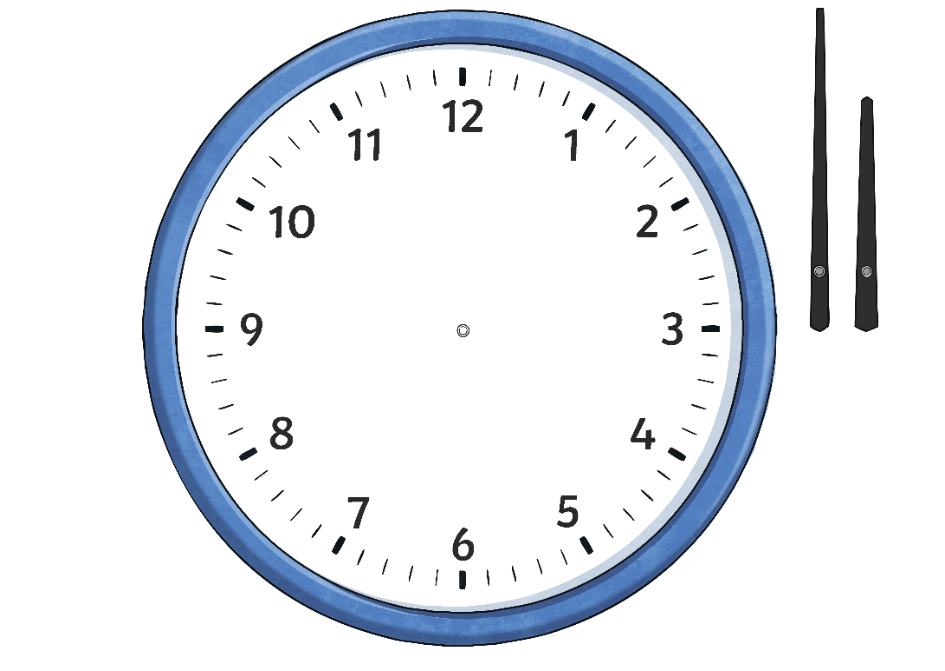 What time is it?
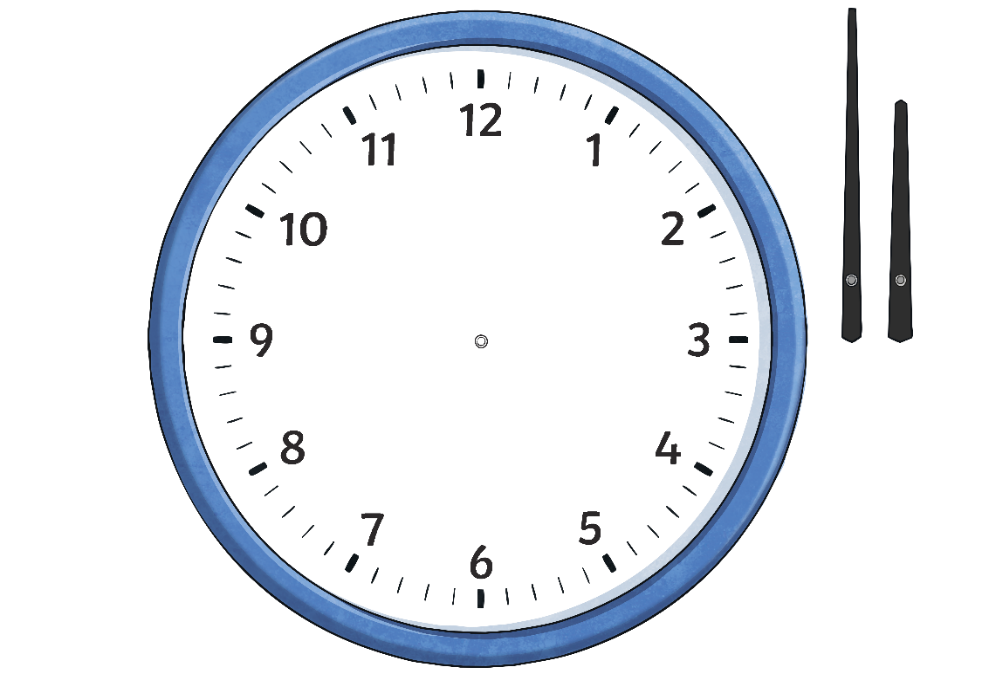 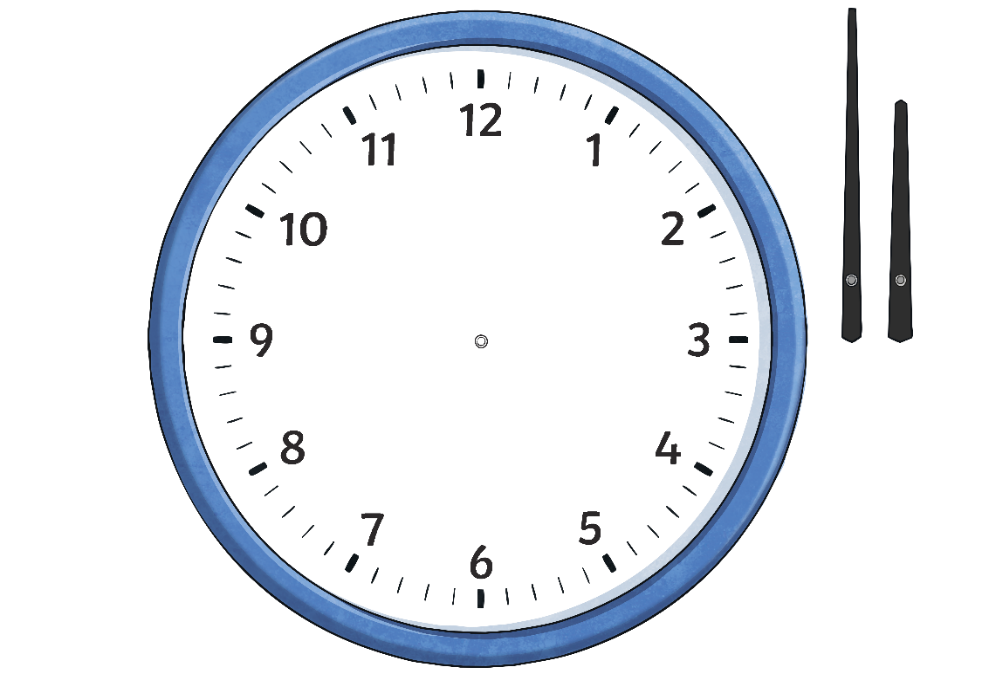 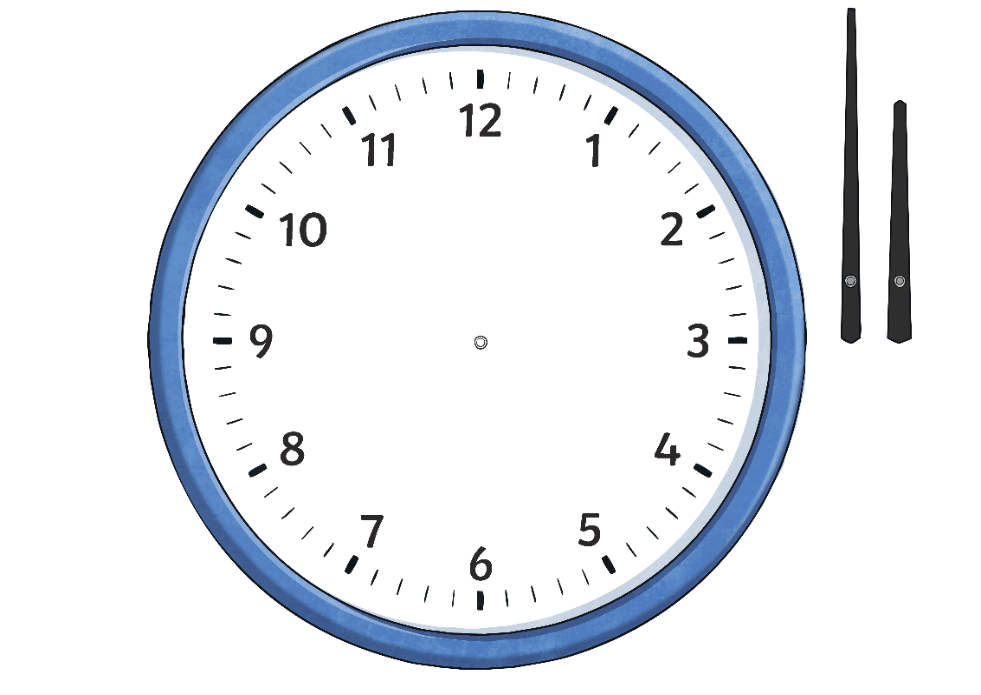 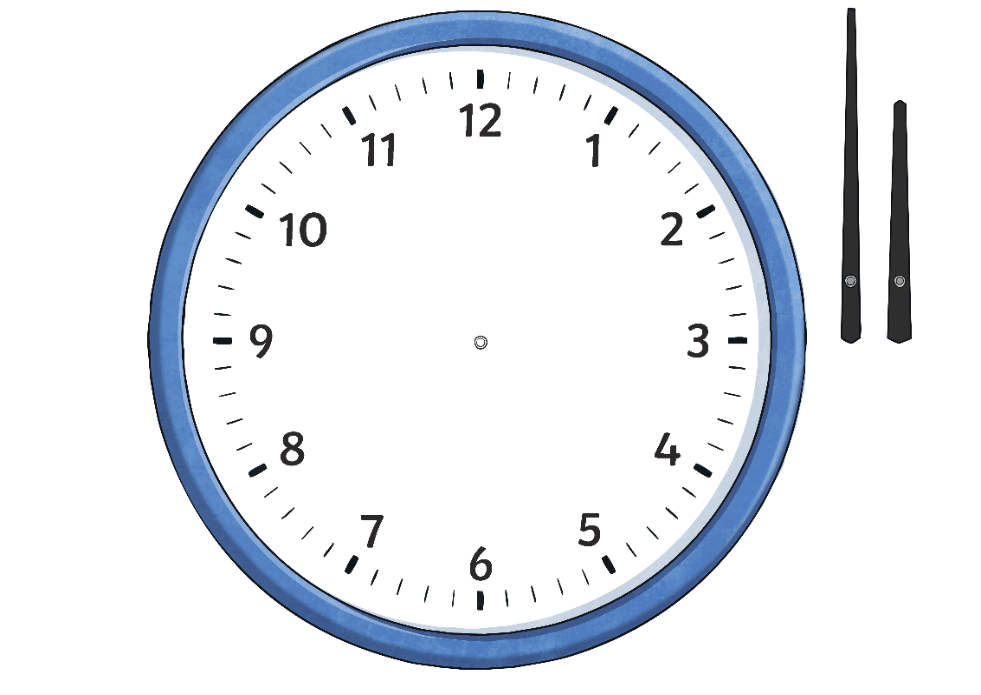 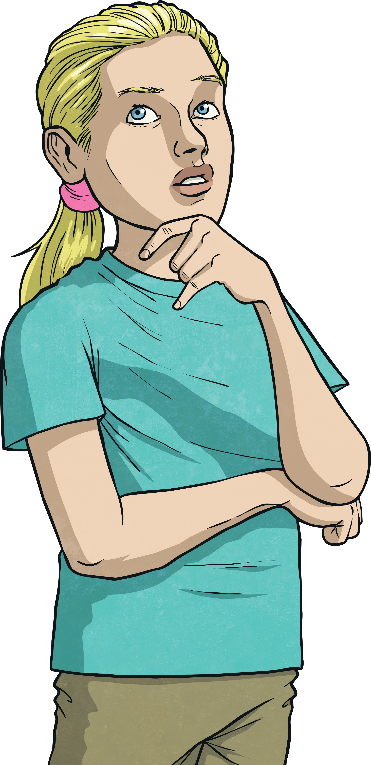 1:27
10:03
3 minutes past 10
27 minutes past 1
What’s the Time?
Write the time in digital form for these analogue times.
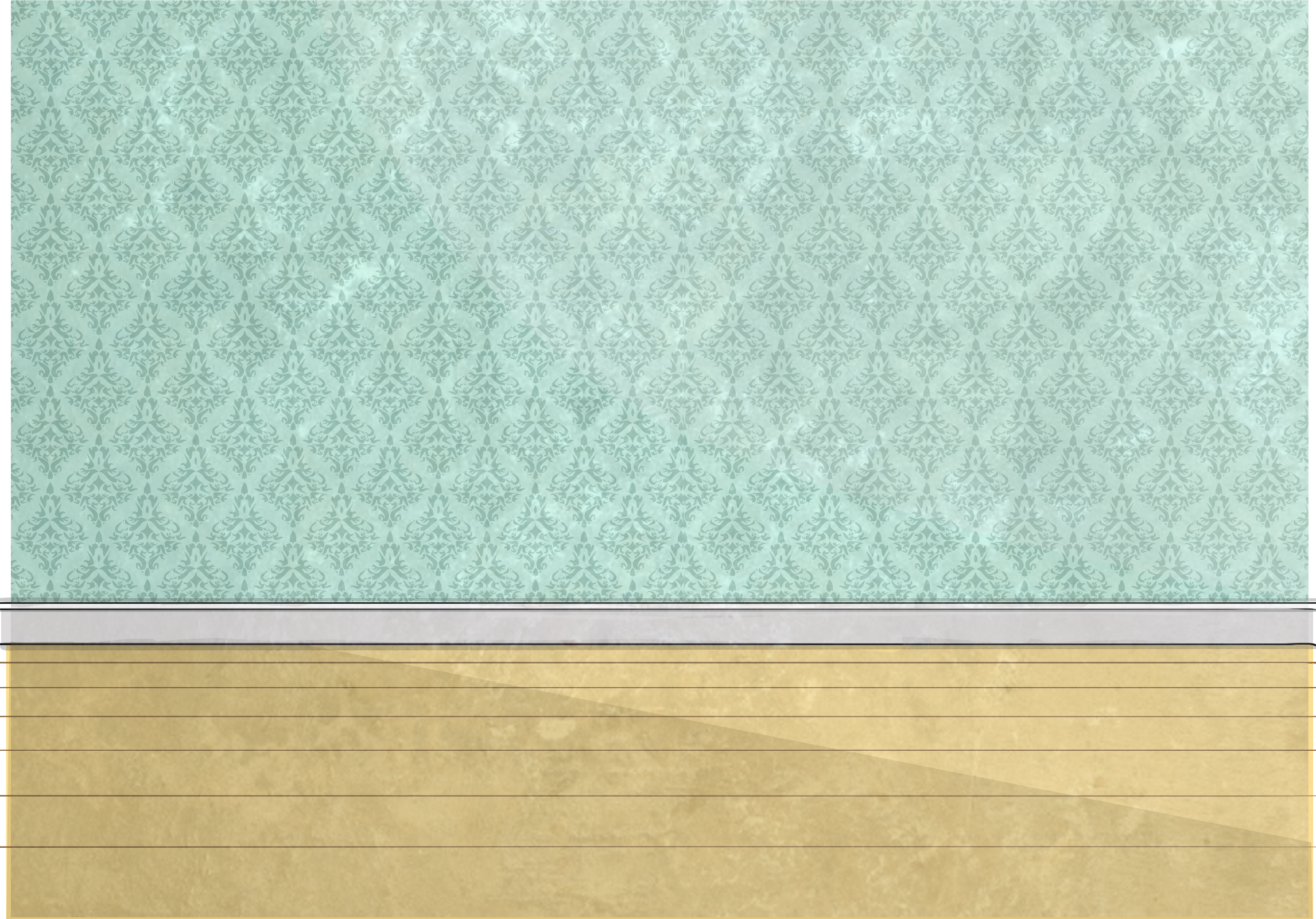 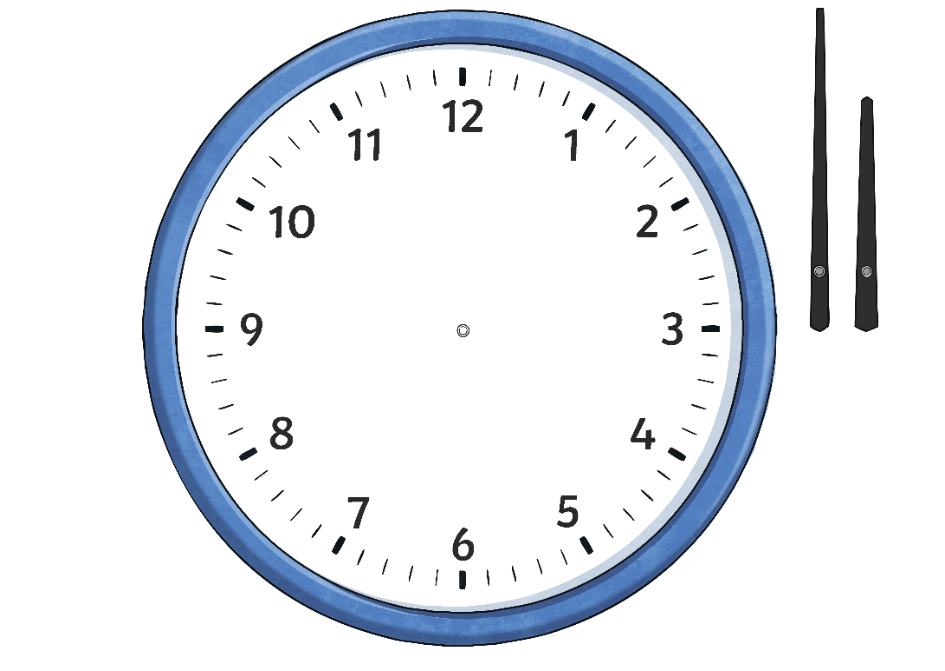 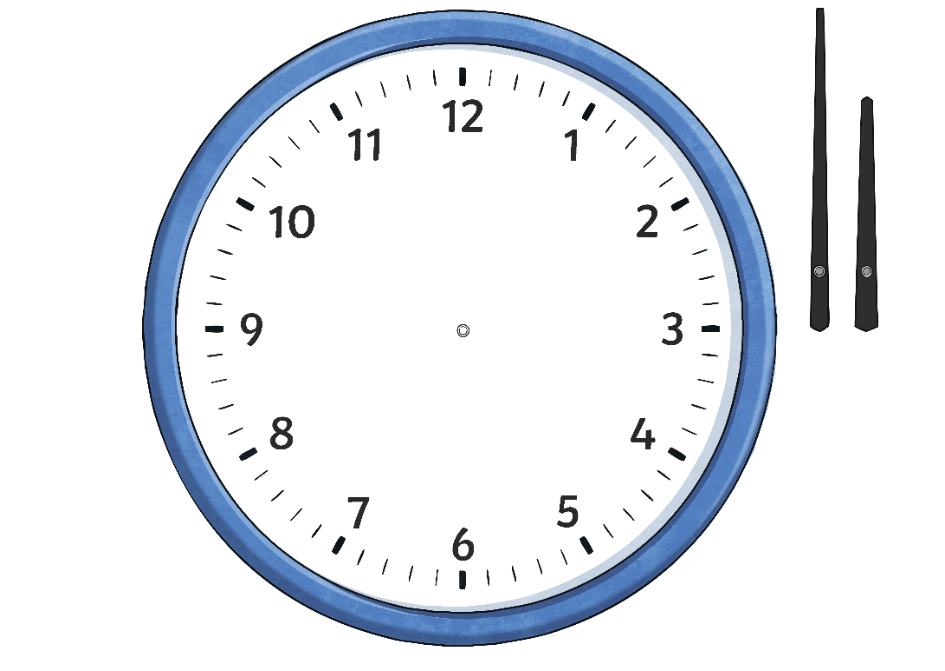 What time is it?
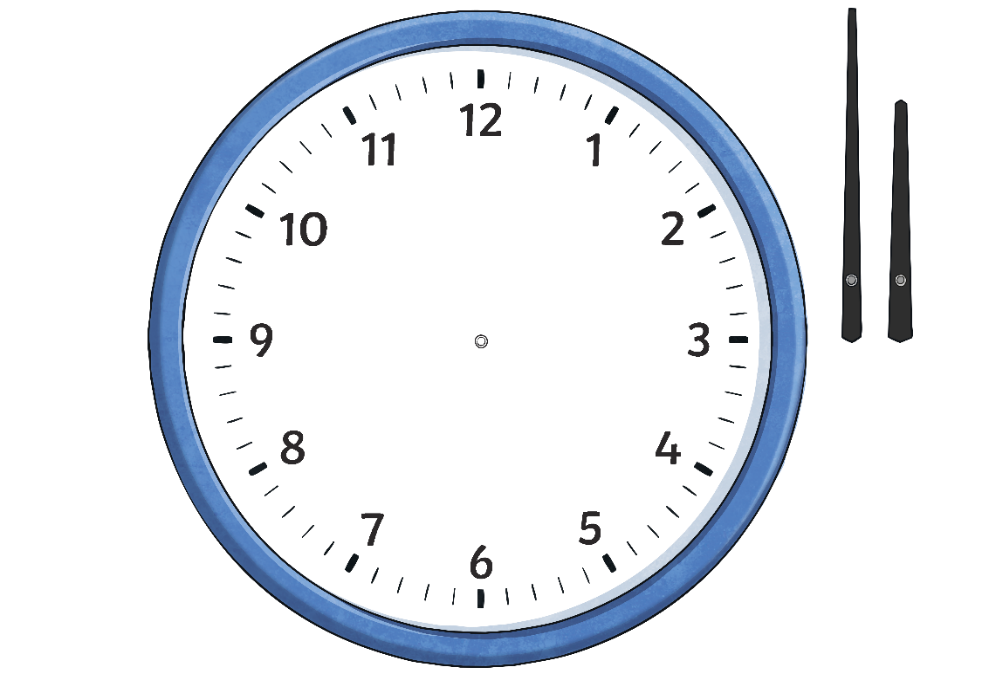 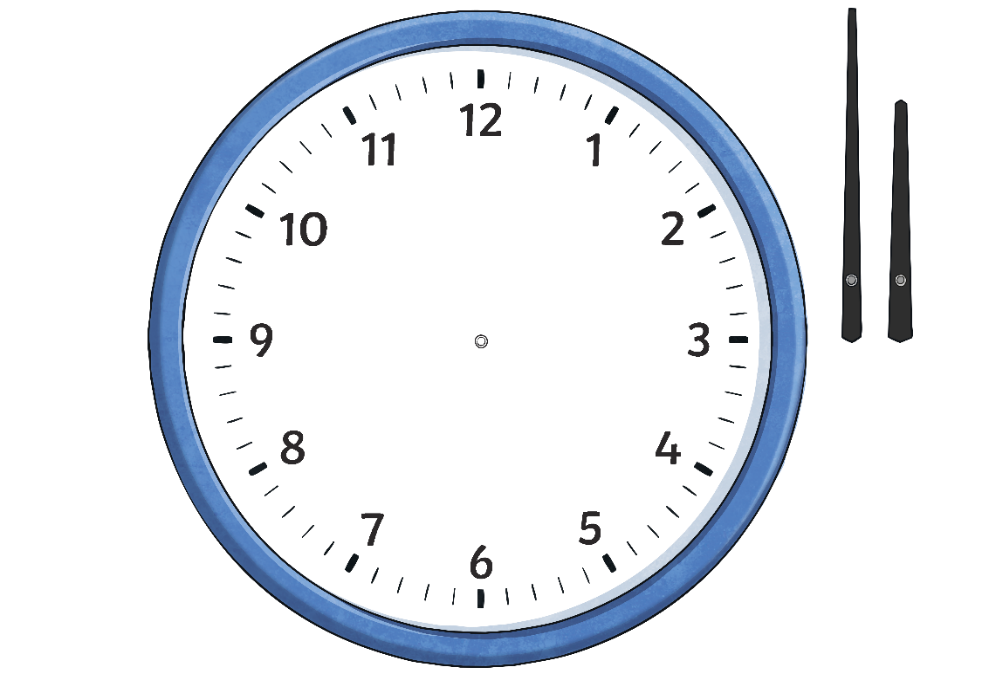 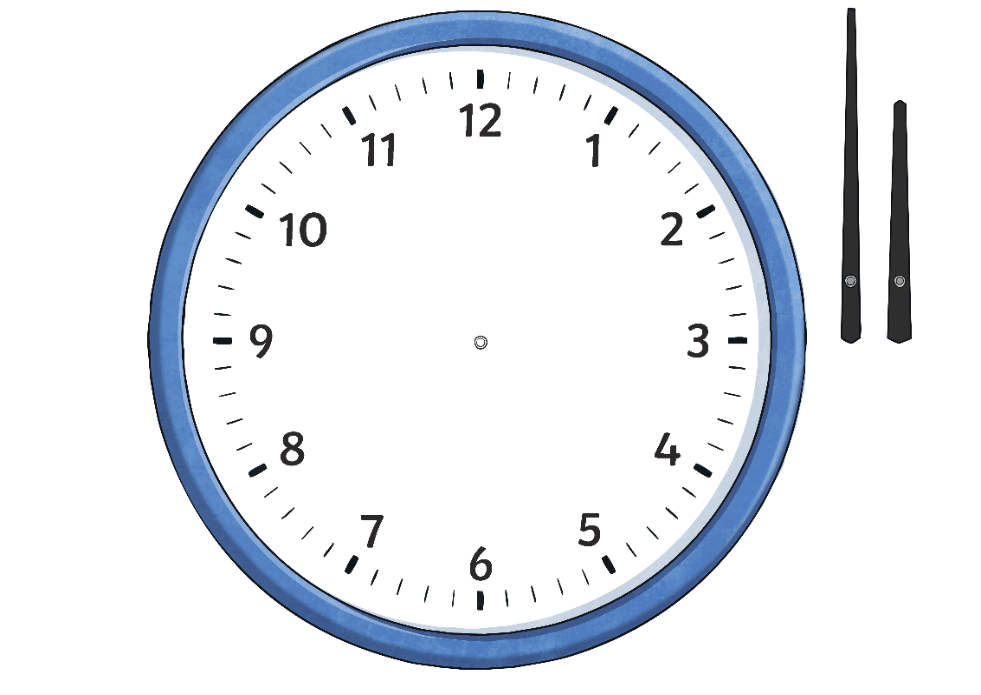 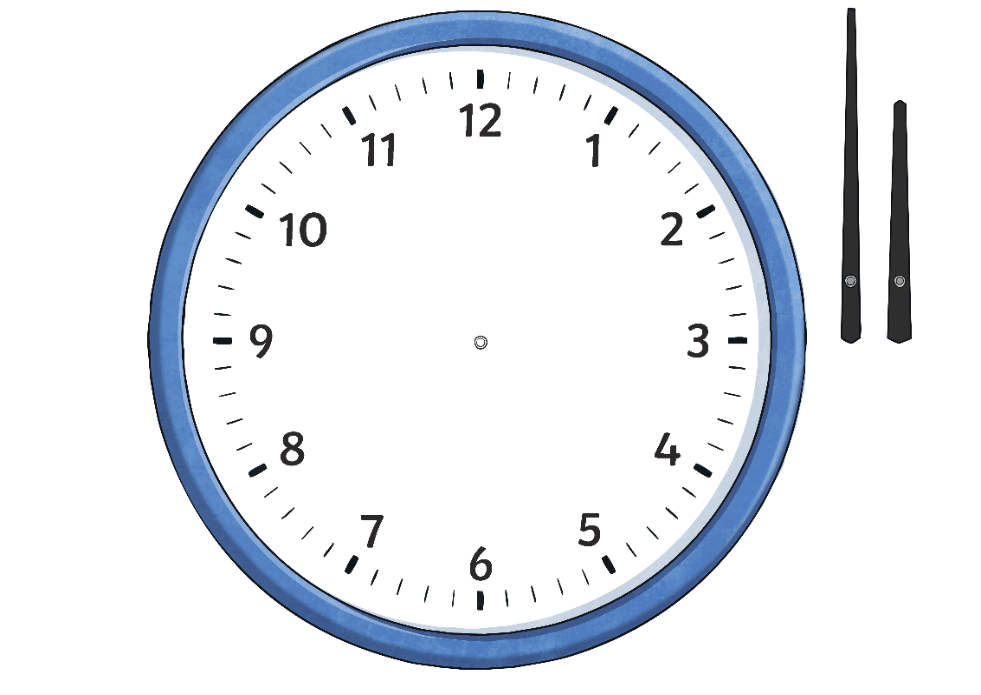 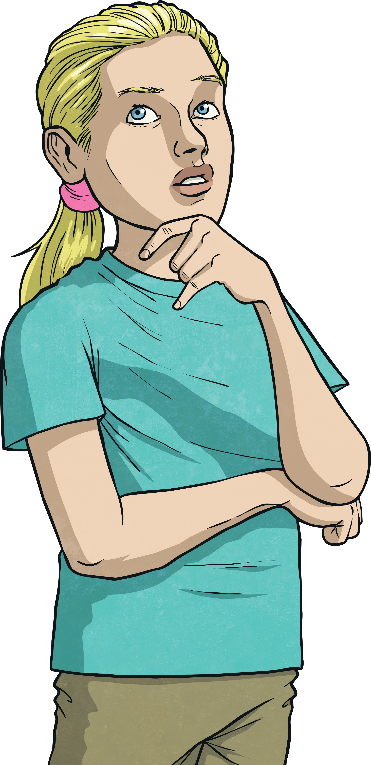 11:09
8:11
11 minutes past 8
9 minutes past 11
Learning How to Read Digital Times
Minute Intervals to the Hour
The numbers after the colon show the minutes.
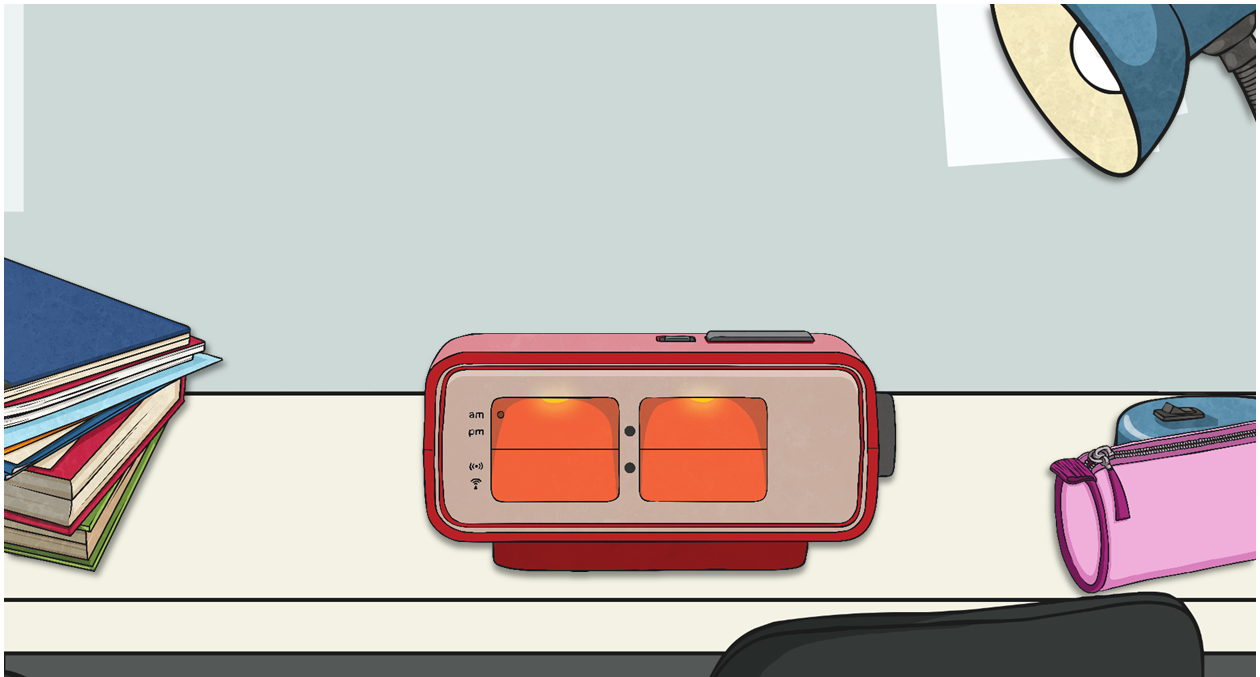 On this clock, the hour is 7. 
52 minutes have passed since the hour.
The numbers before the colon show the hours.
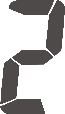 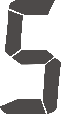 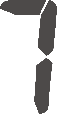 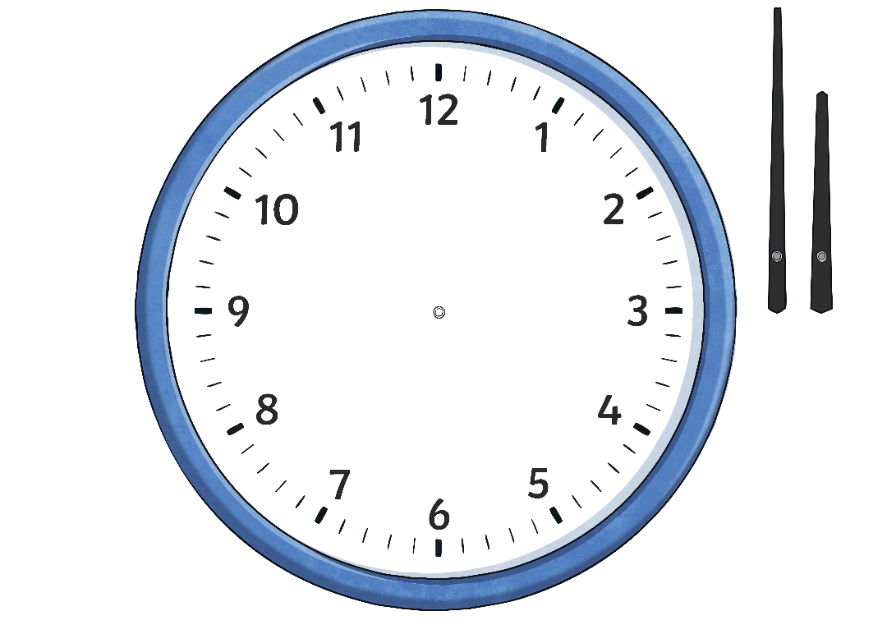 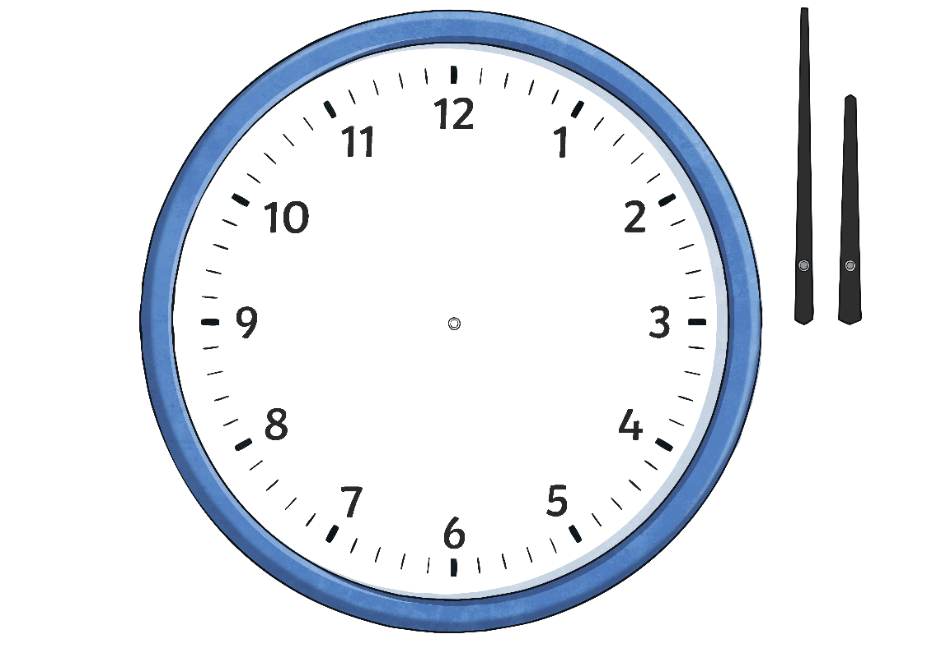 Once the time is more than 30 minutes past the hour, we say how many minutes are left to the next hour. 
Remember, there are 60 minutes in an hour.
The time is 8 minutes to 8.
+ 8
60
52
Learning How to Read Digital Times
Minute Intervals to the Hour
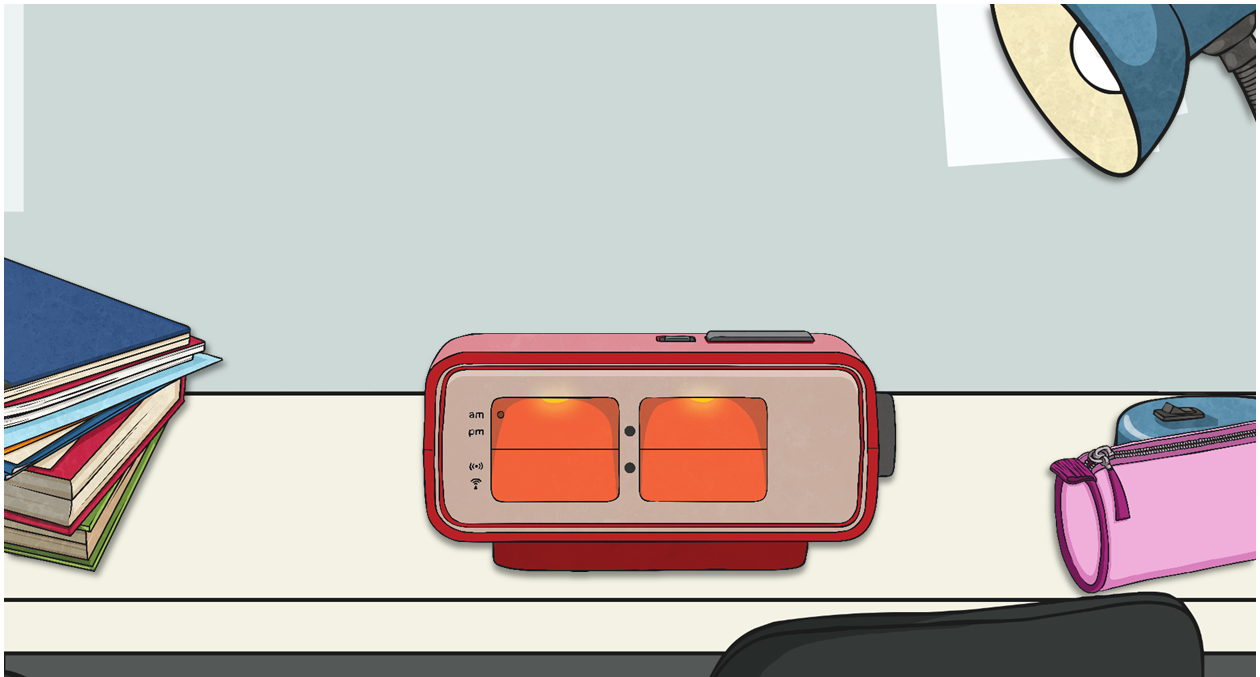 The hour is 10.
47 minutes have passed since the hour.
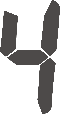 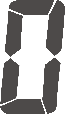 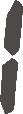 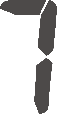 + 13
60
47
The time is 13 minutes to 11.
Learning How to Read Digital Times
Minute Intervals to the Hour
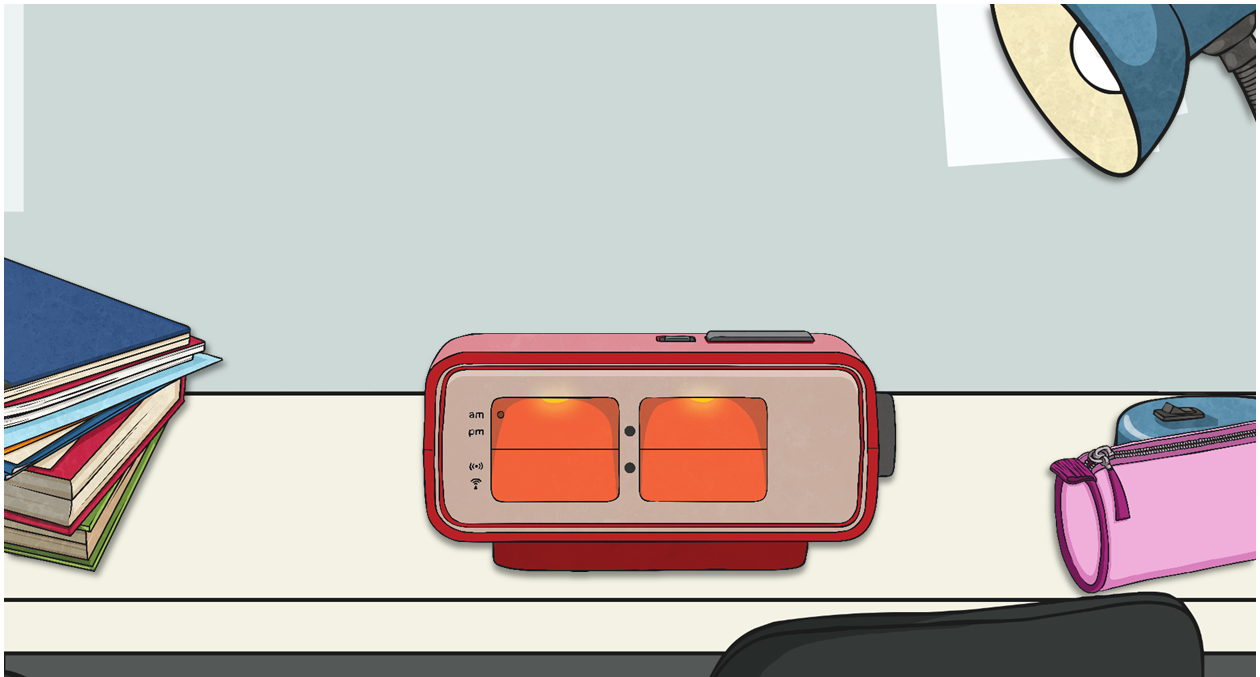 On this clock, the hour is 4. 
36 minutes have passed since the hour.
?
What time is it in numbers and words?
Hint: how many minutes until the next hour?
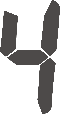 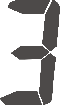 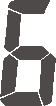 The time is 24 minutes to 5.
How Many Minutes to?
Set these digital times on an analogue clock.
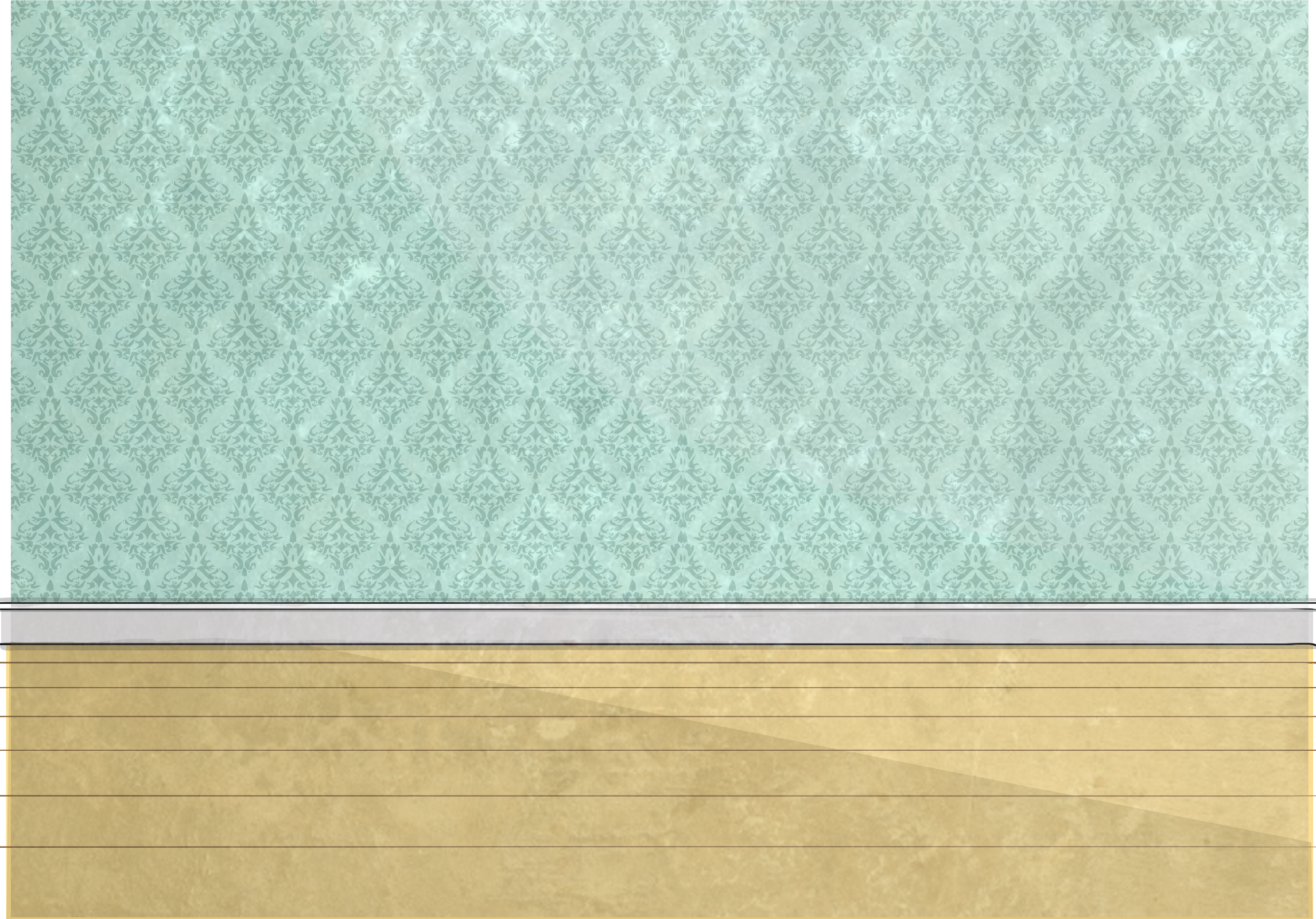 3:58
9:37
What time is it?
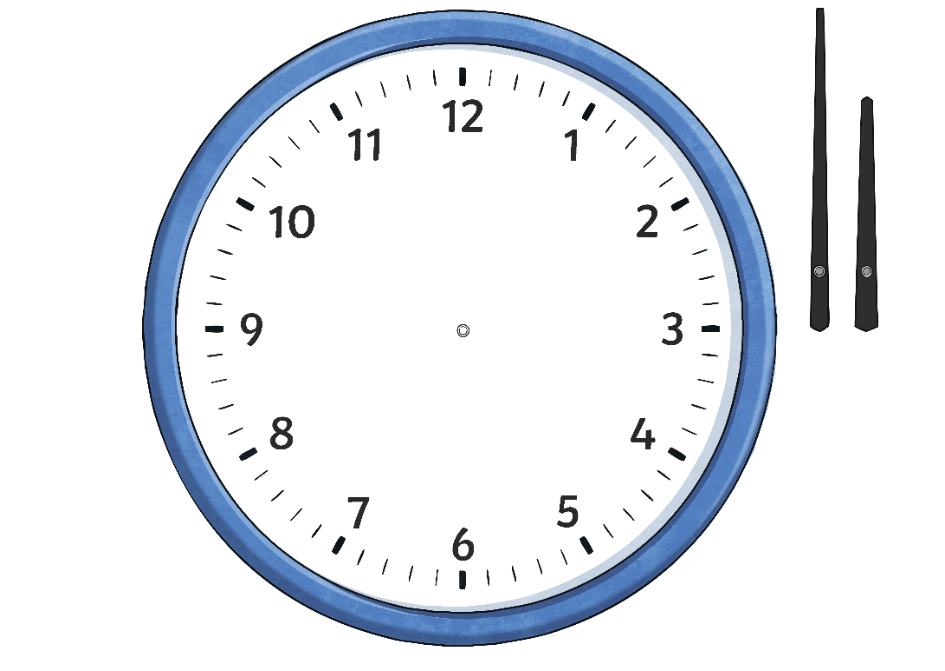 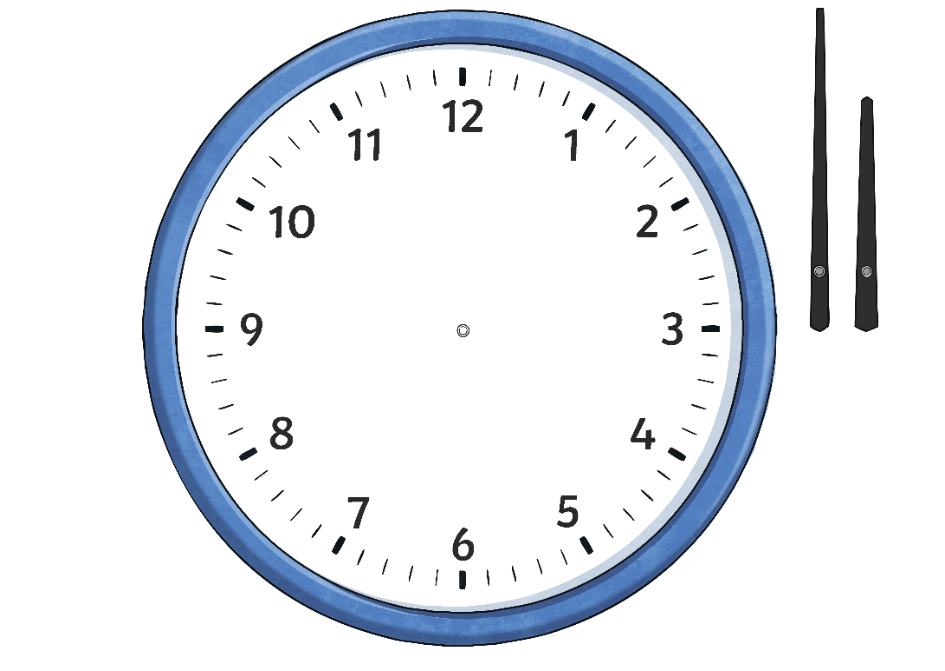 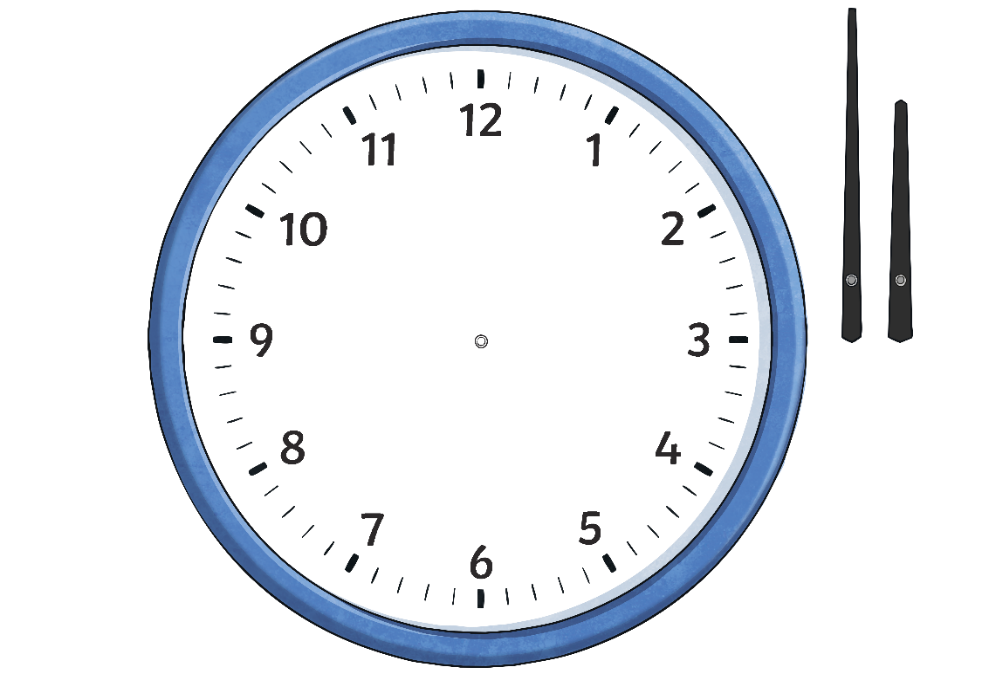 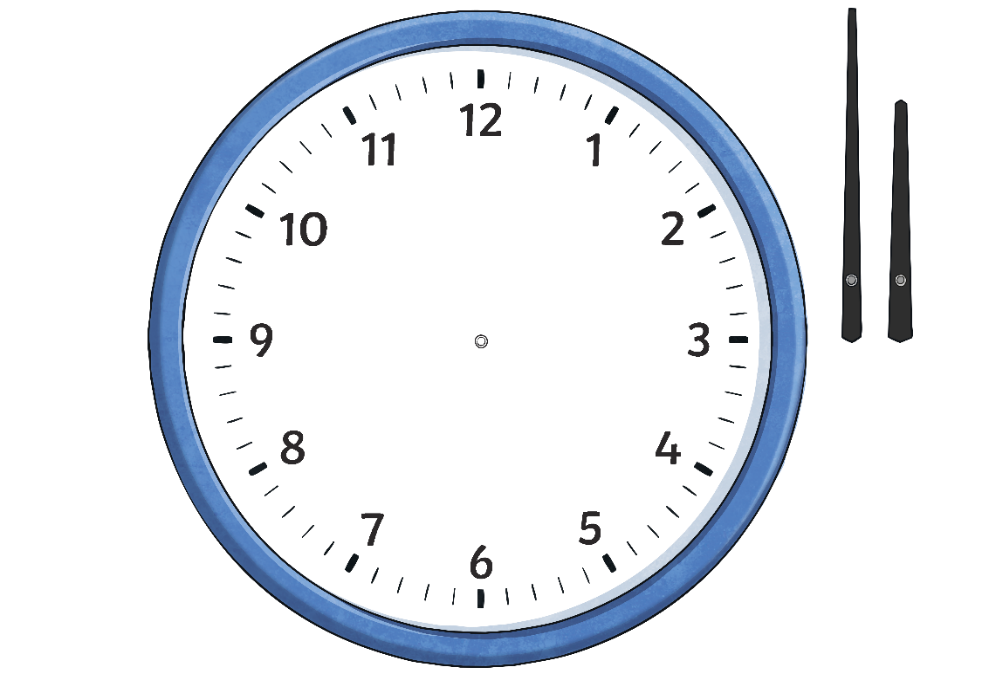 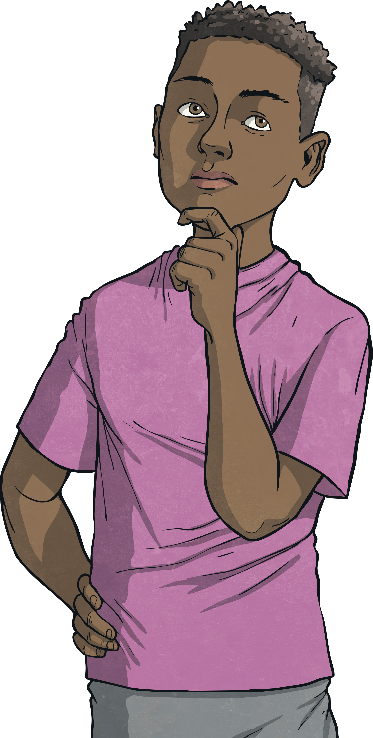 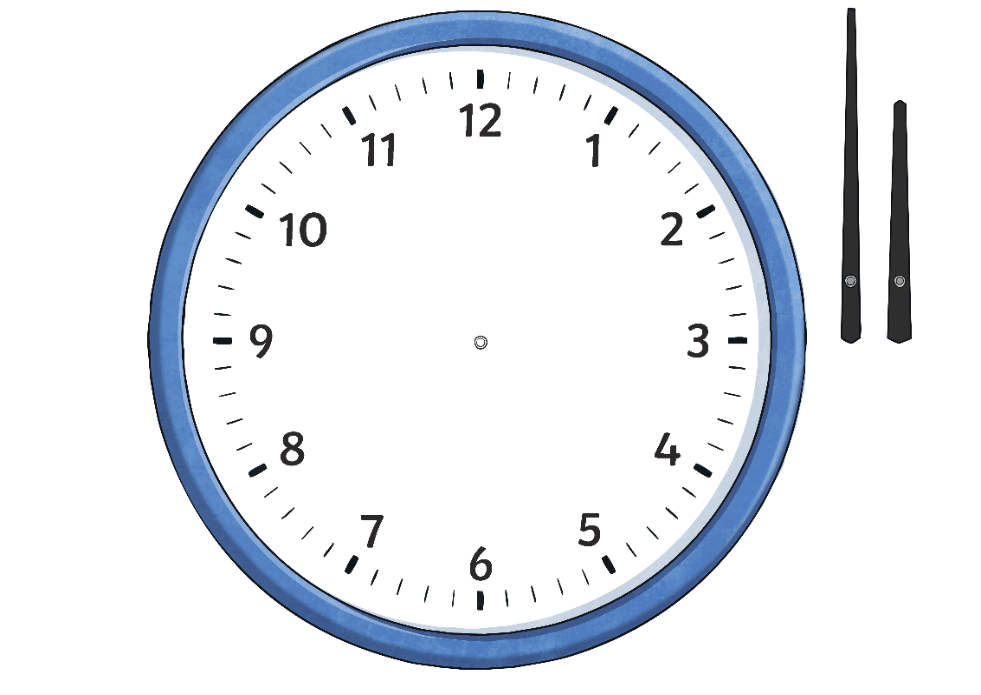 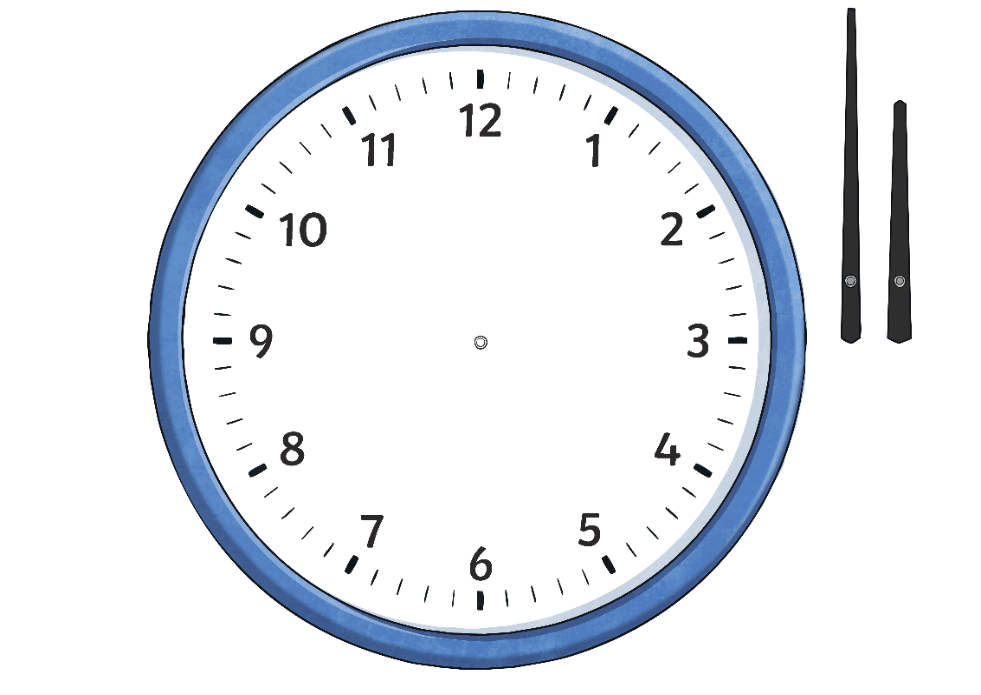 2 minutes to 4
23 minutes to 10
How Many Minutes To?
Set these digital times on an analogue clock.
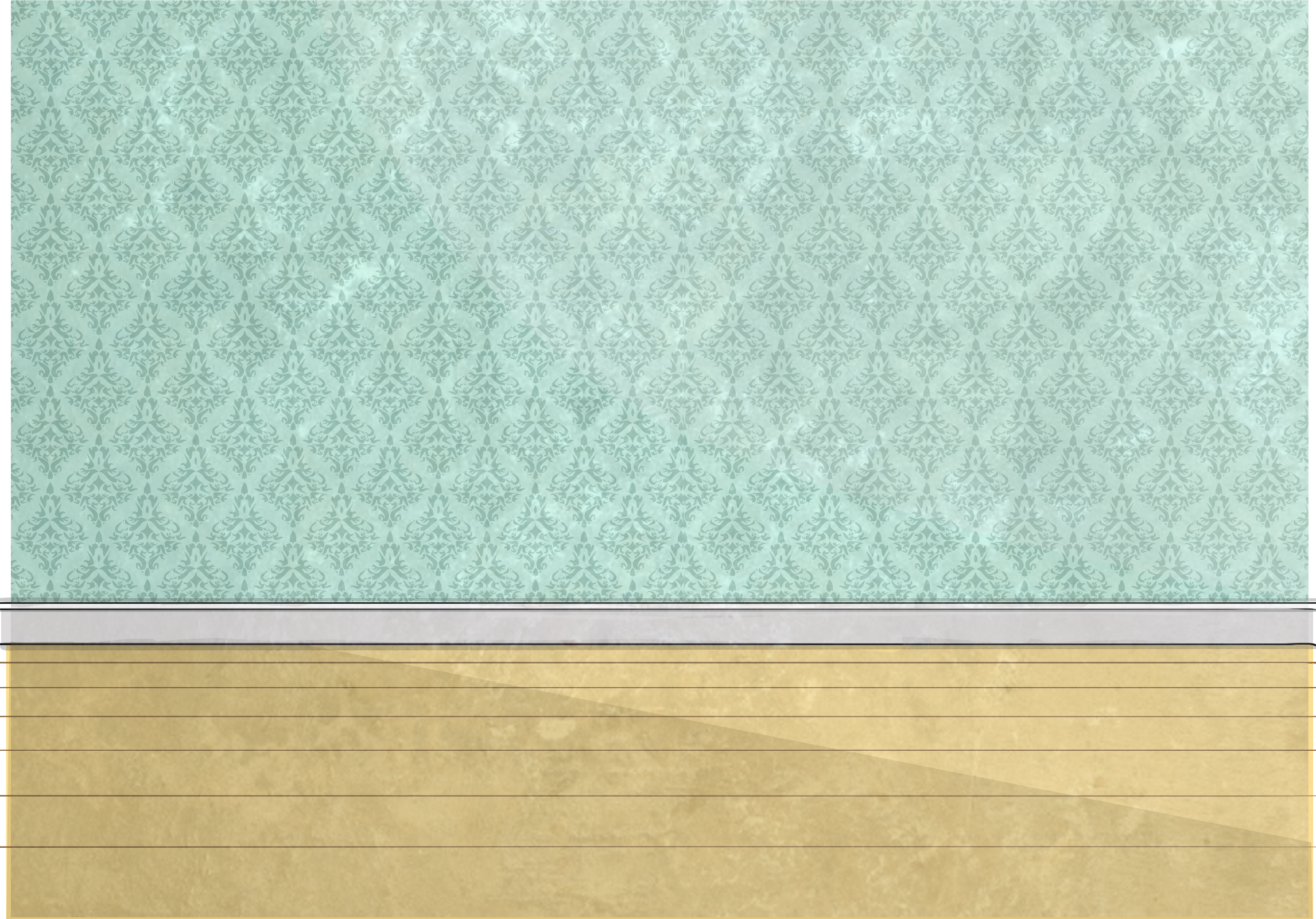 1:32
8:49
What time is it?
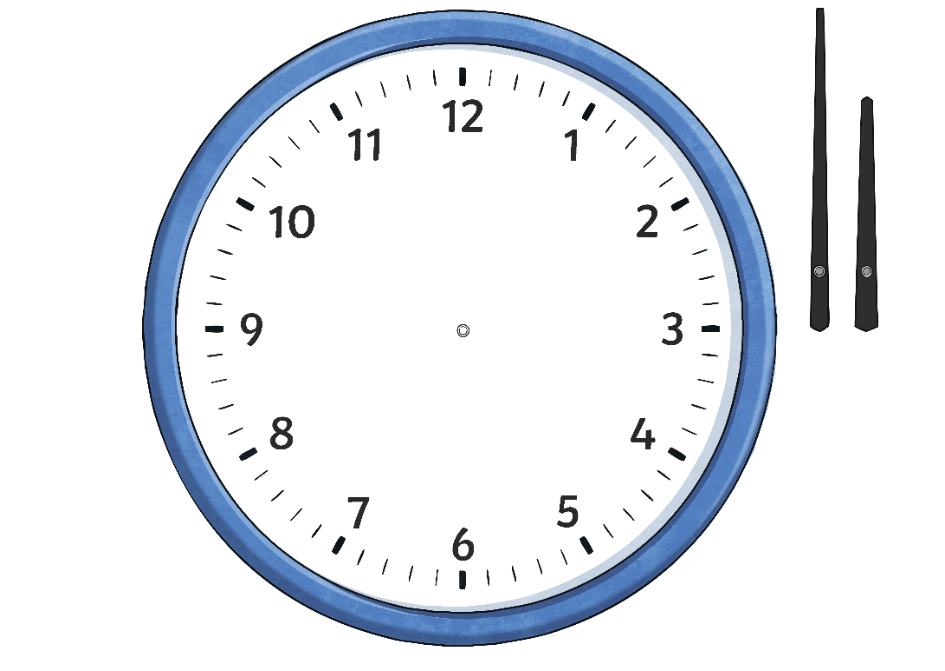 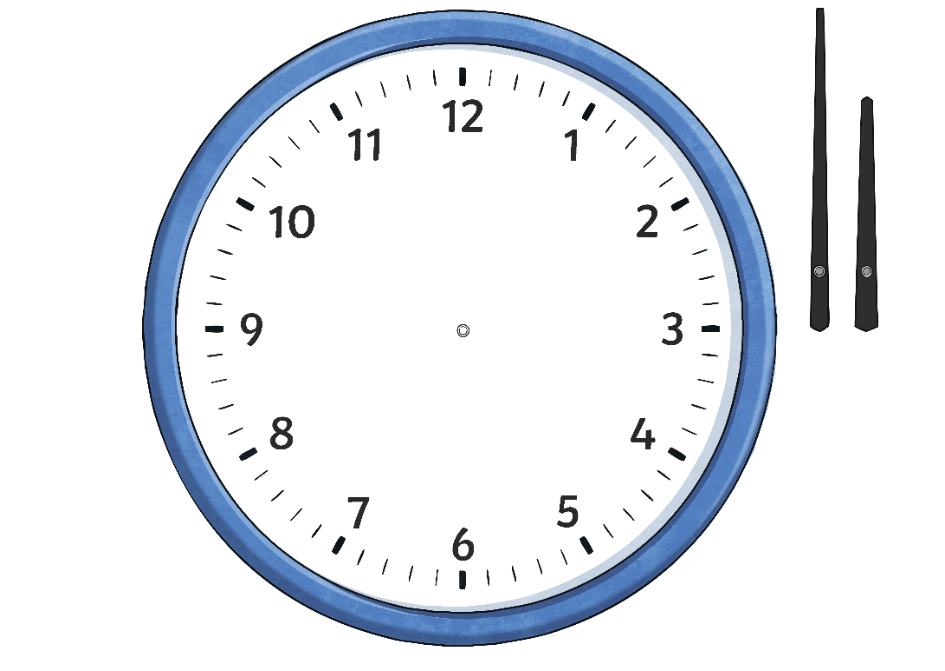 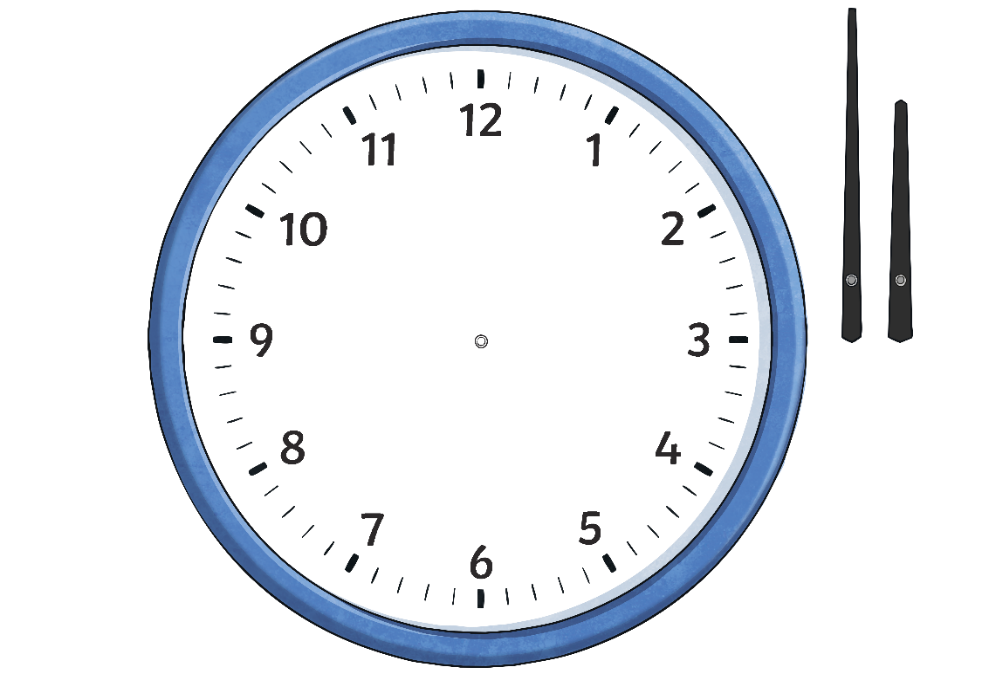 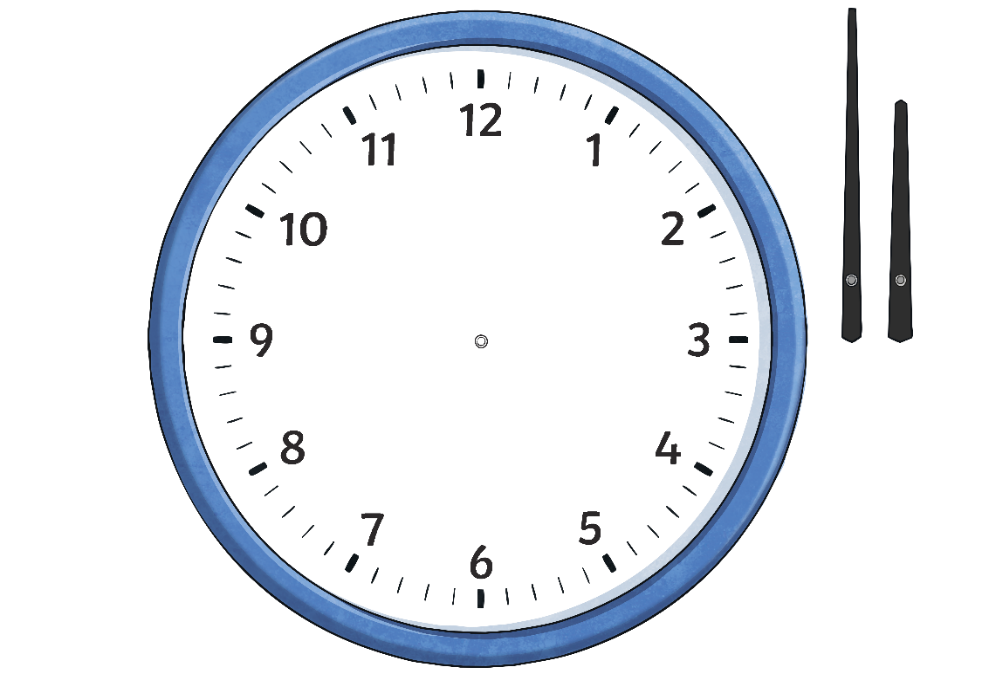 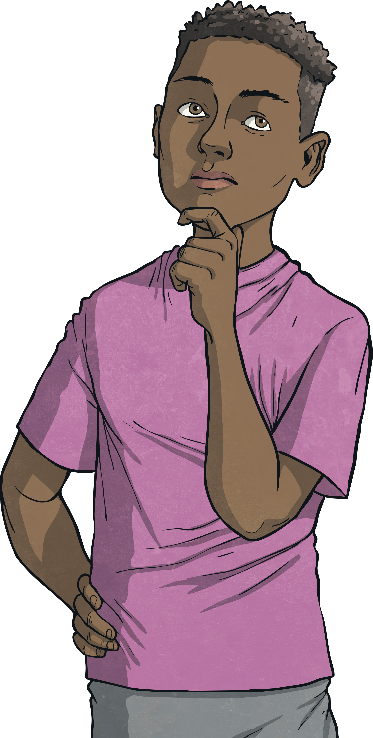 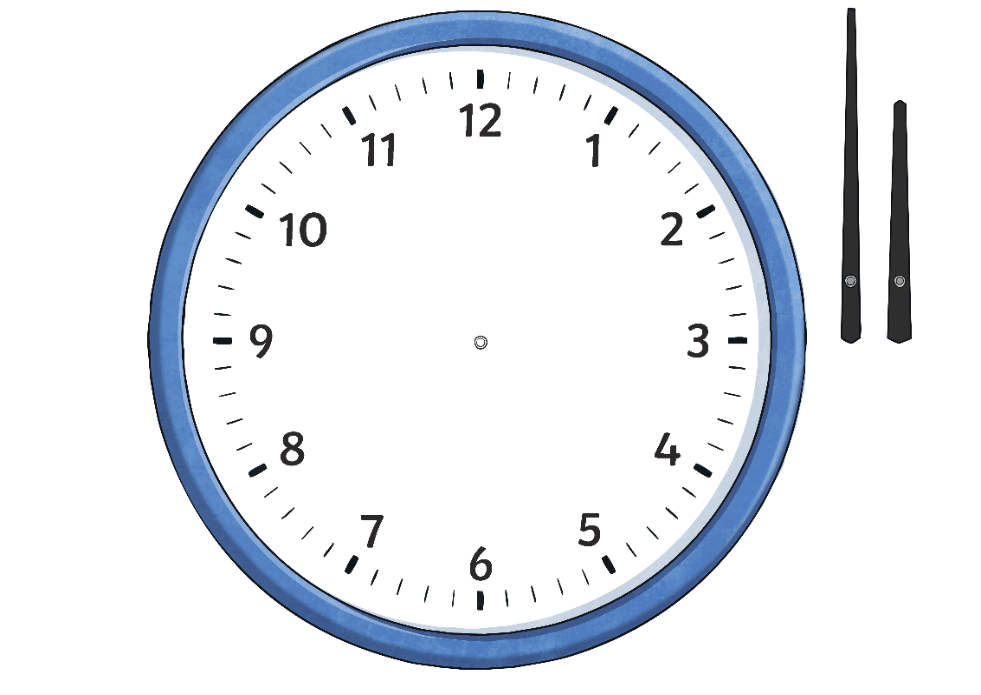 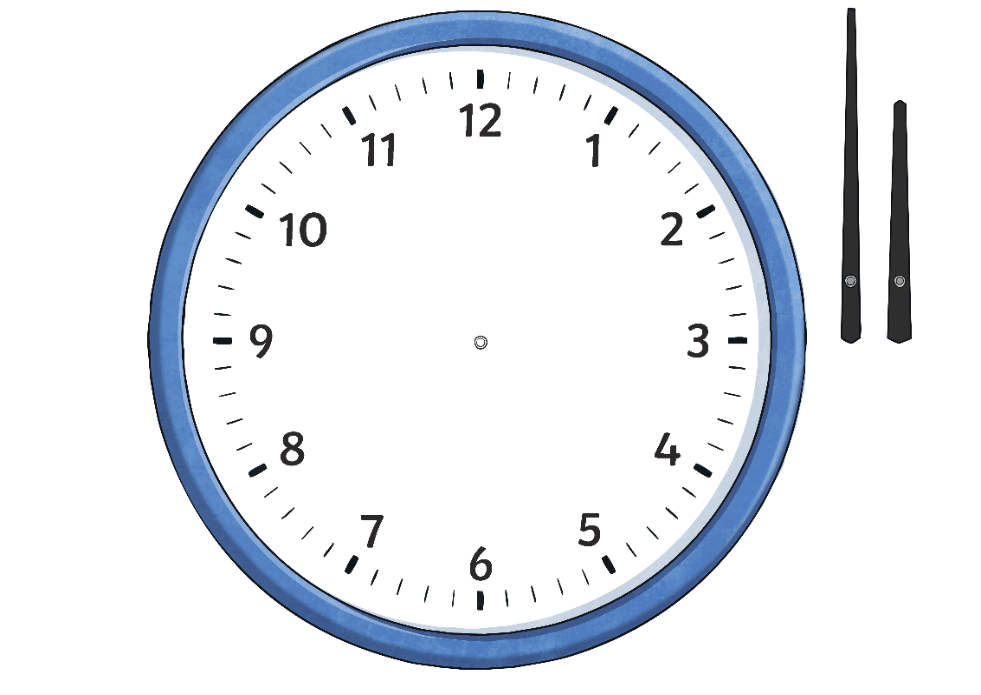 28 minutes to 2
11 minutes to 9
How Many Minutes To?
Set these digital times on an analogue clock.
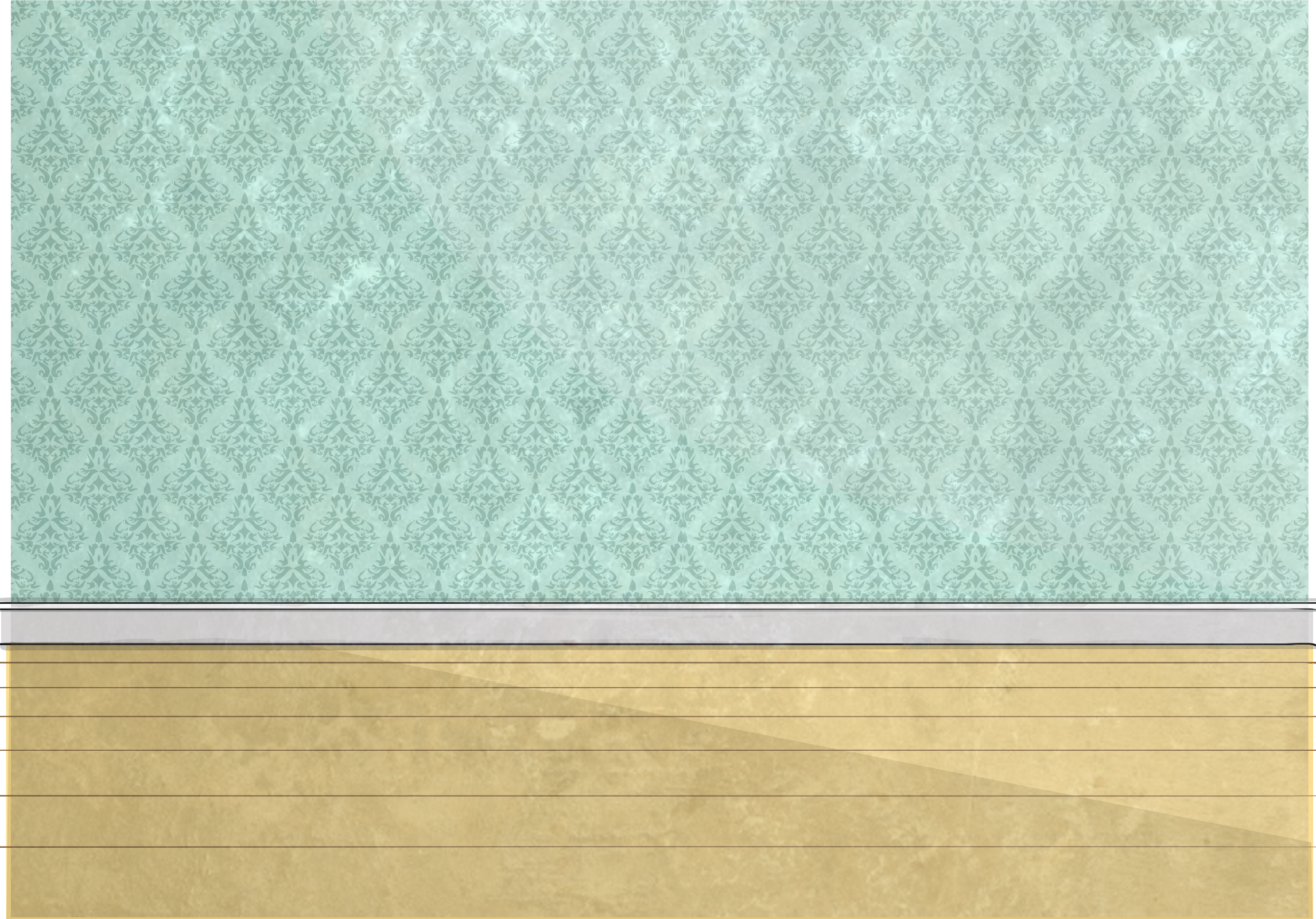 6:43
1:51
What time is it?
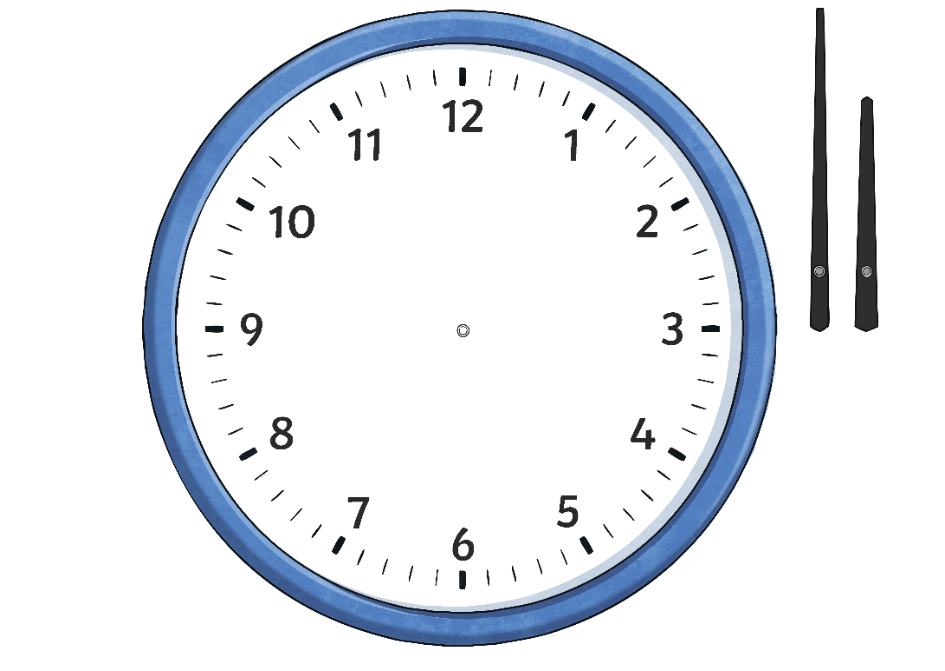 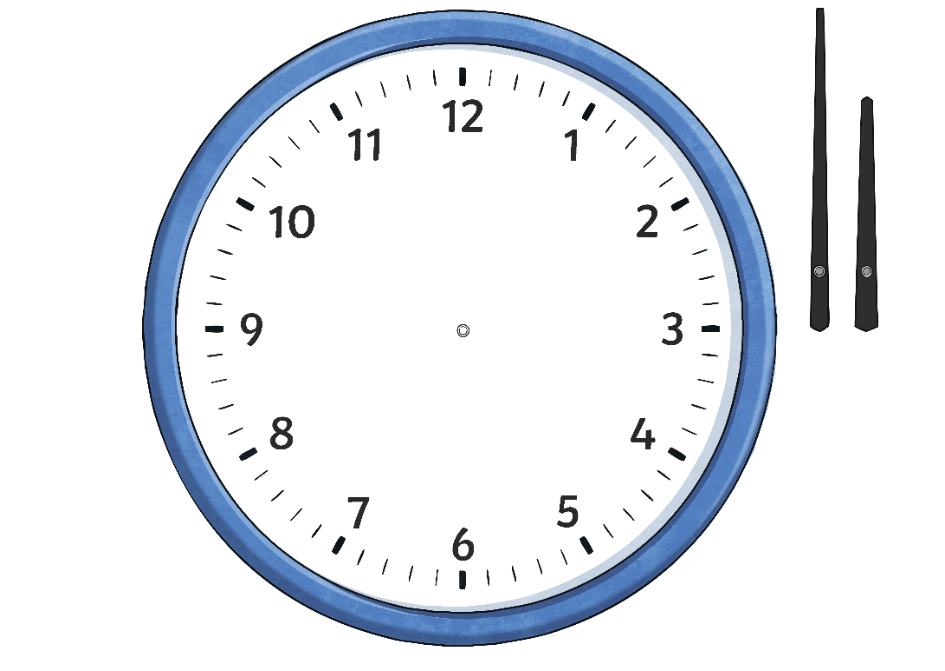 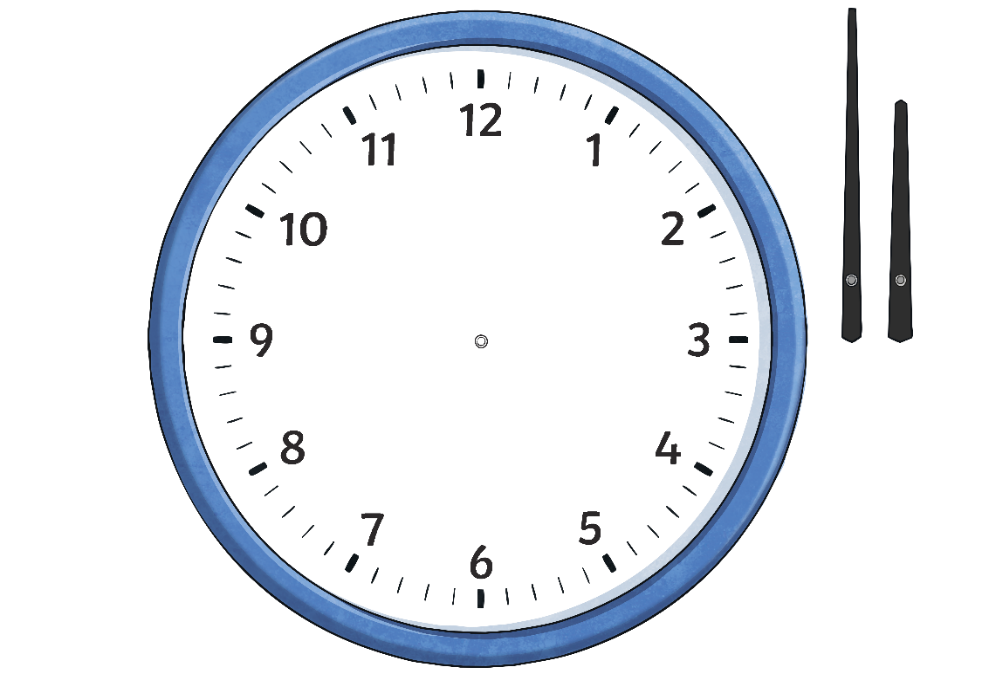 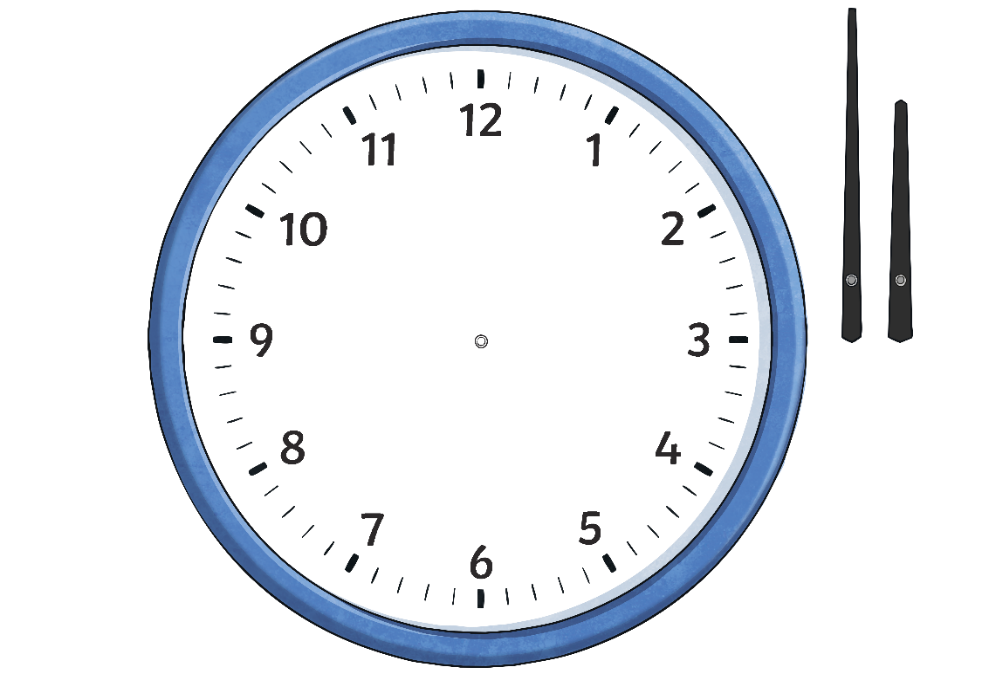 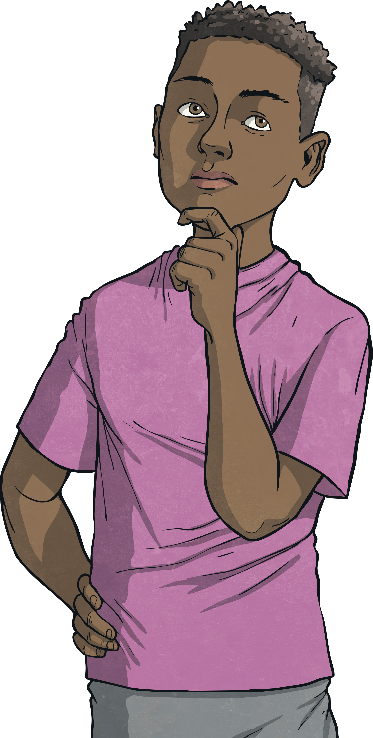 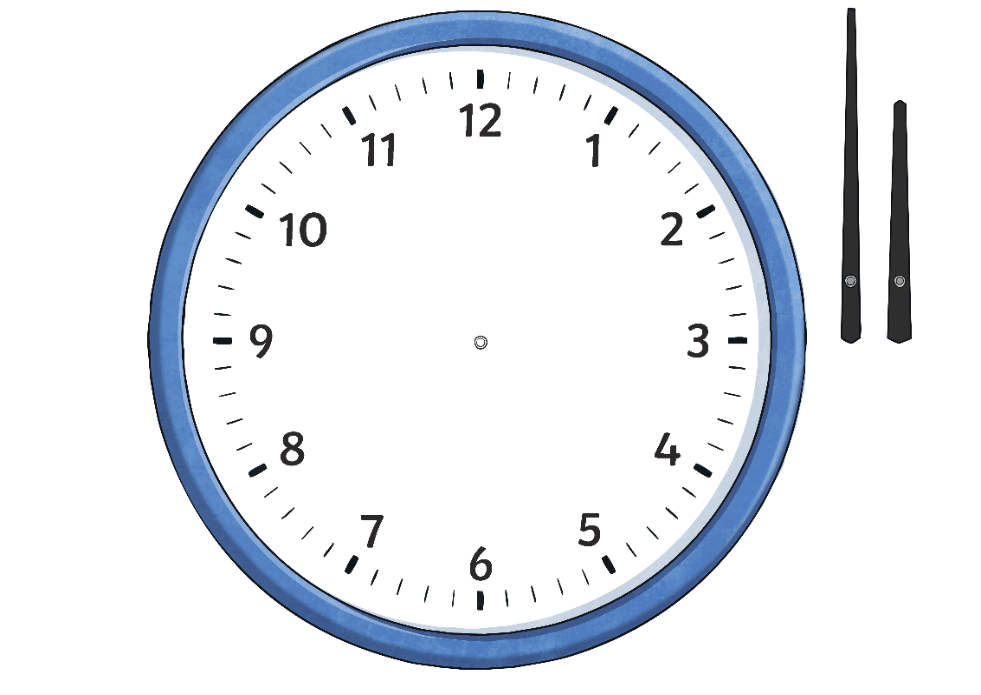 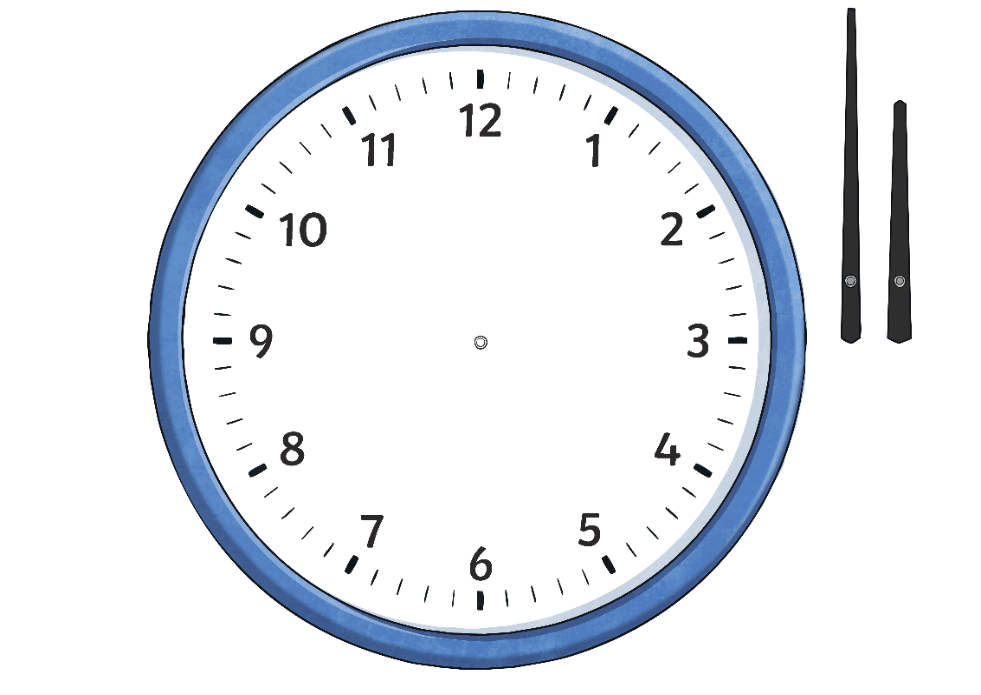 17 minutes to 7
9 minutes to 2
How Many Minutes To?
What time is shown on each clock?
What would this be as a digital time?
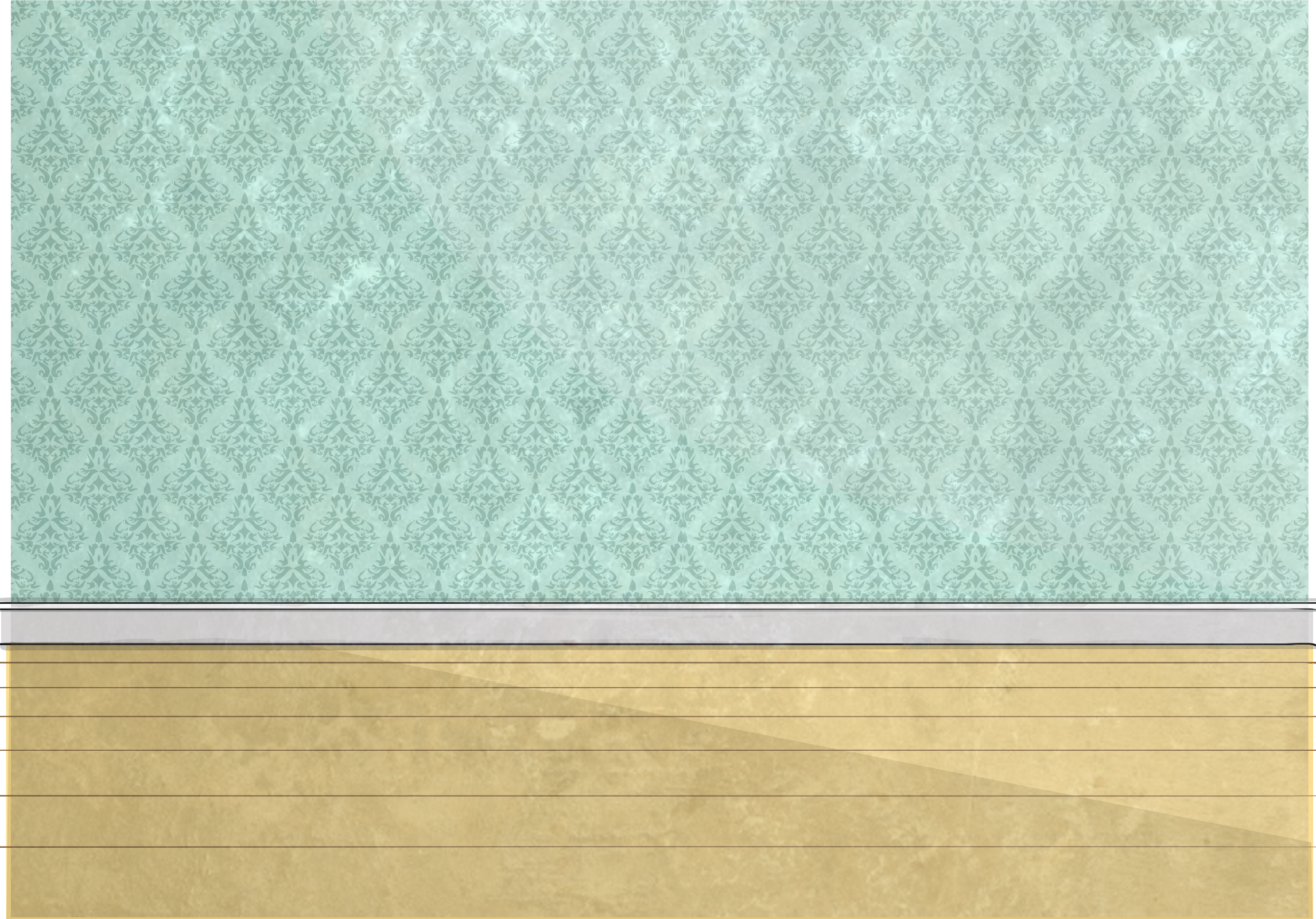 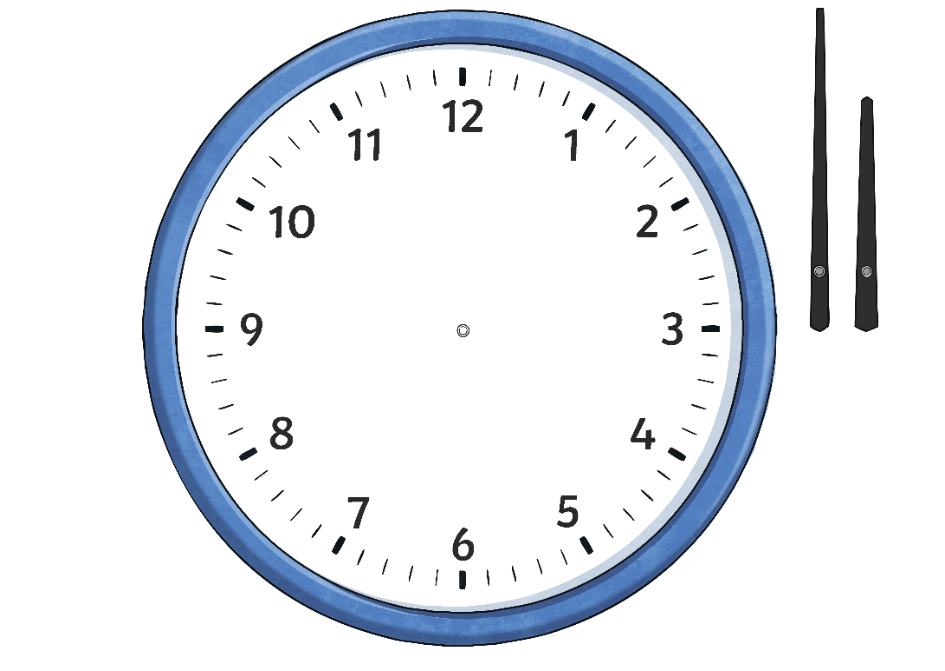 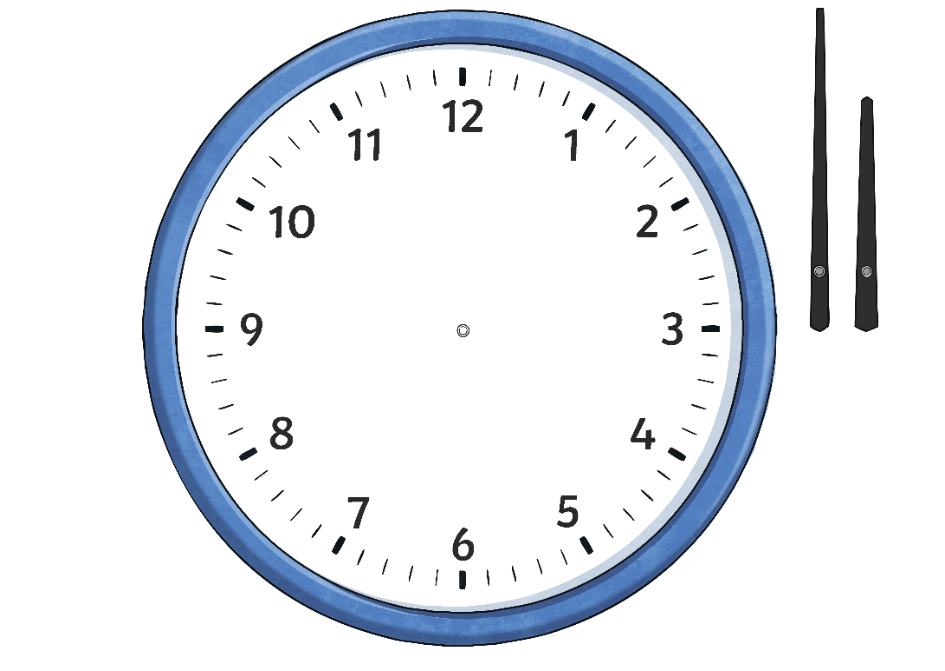 What time is it?
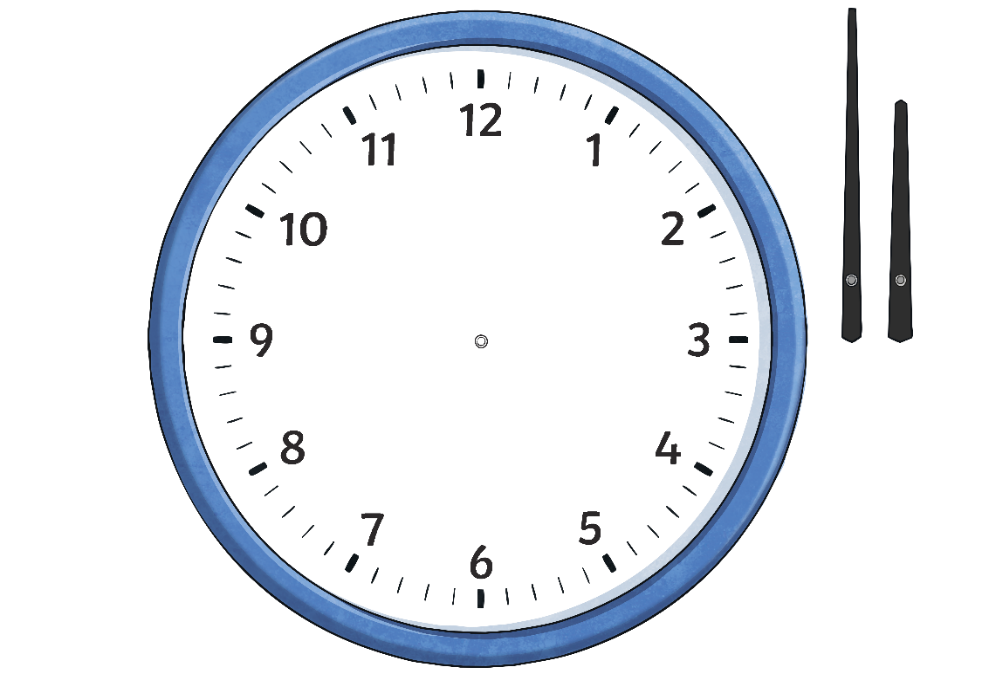 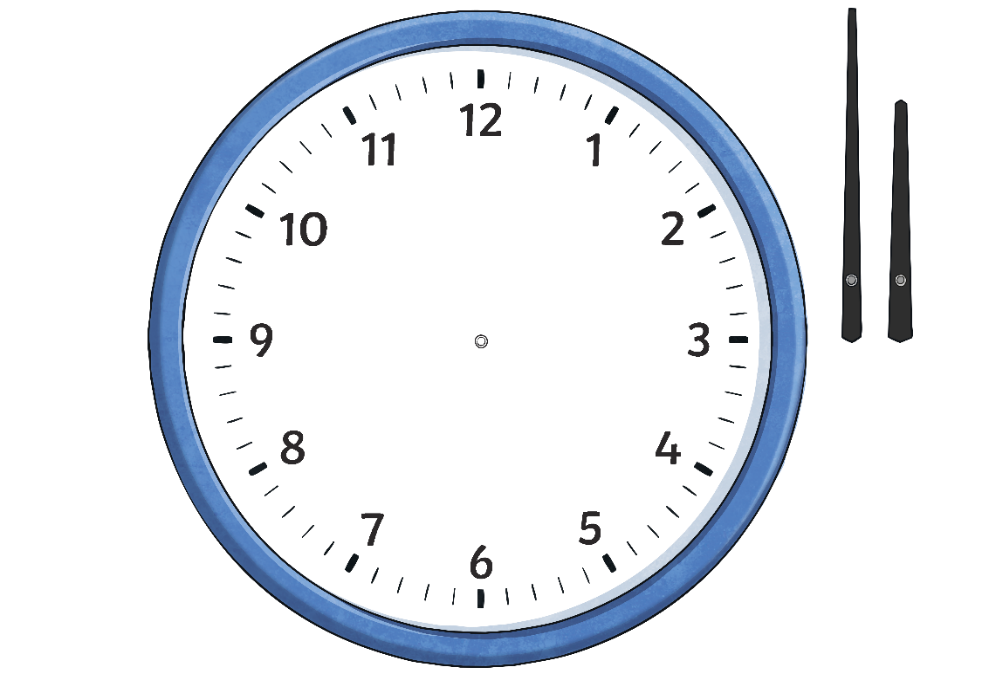 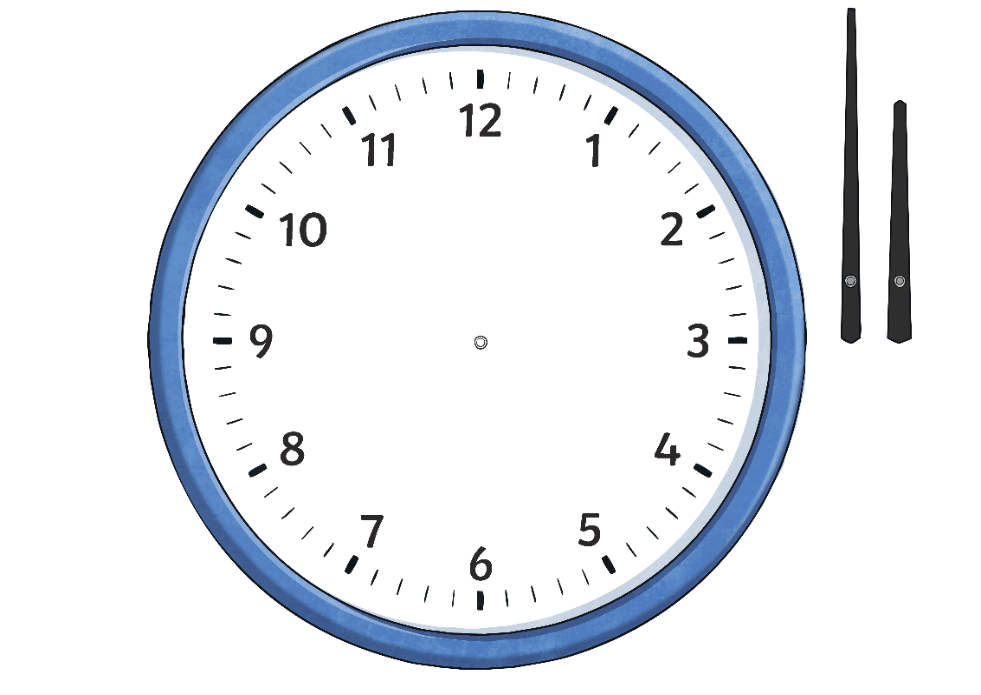 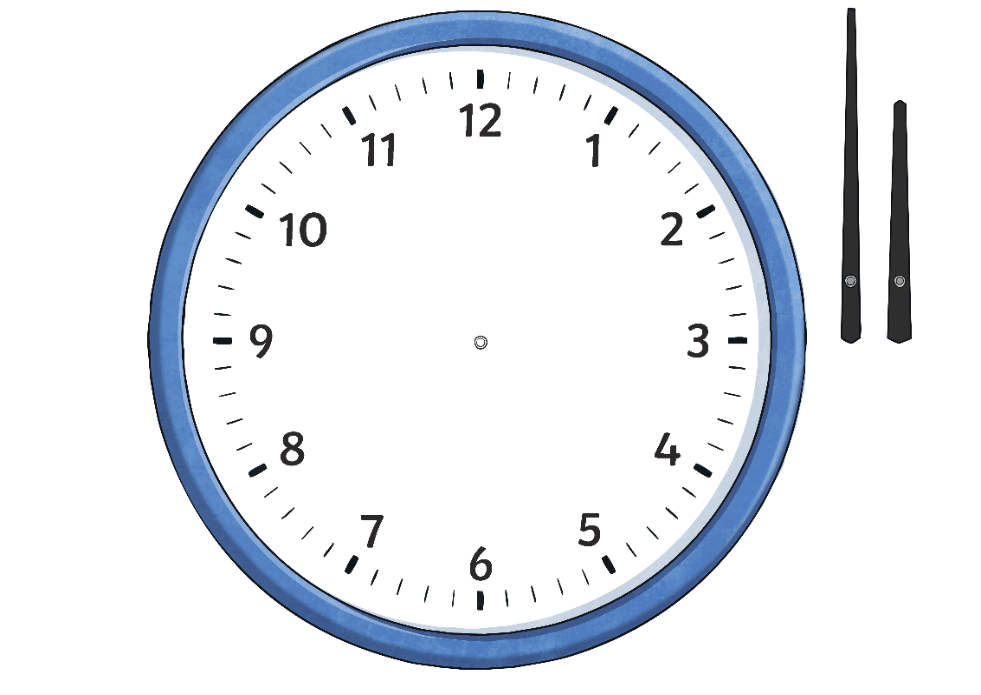 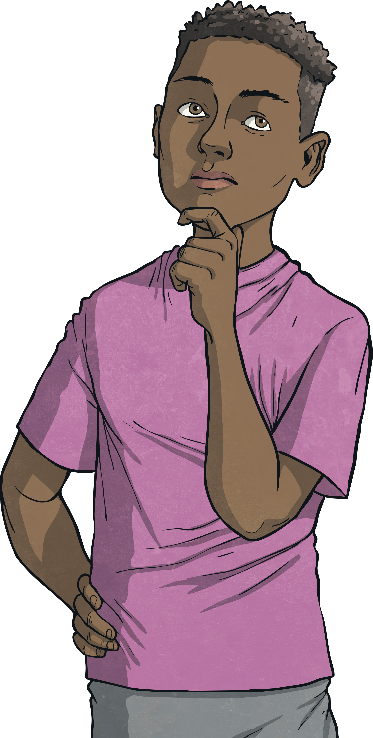 3 minutes to 9
18 minutes to 3
8:57
2:42
How Many Minutes To?
What time is shown on each clock?
What would this be as a digital time?
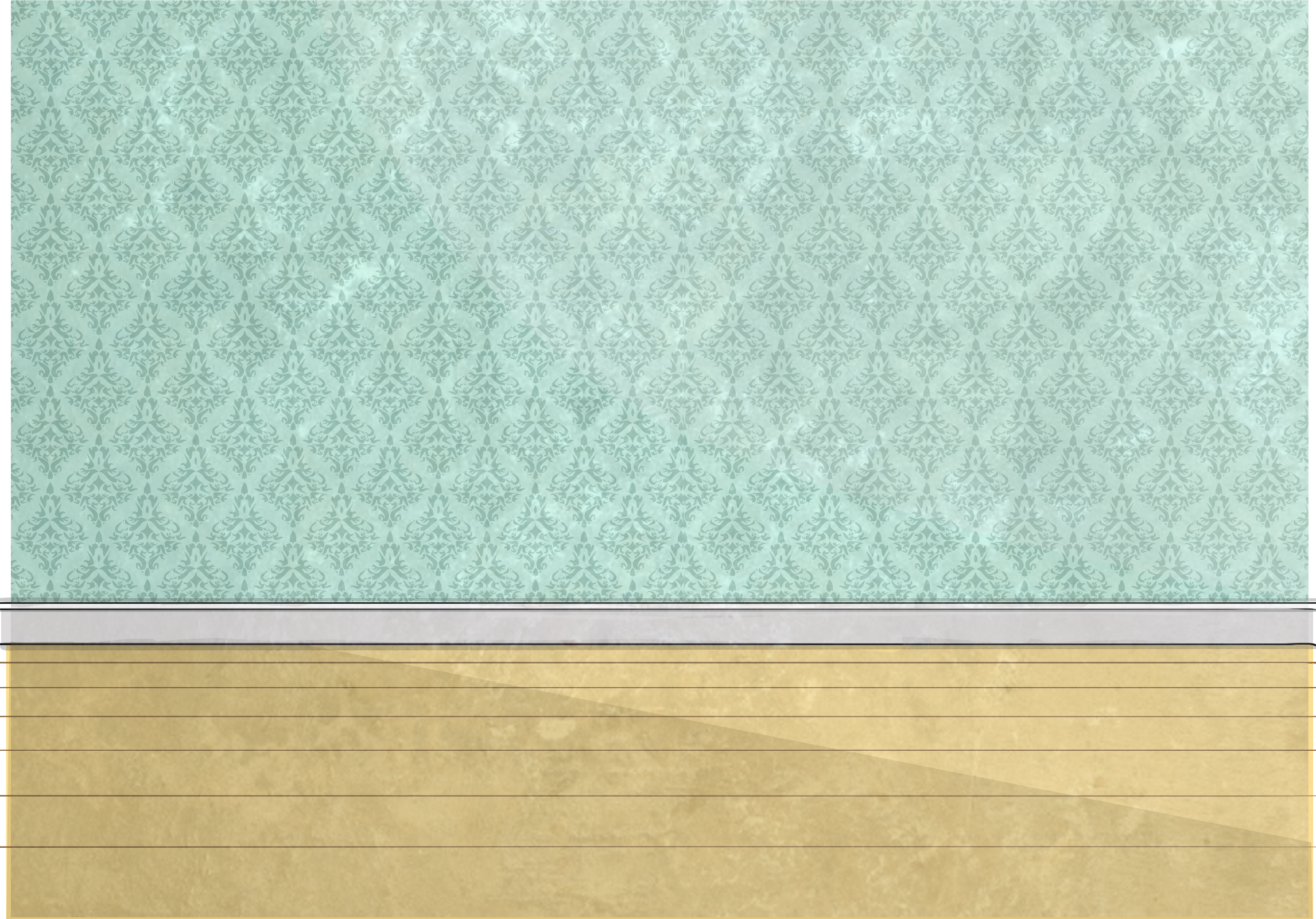 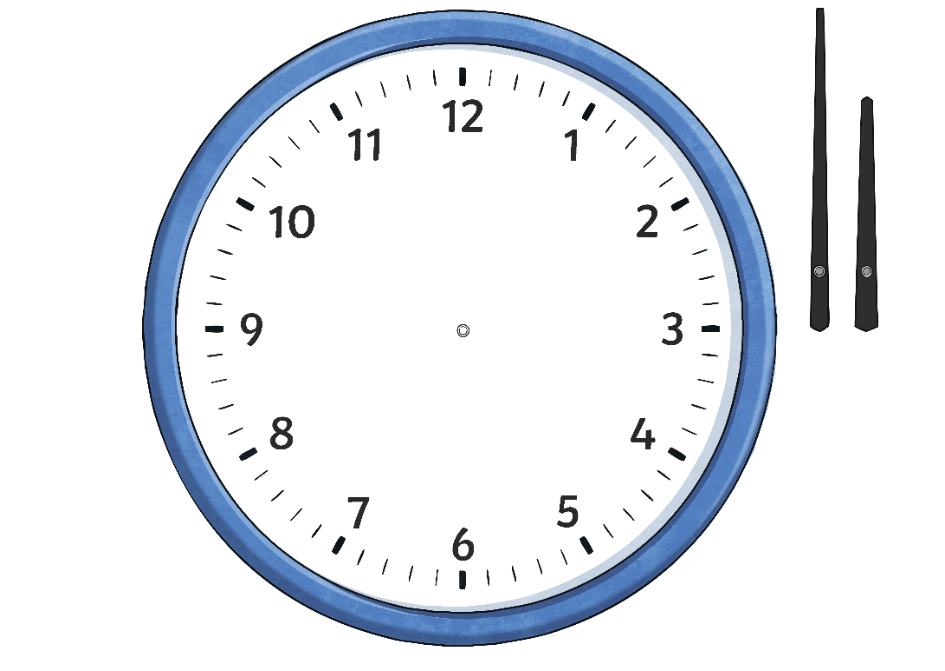 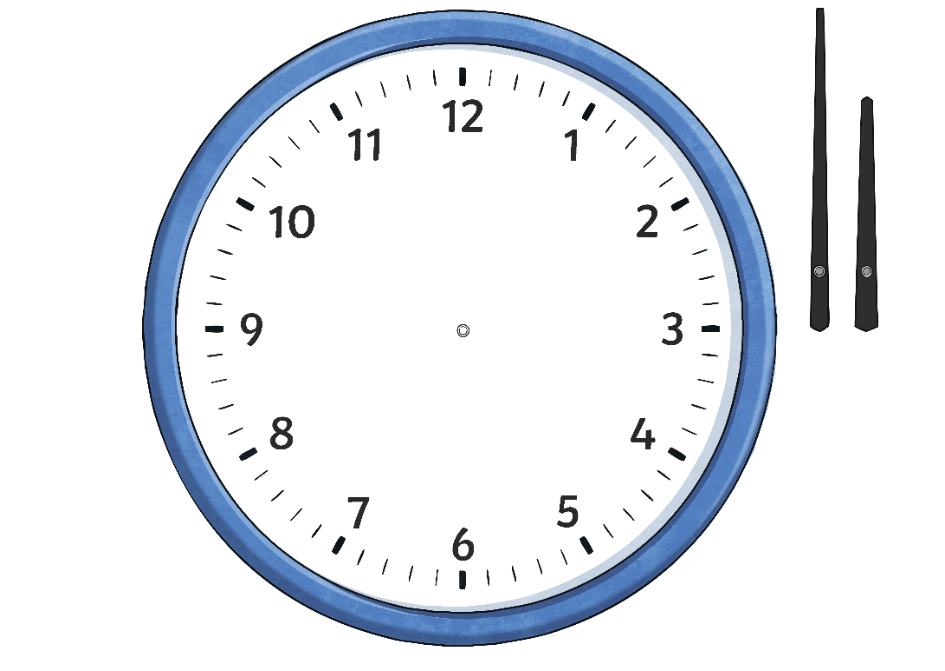 What time is it?
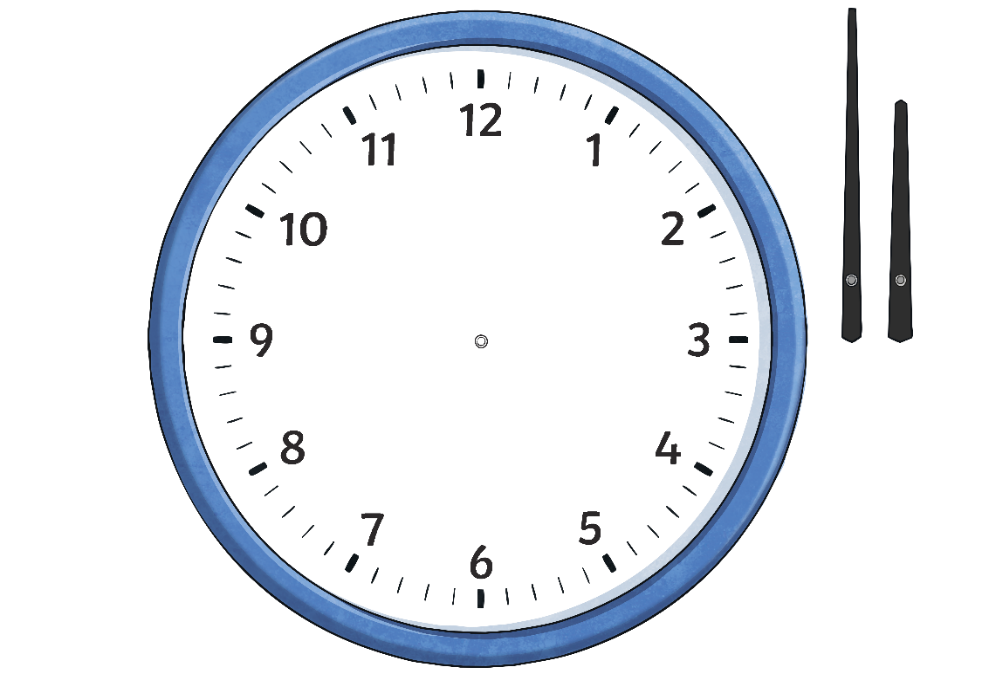 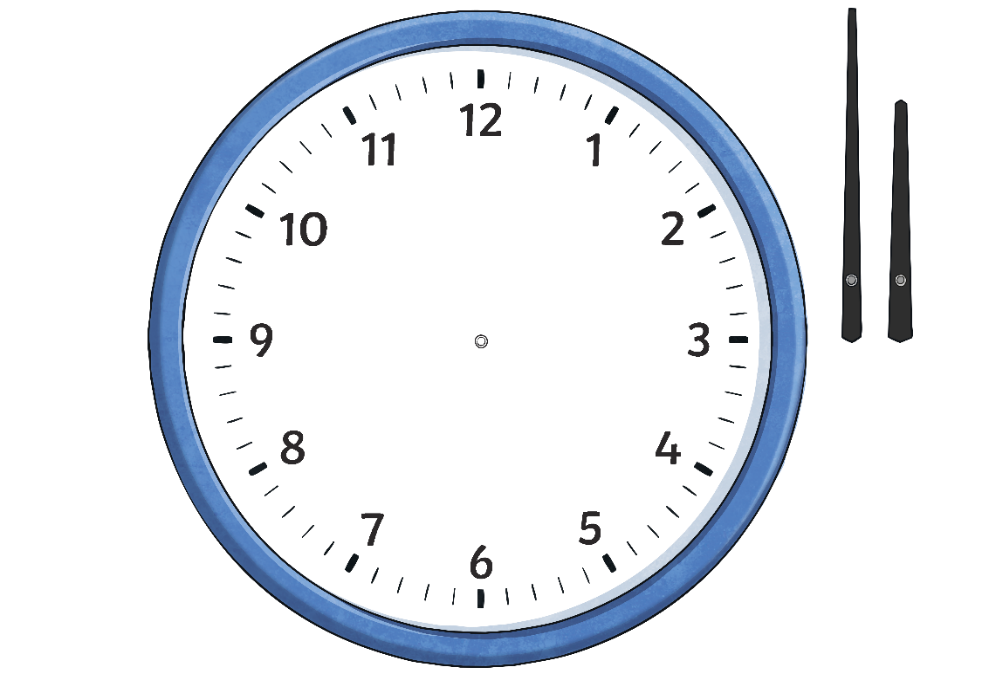 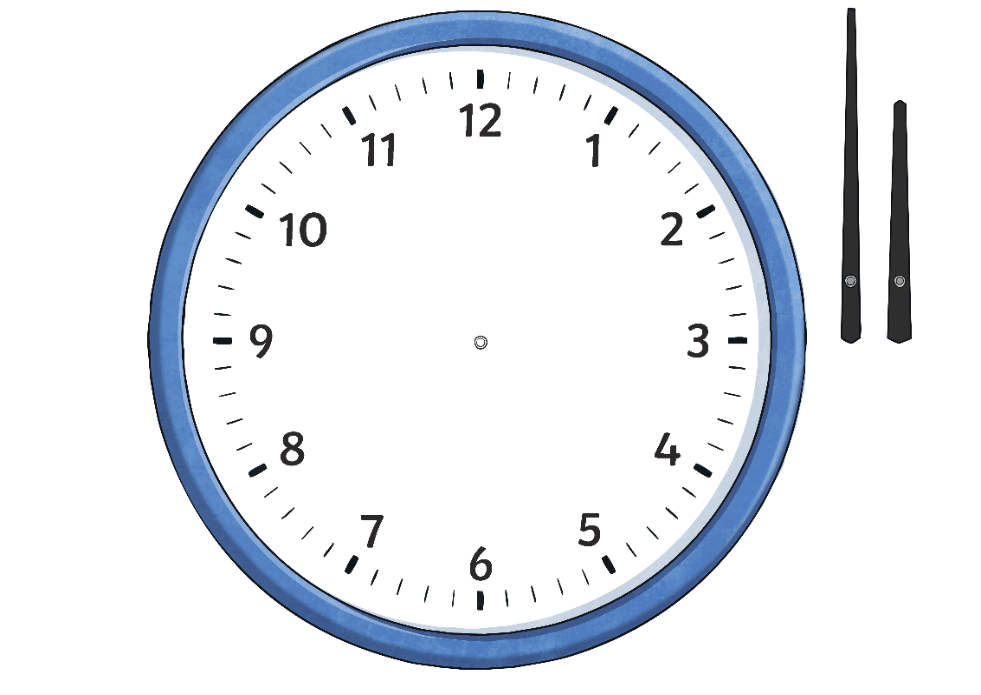 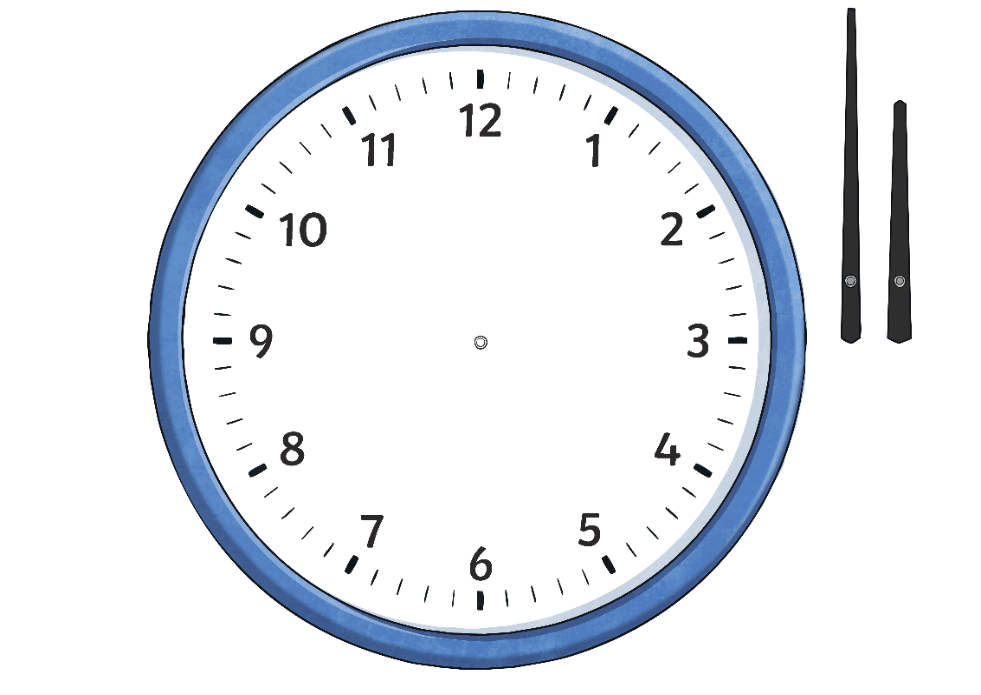 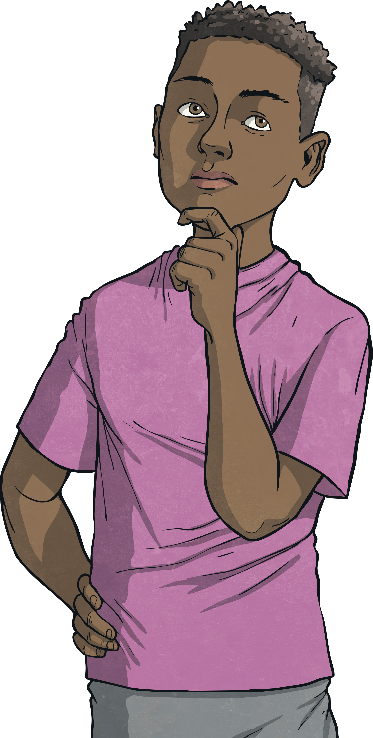 16 minutes to 5
8 minutes to 10
4:44
9:52
How Many Minutes To?
What time is shown on each clock?
What would this be as a digital time?
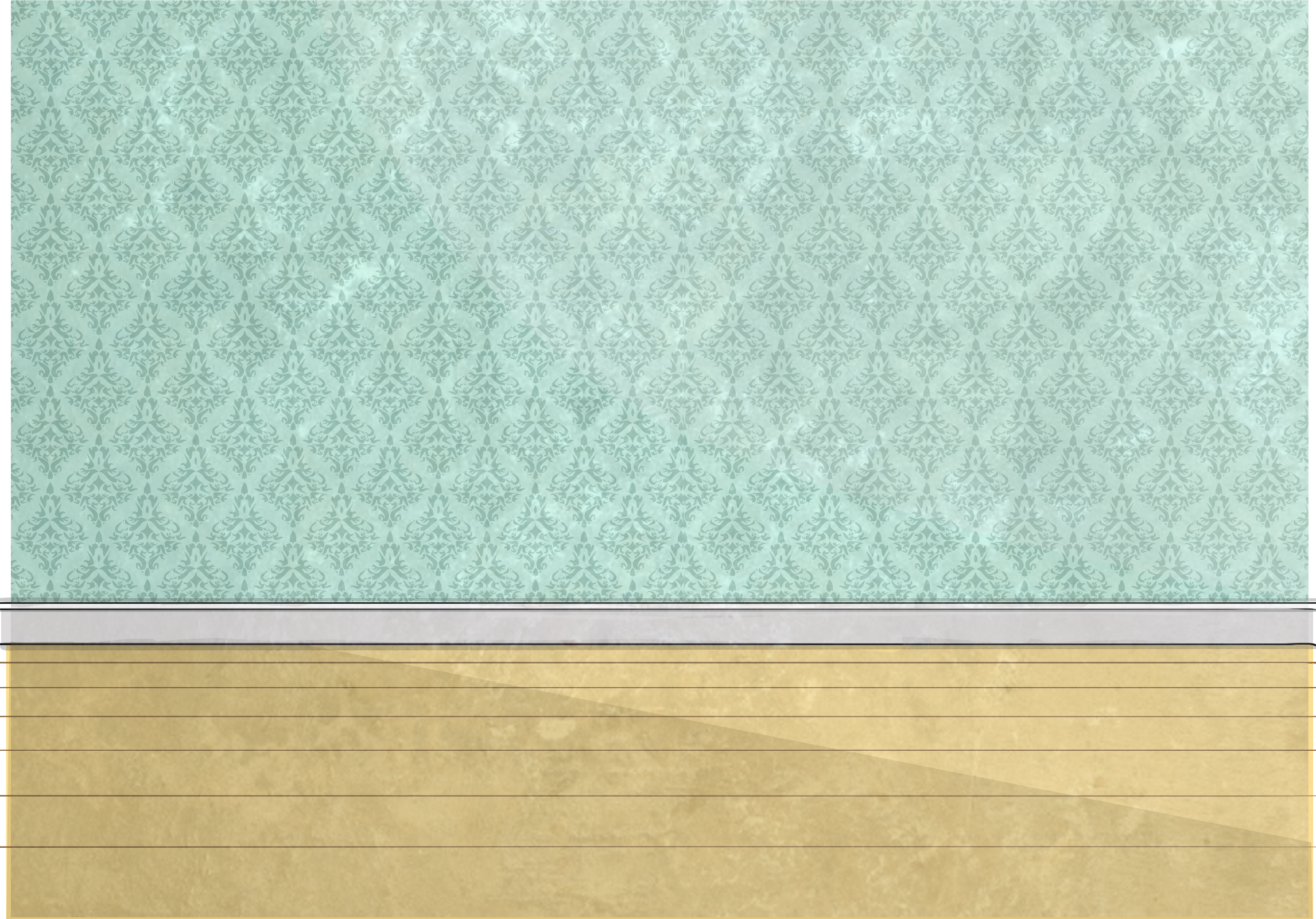 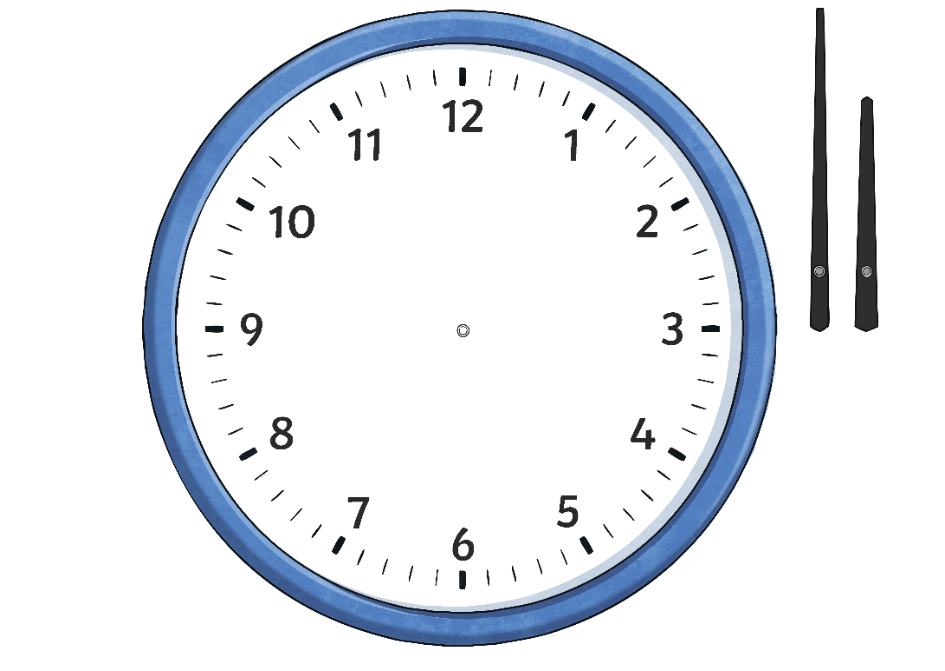 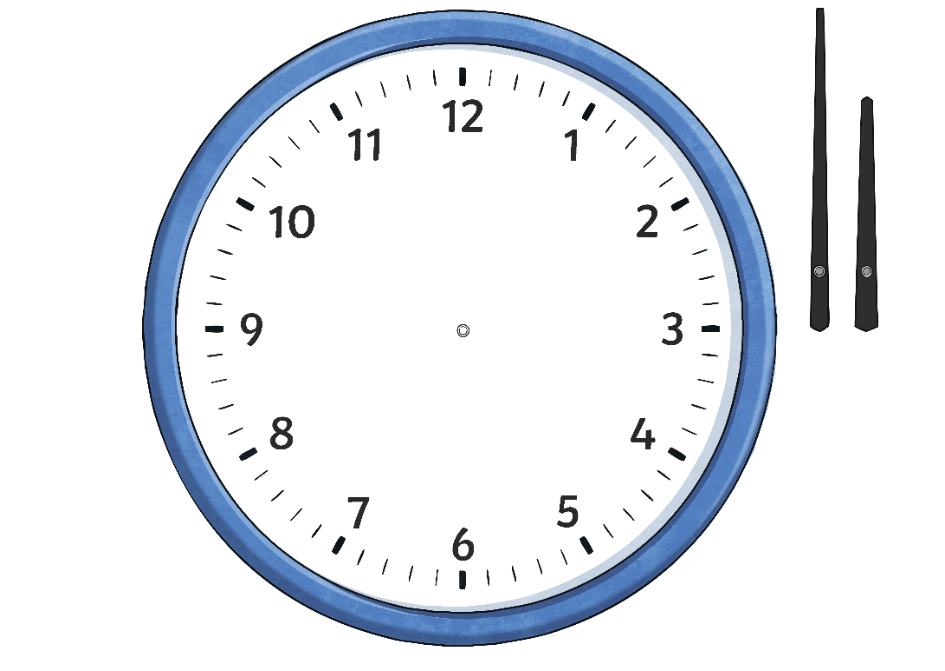 What time is it?
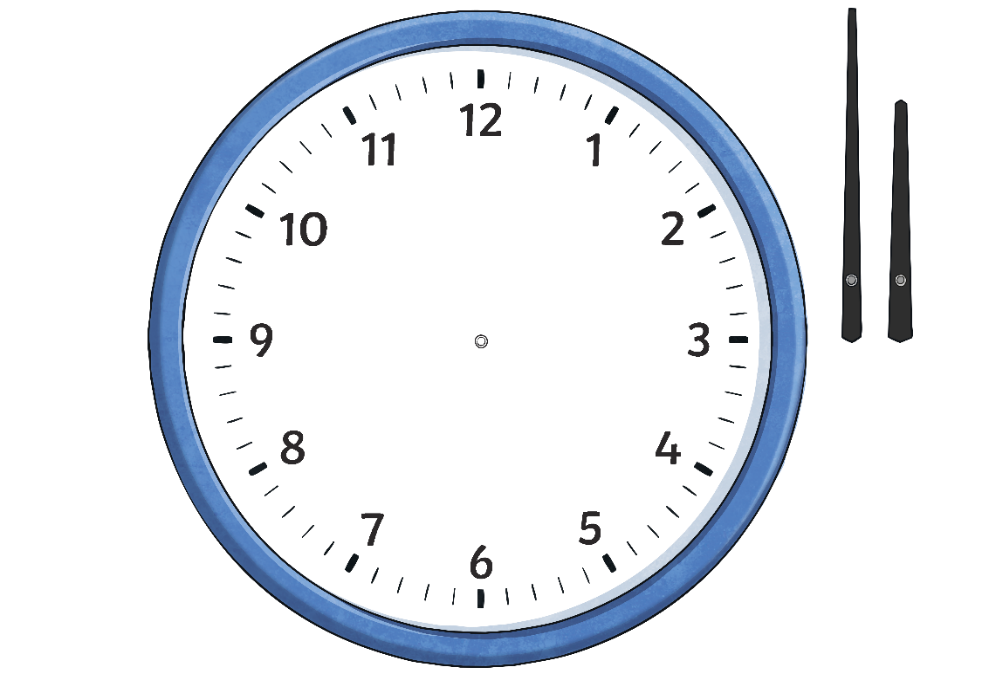 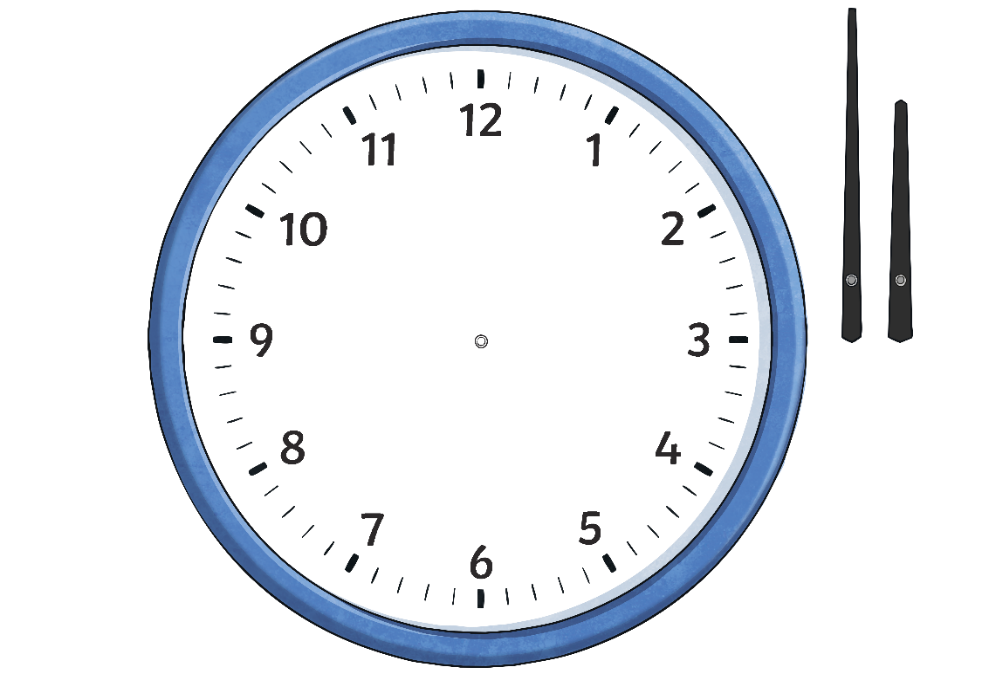 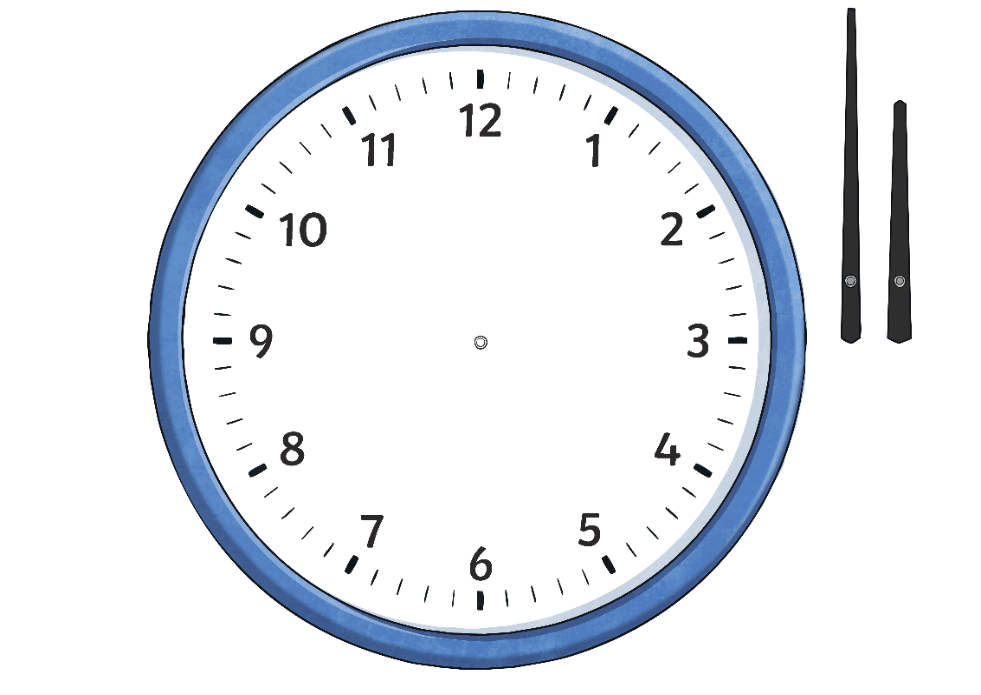 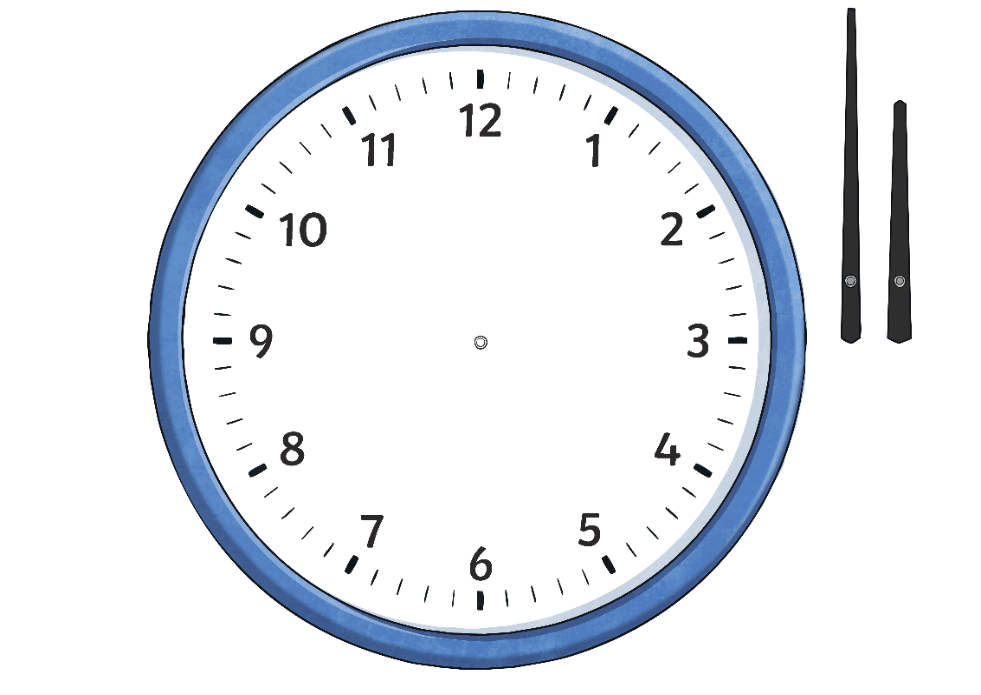 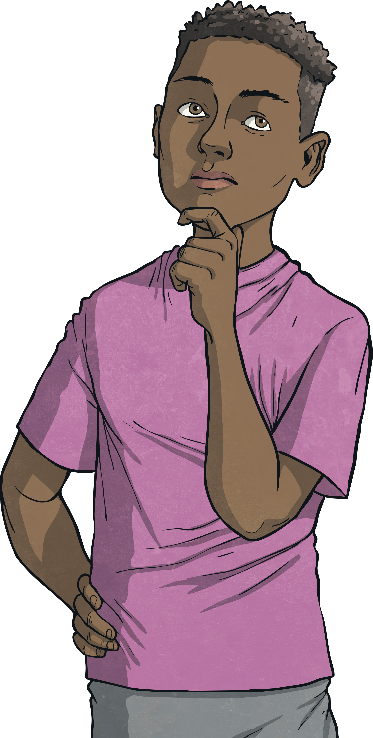 11 minutes to 11
29 minutes to 4
10:49
3:31
Converting between Digital
and Analogue Clock Times
Use your terrific time skills to complete the activity sheet.
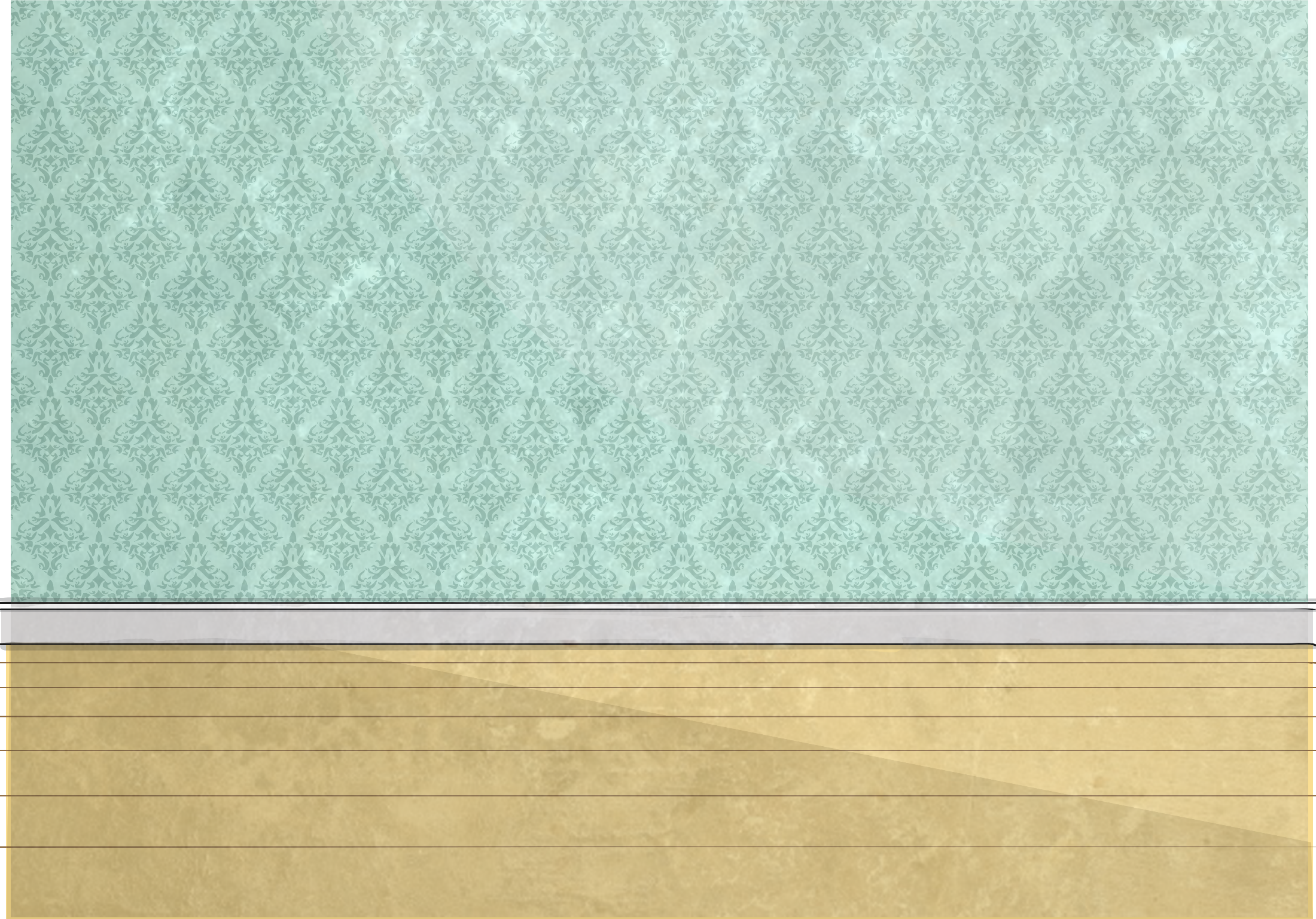 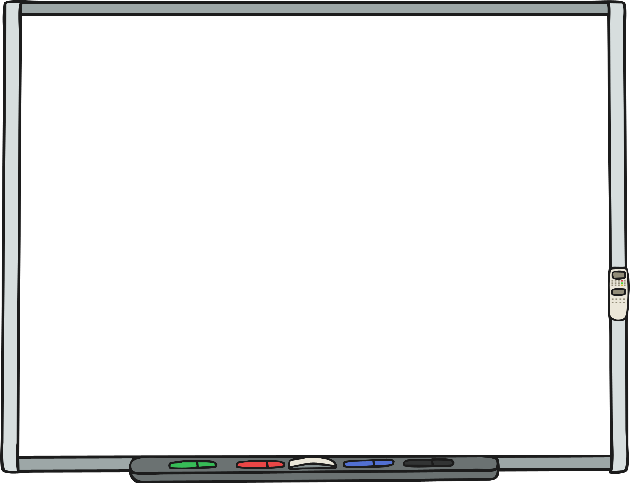 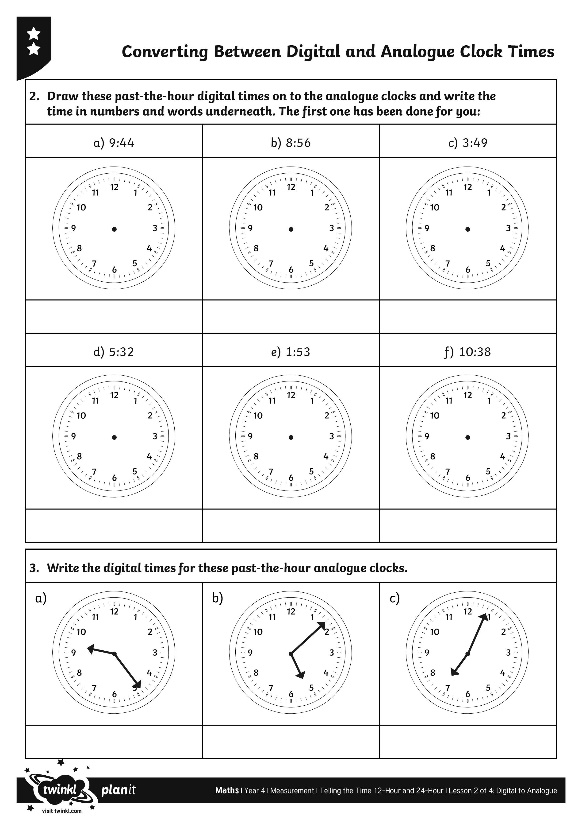 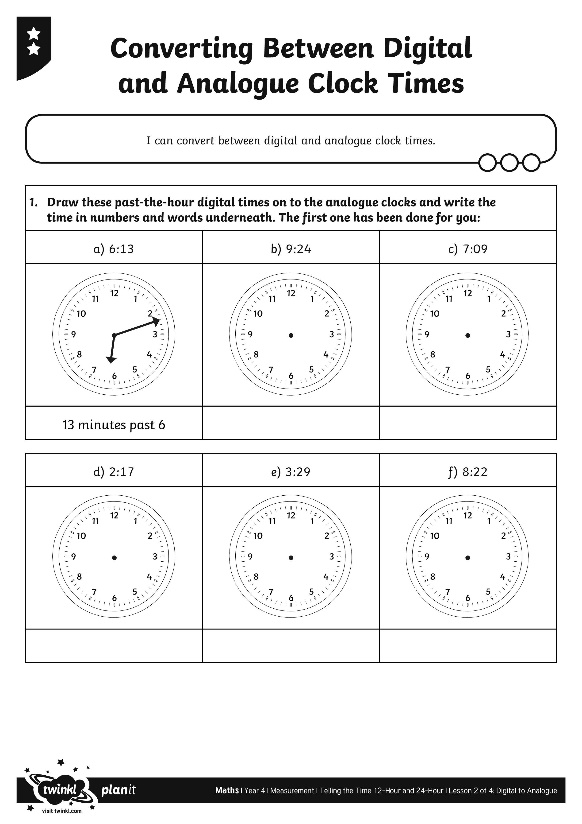 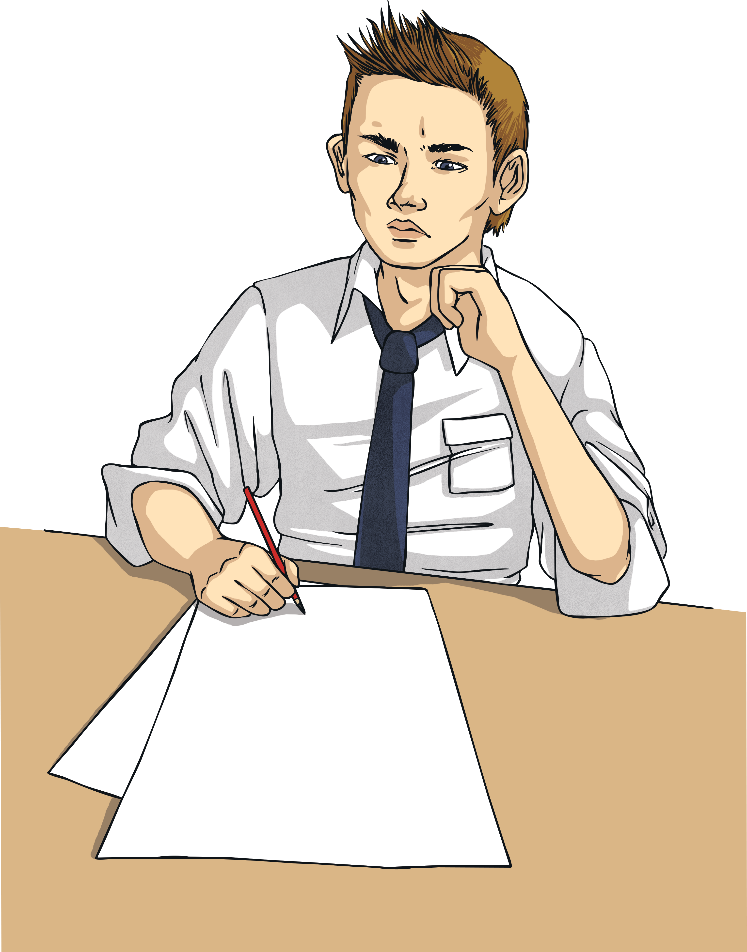 TV Times
Here is an evening TV schedule. Some of the times have been written in digital form and some of them have been written in words and numbers. Copy the table and fill in the missing times.
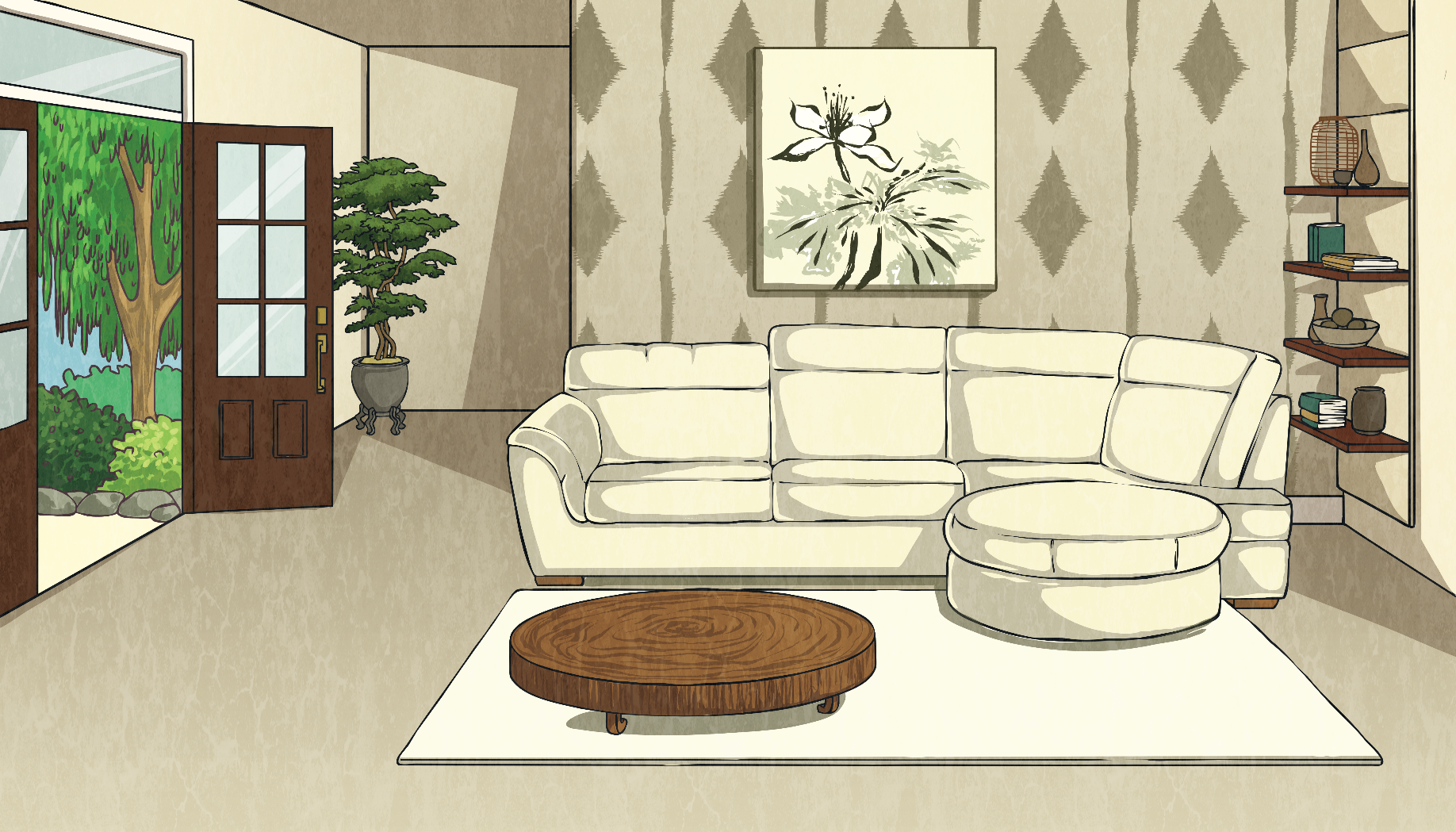 4 minutes past 6
6:22
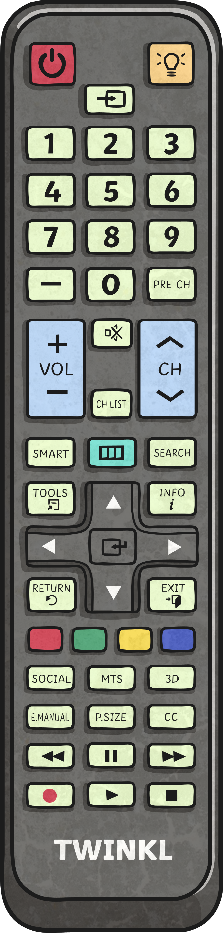 6 minutes to 7
7:36
9:56
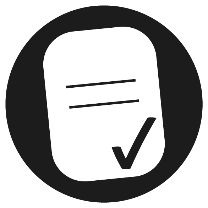 Aim
I can convert between digital and analogue clock times.
Success Criteria
I can write digital past-the-hour times in numbers and words.
I can write past-the-hour times shown on an analogue clock in digital form.
I can write digital to-the-hour times in numbers and words.
I can write to-the-hour times shown on an analogue clock in digital form.